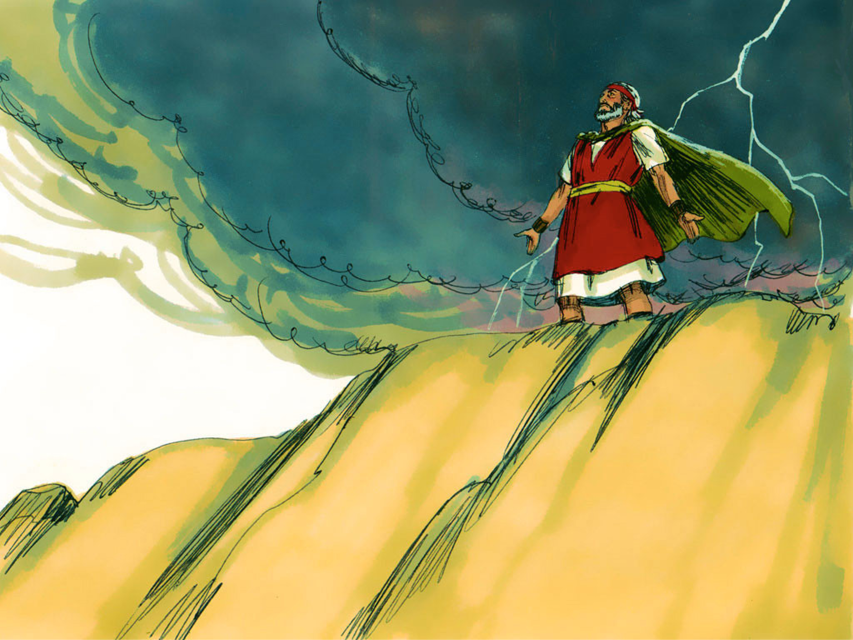 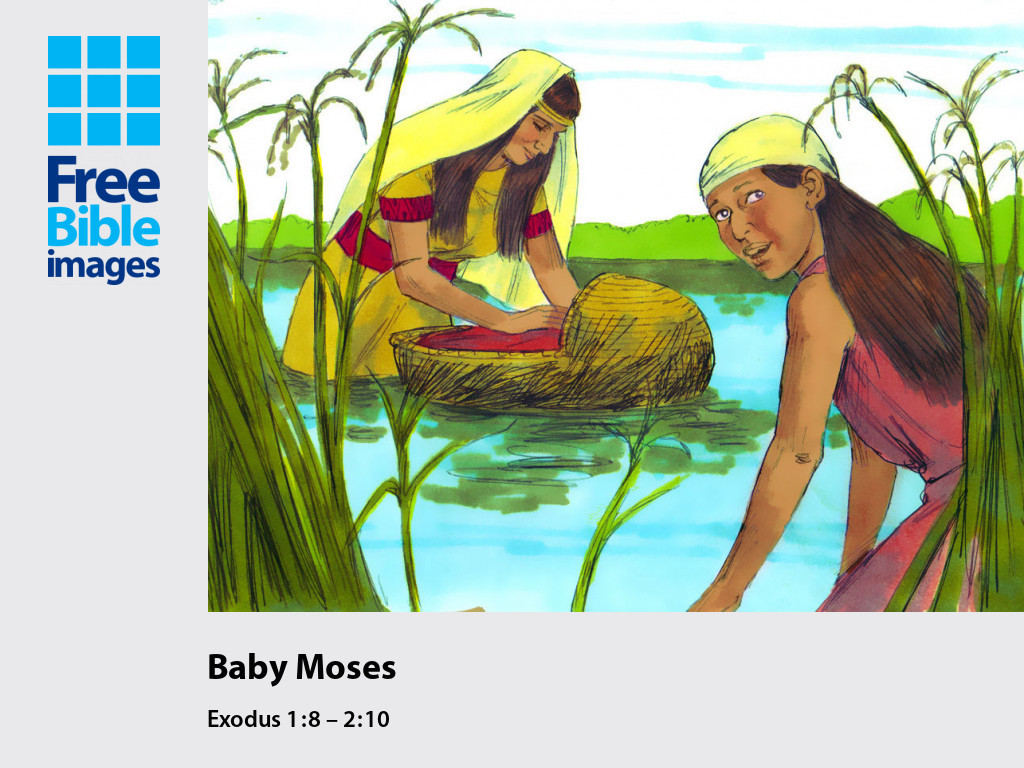 MOSES #9 
“God’s Presence with Moses”
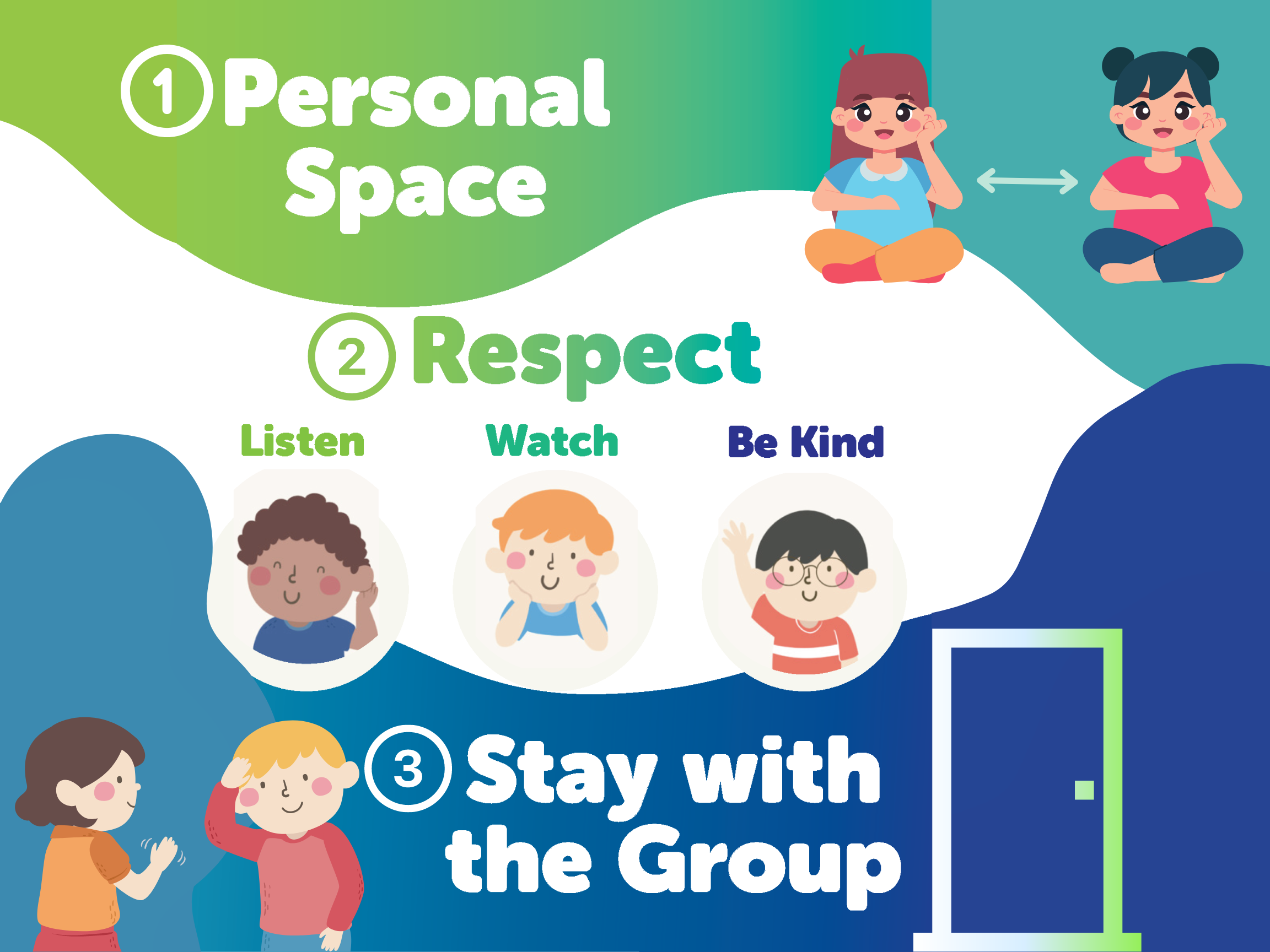 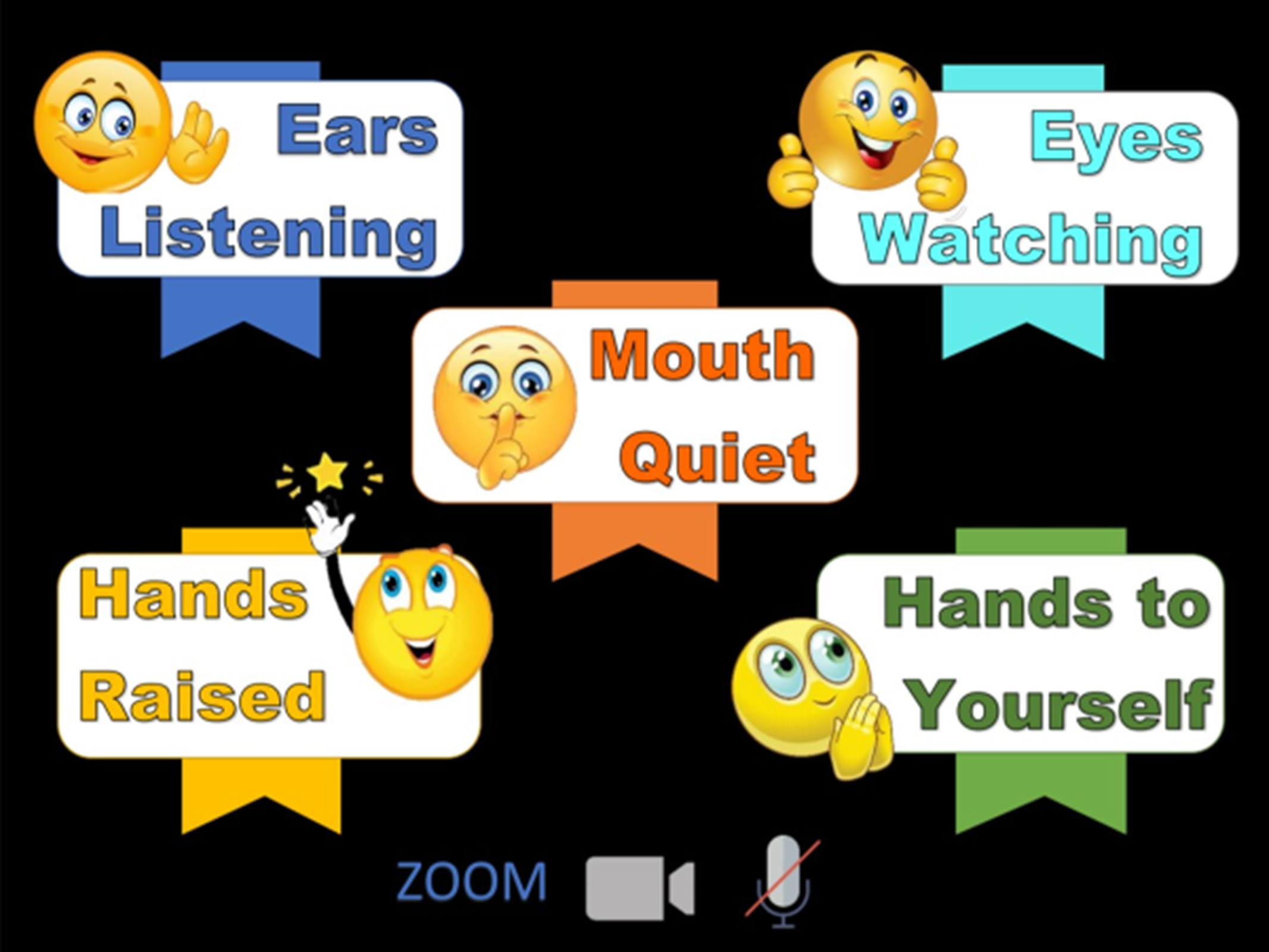 [Speaker Notes: Rule Chart]
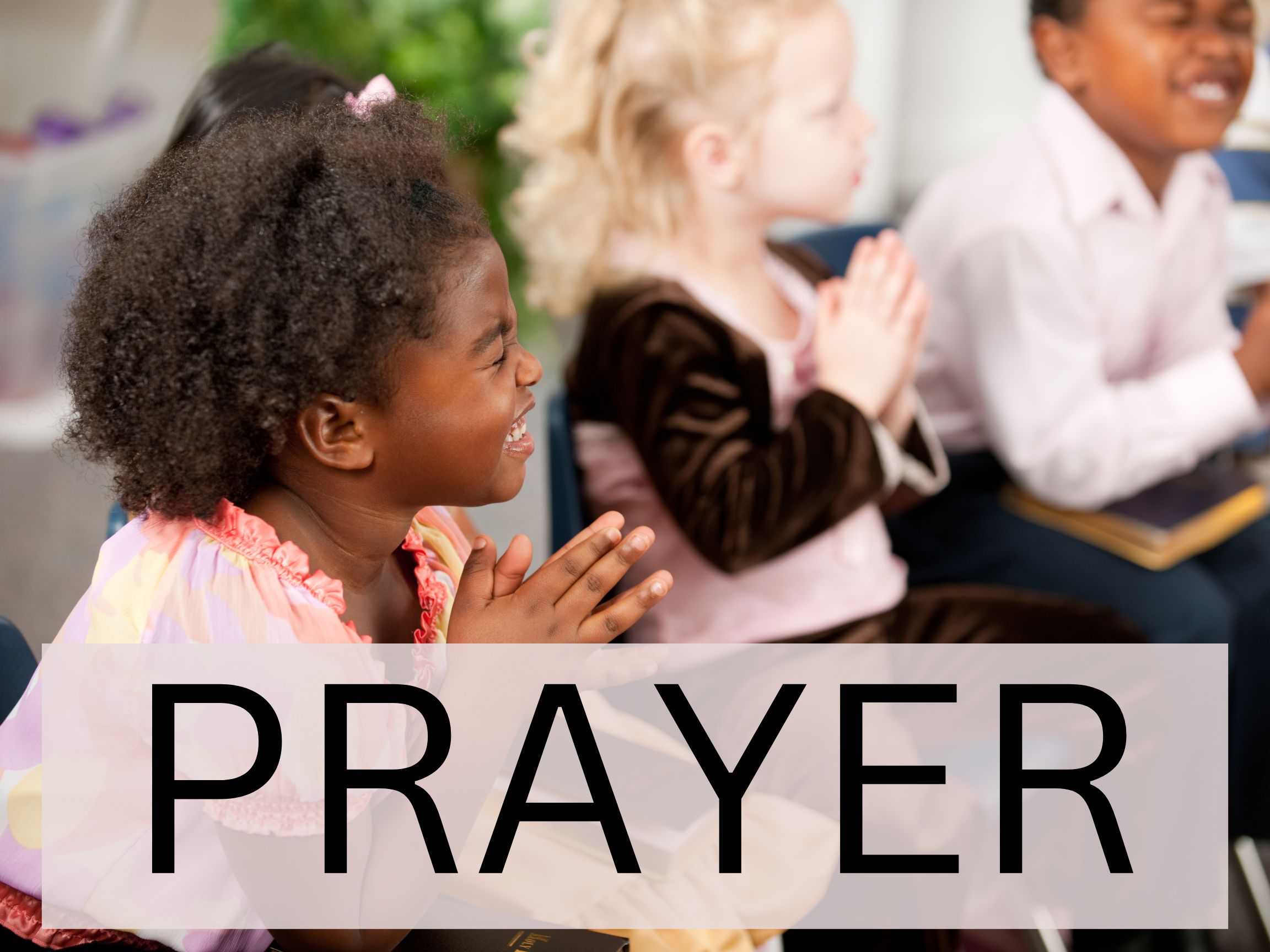 [Speaker Notes: Prayer]
[Speaker Notes: Song: “All that is Good”]
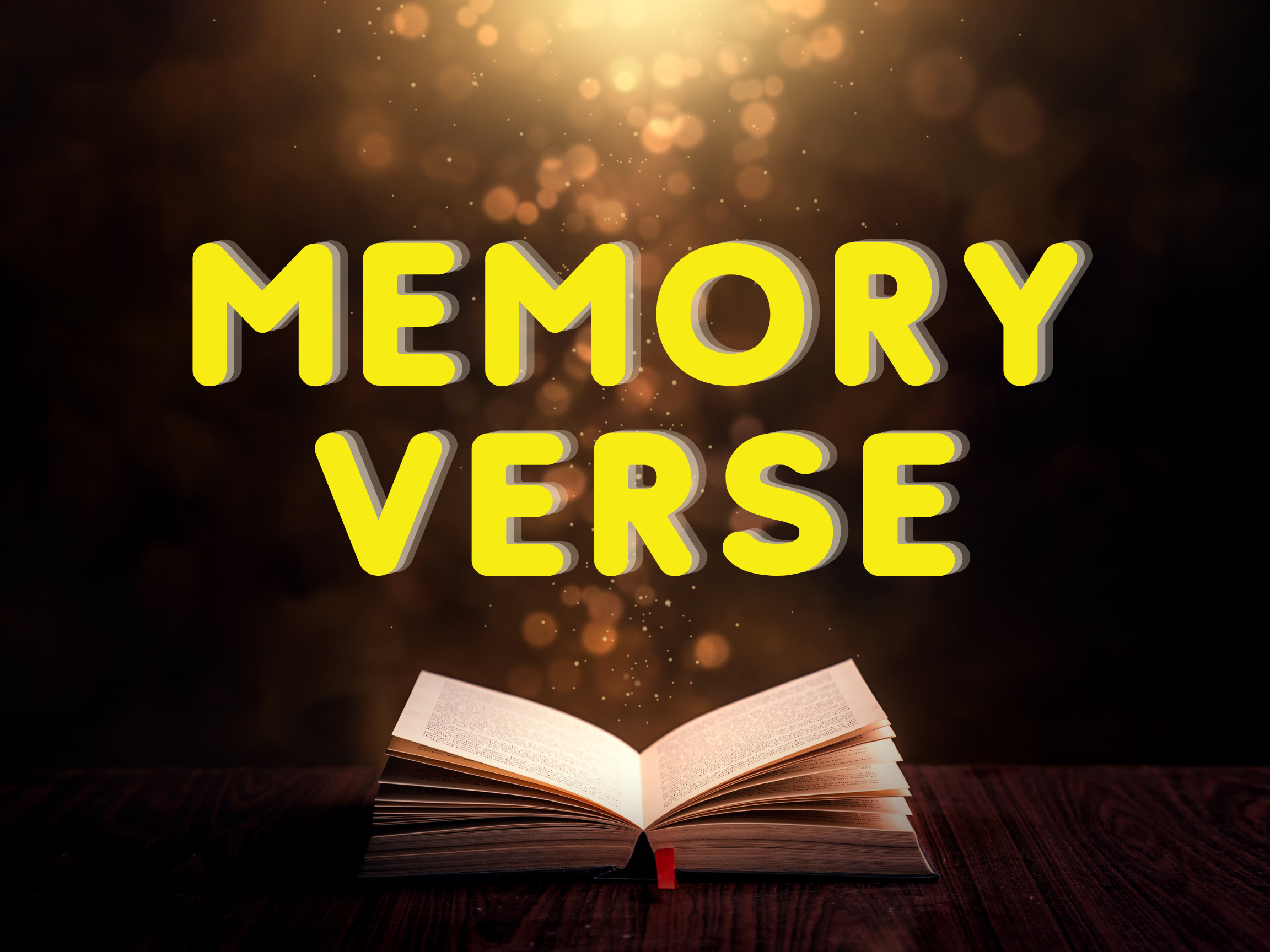 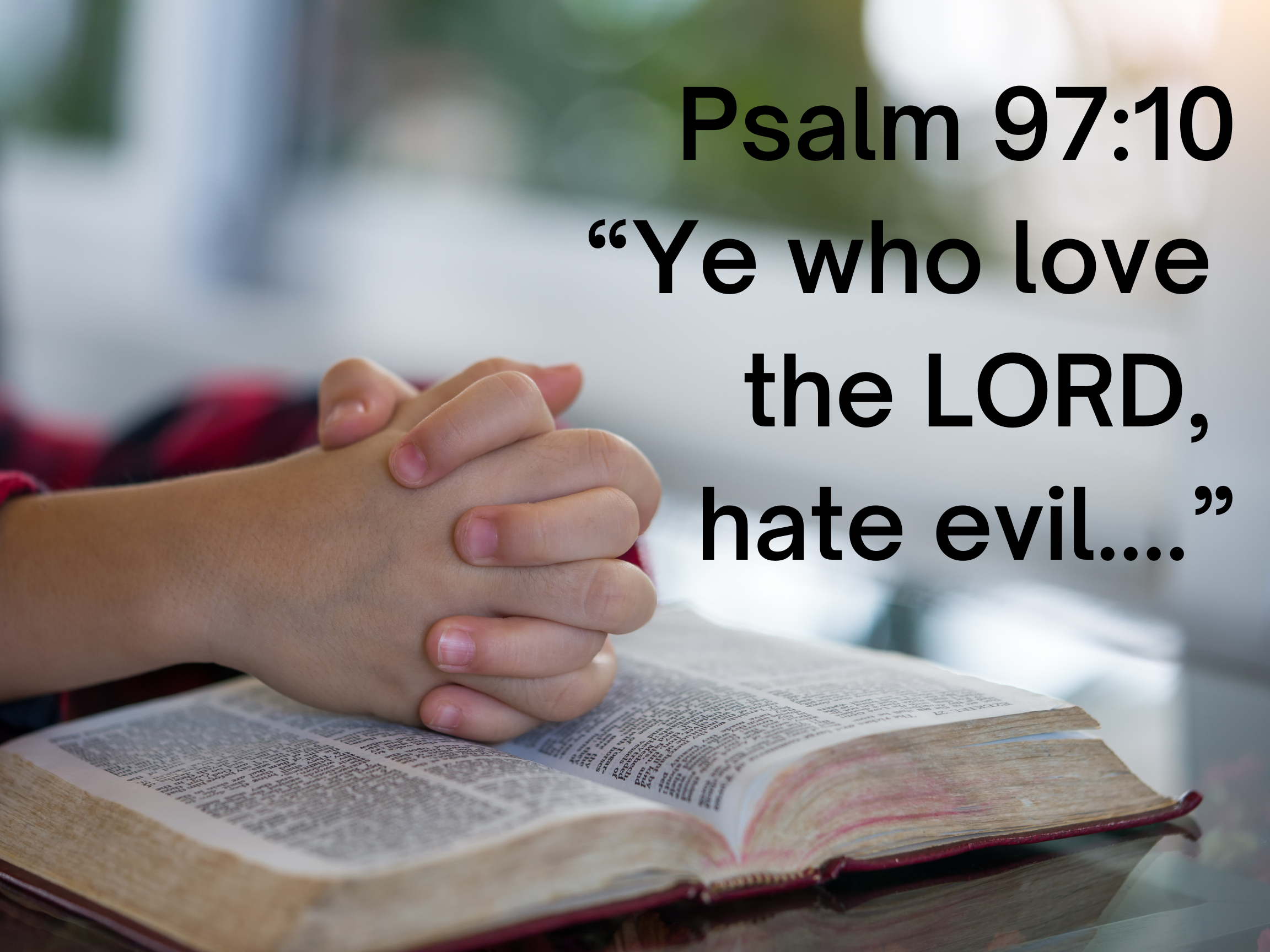 [Speaker Notes: Song: “My God is Powerful”]
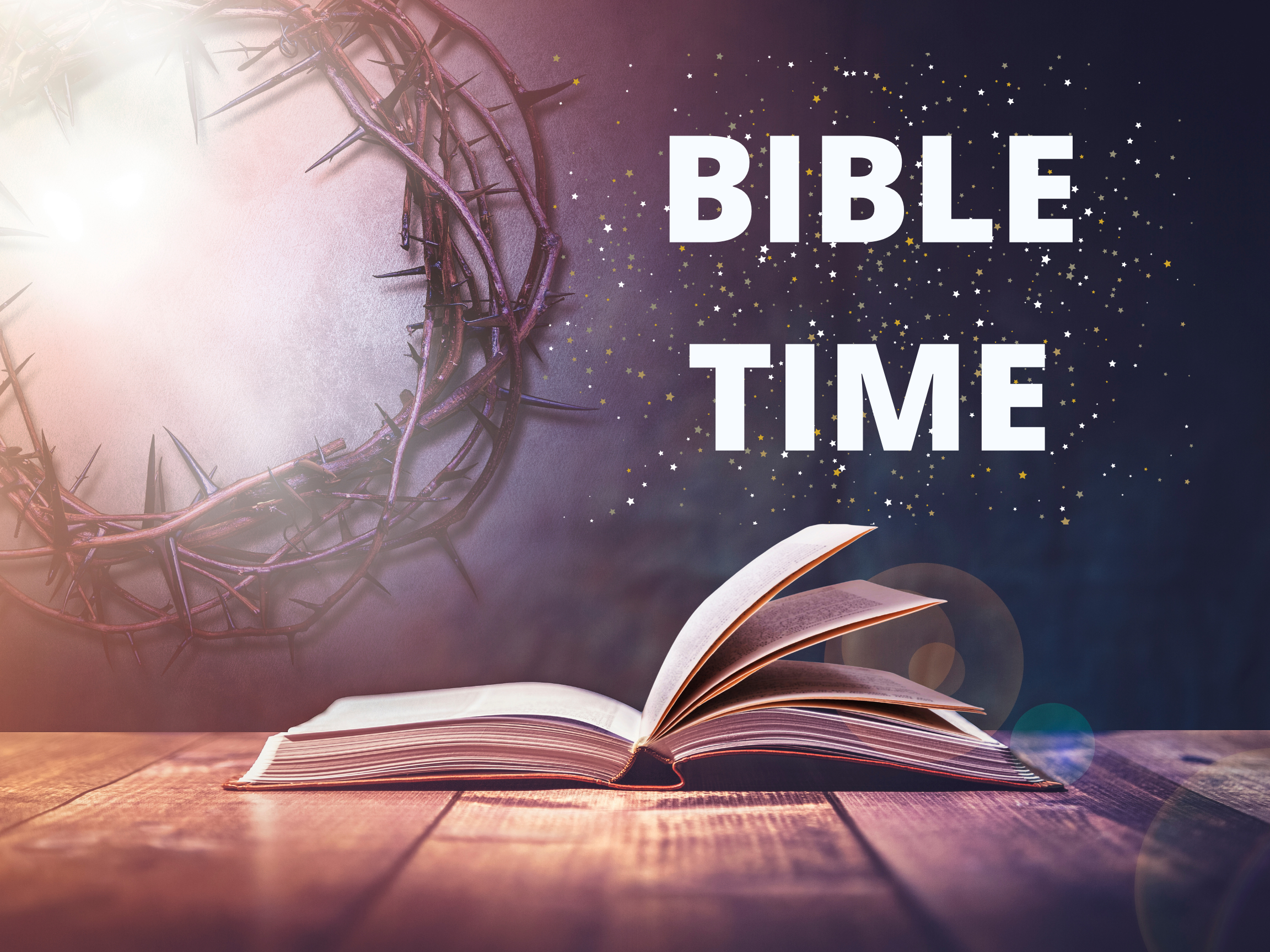 [Speaker Notes: Bible Lesson]
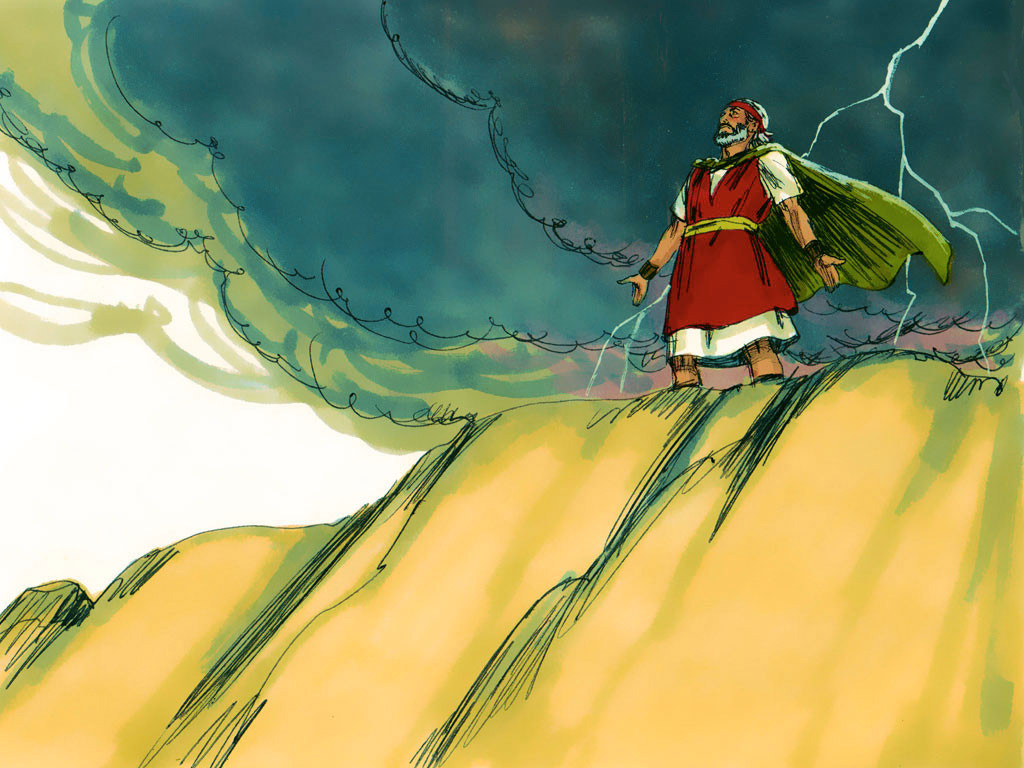 [Speaker Notes: 2-1]
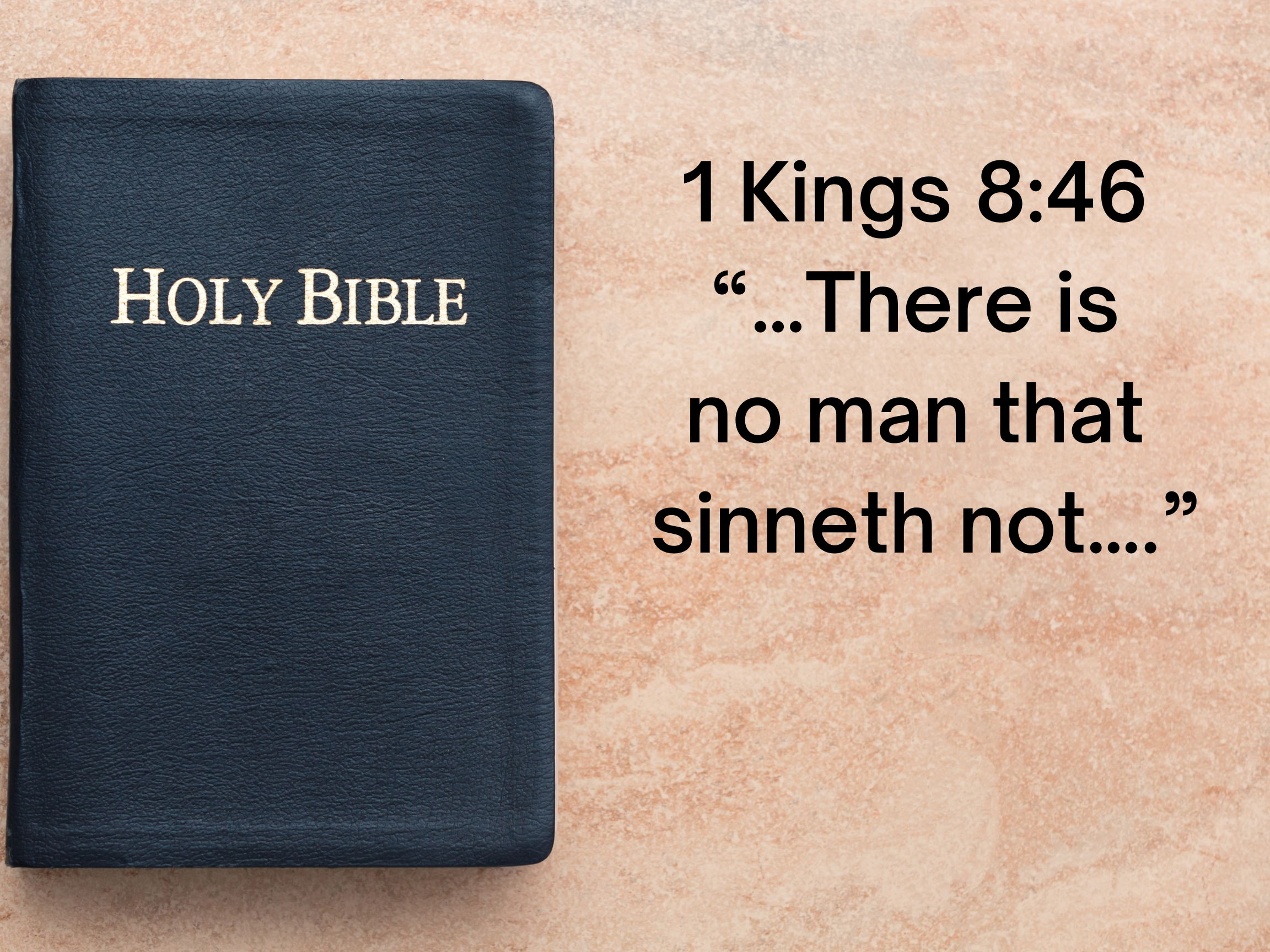 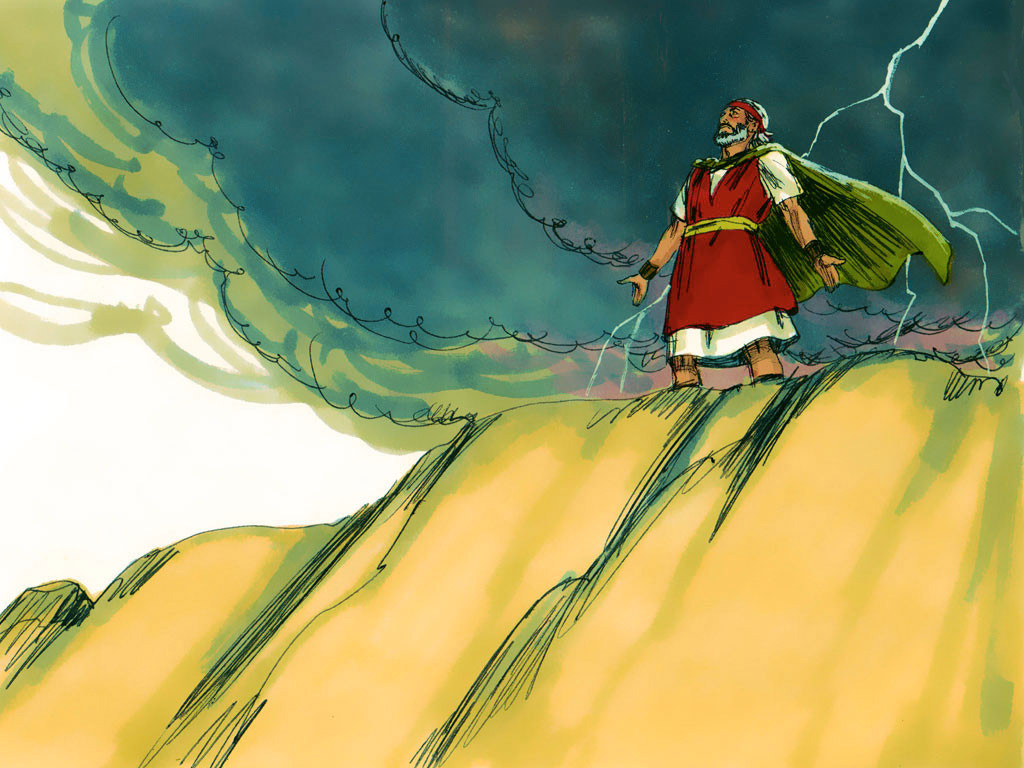 [Speaker Notes: 2-1]
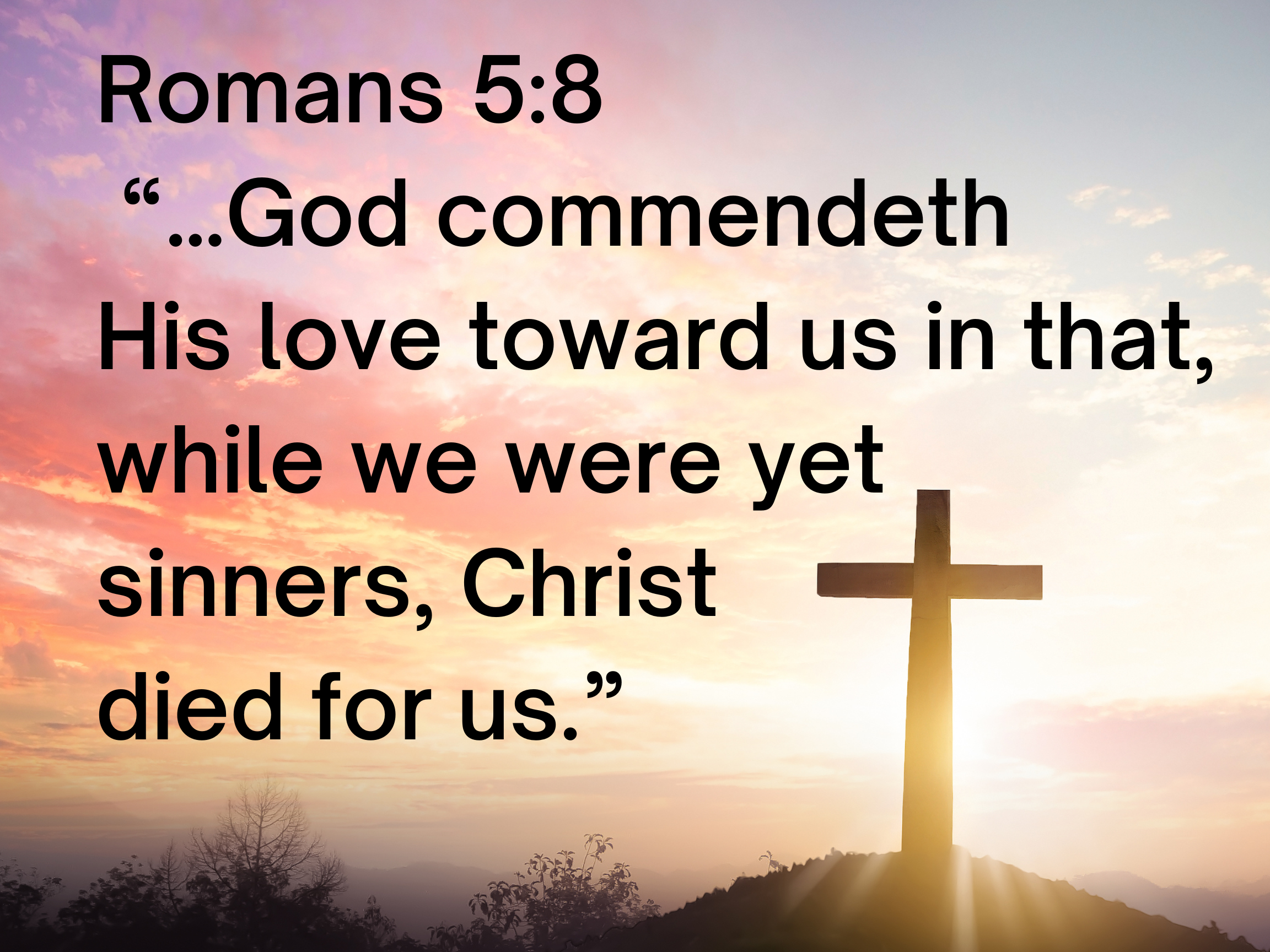 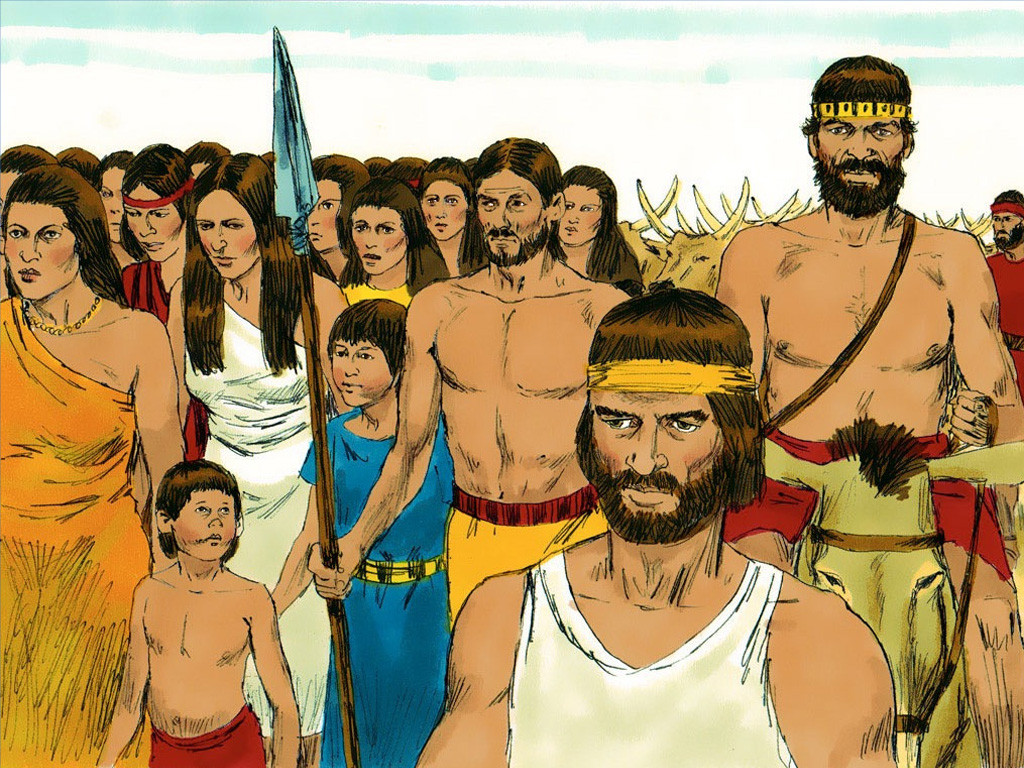 [Speaker Notes: 2-2]
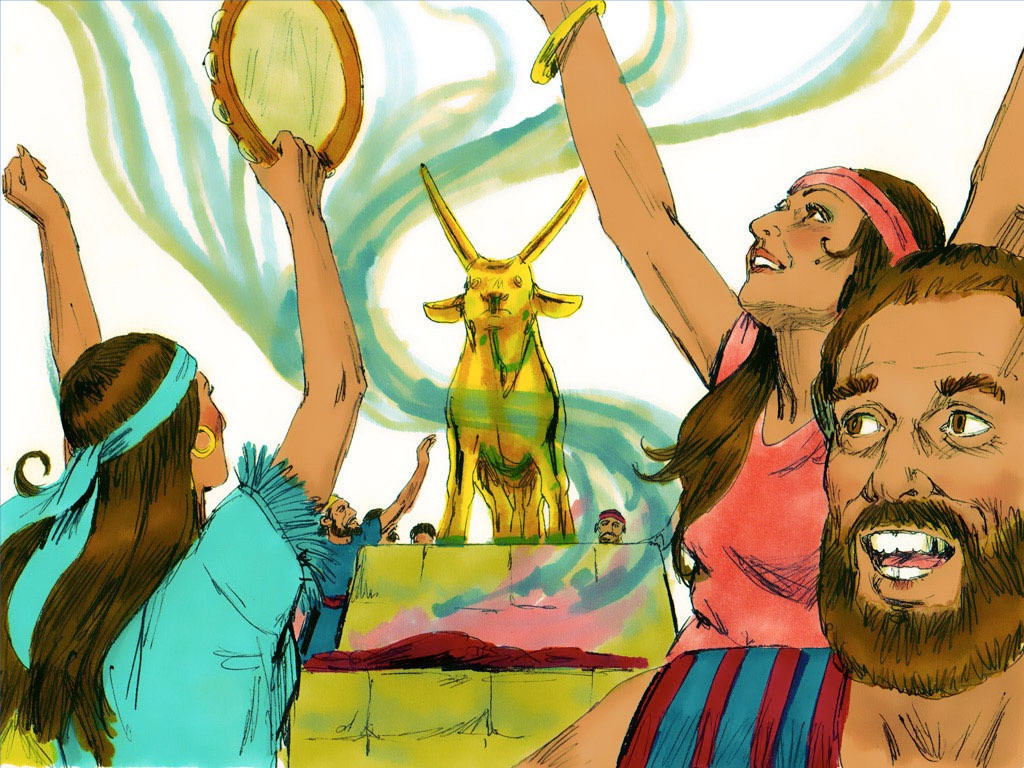 [Speaker Notes: 2-3]
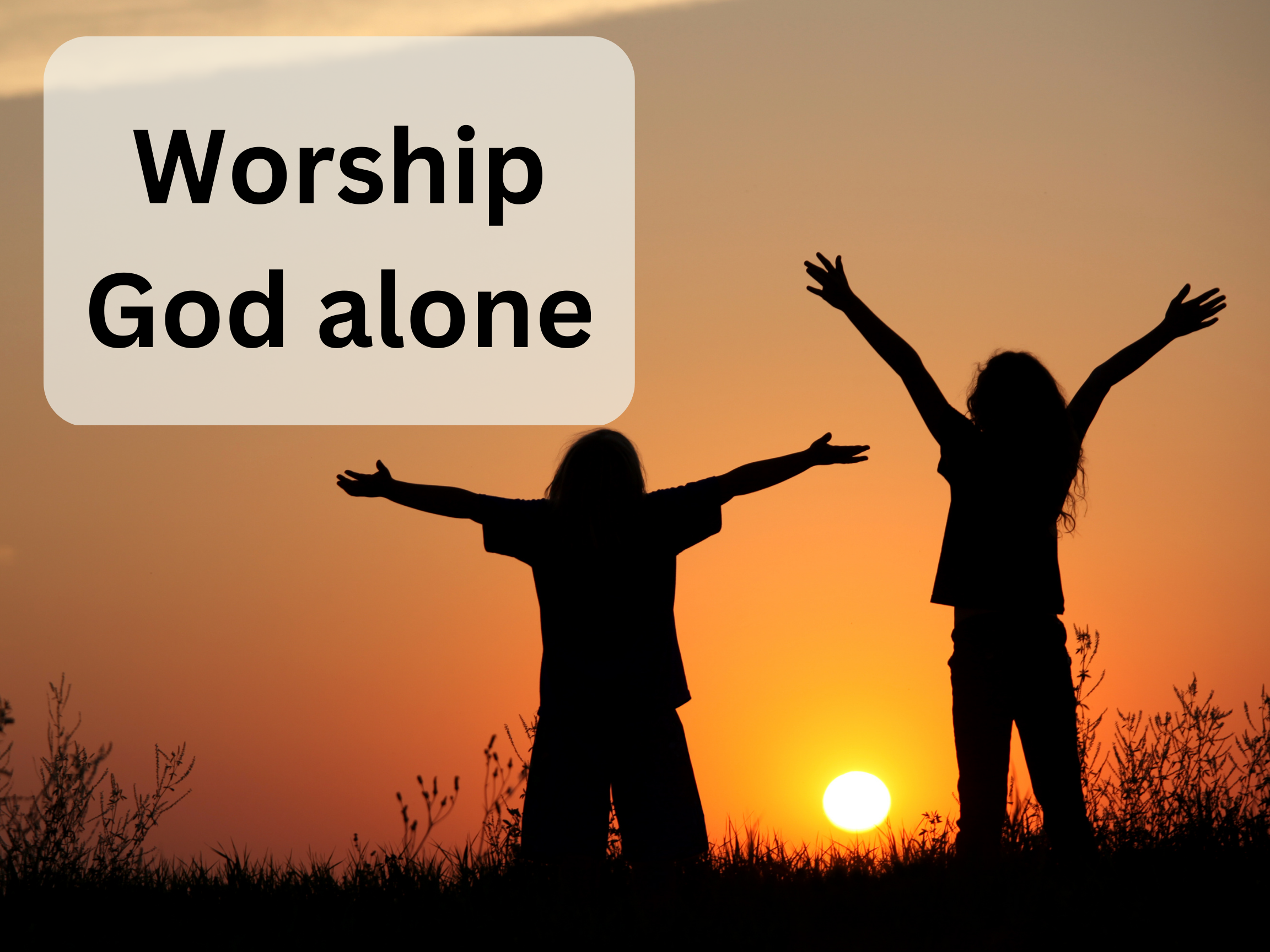 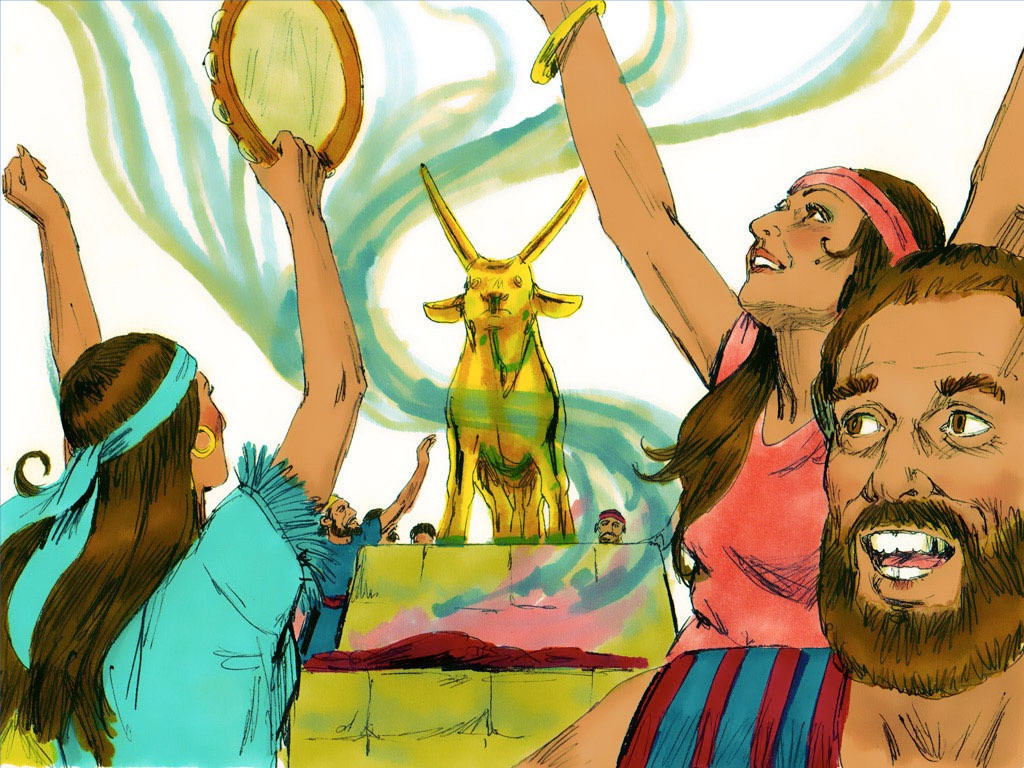 [Speaker Notes: 2-3]
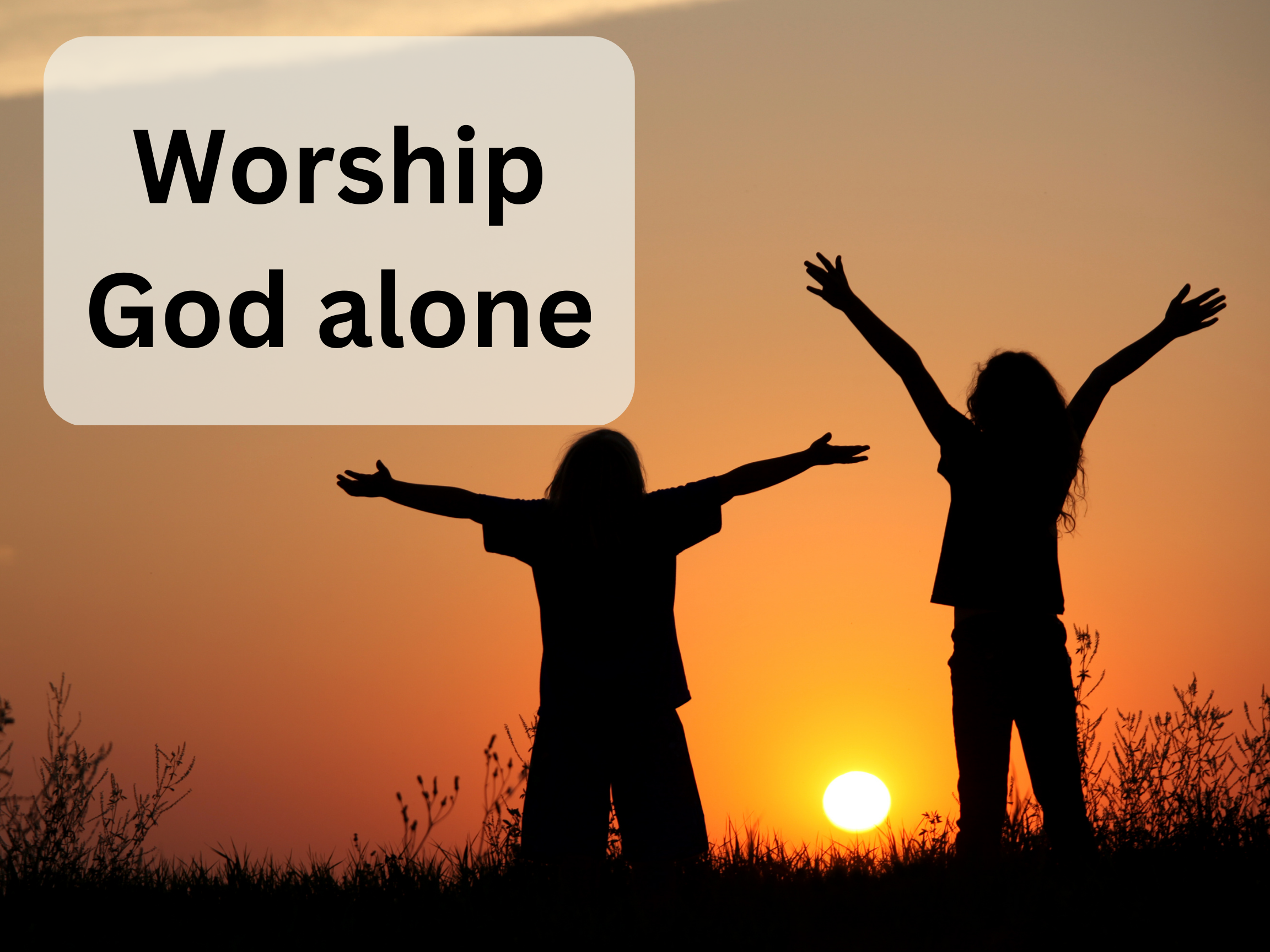 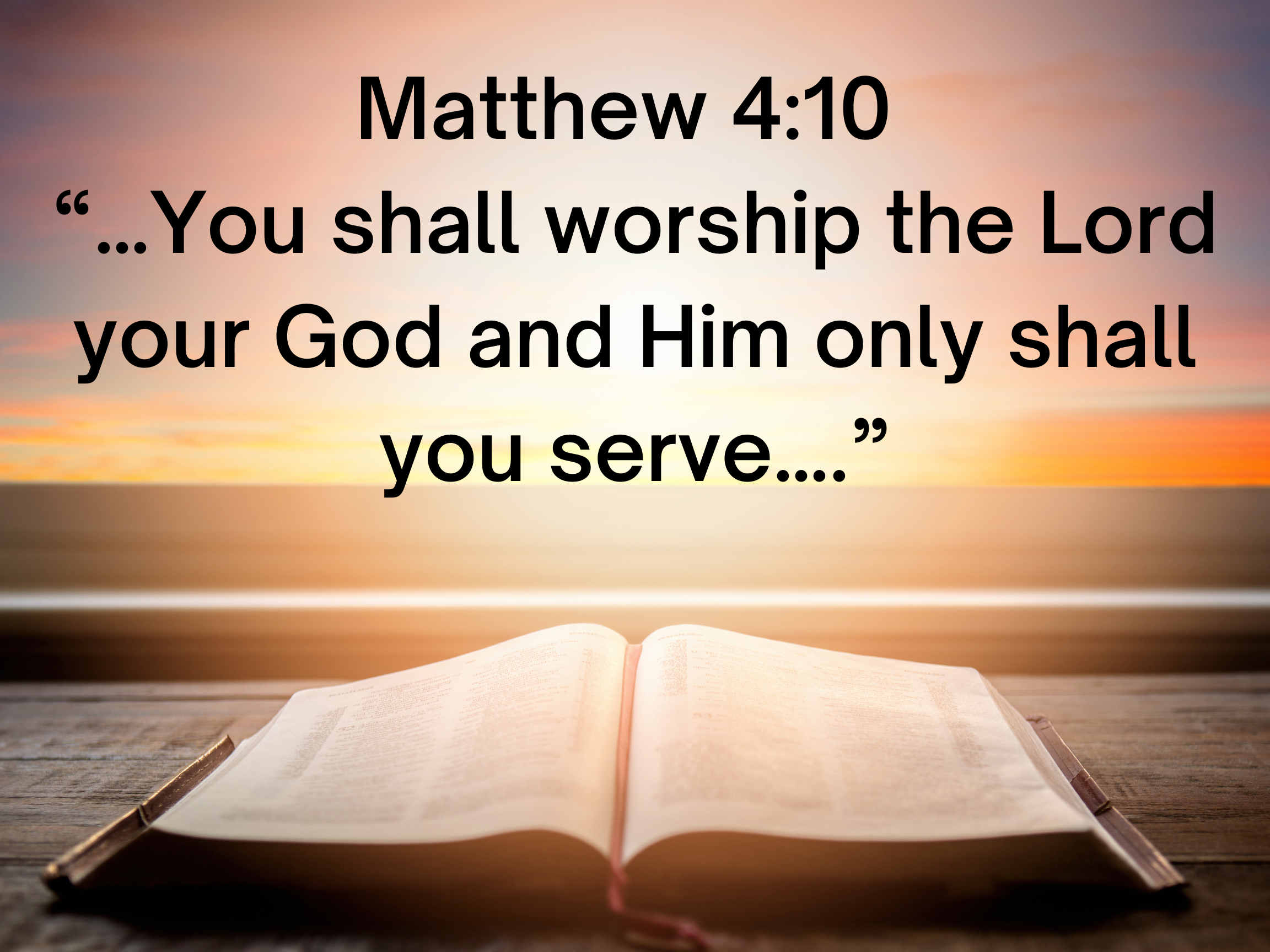 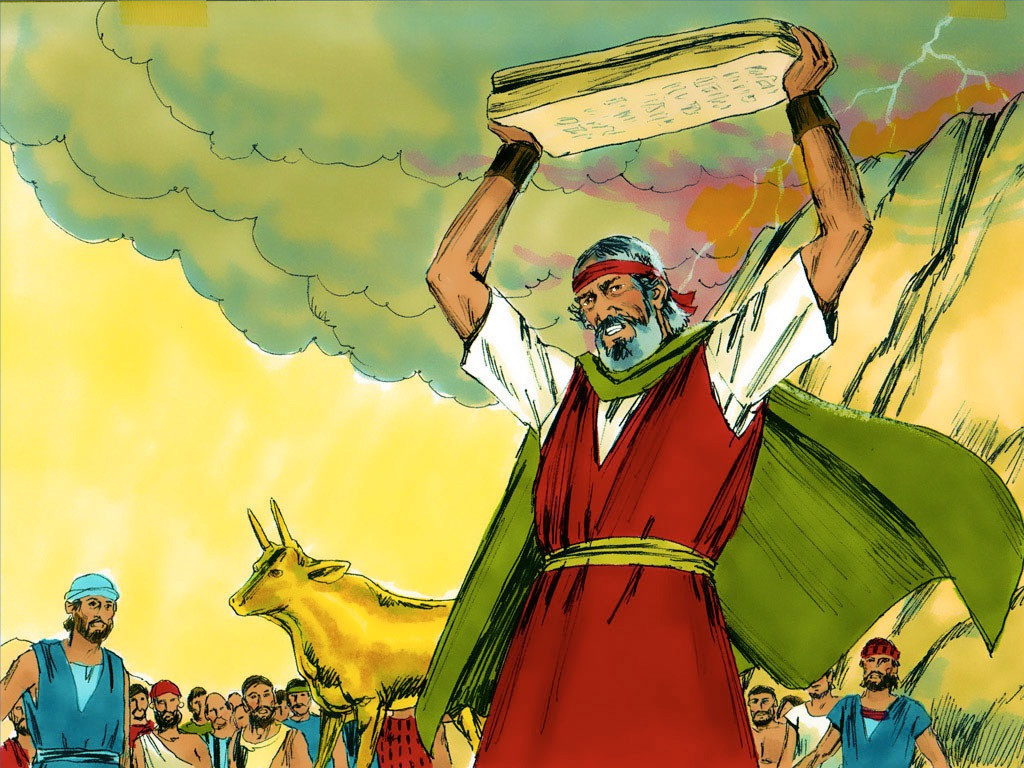 [Speaker Notes: 2-4]
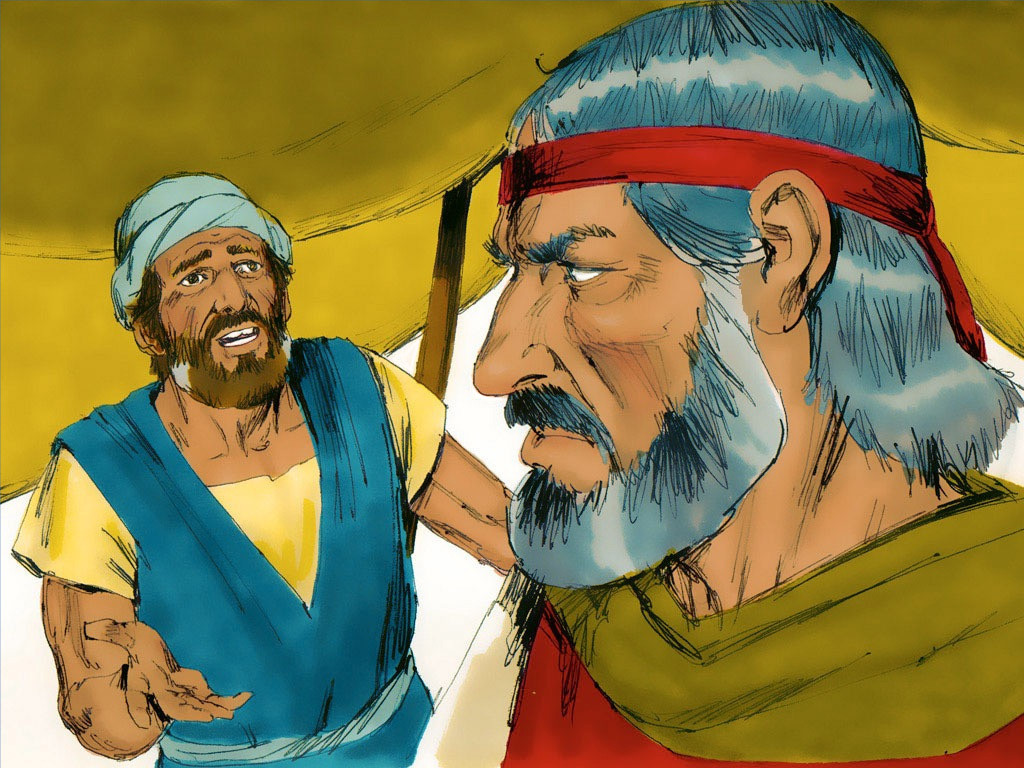 [Speaker Notes: 2-5]
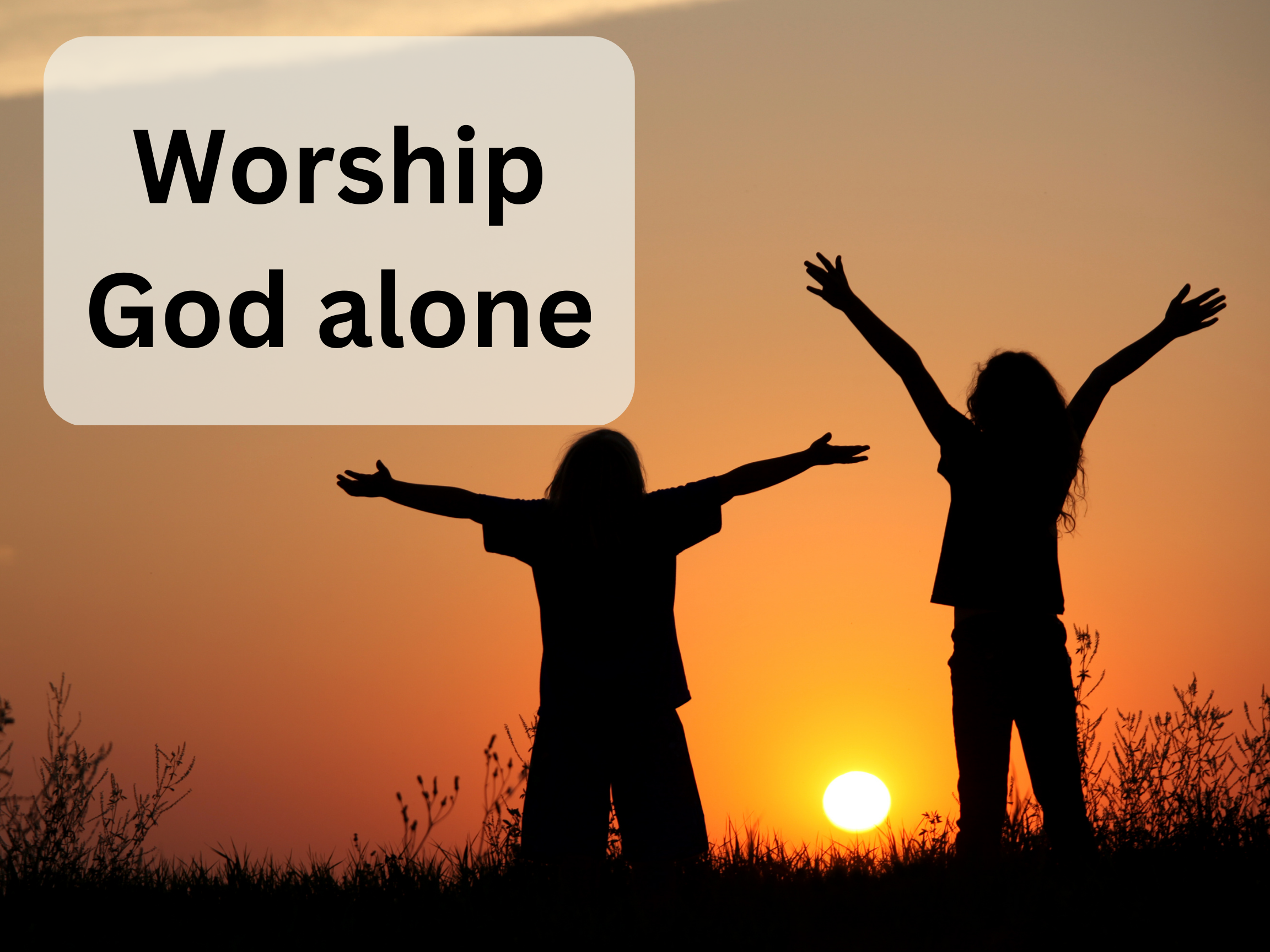 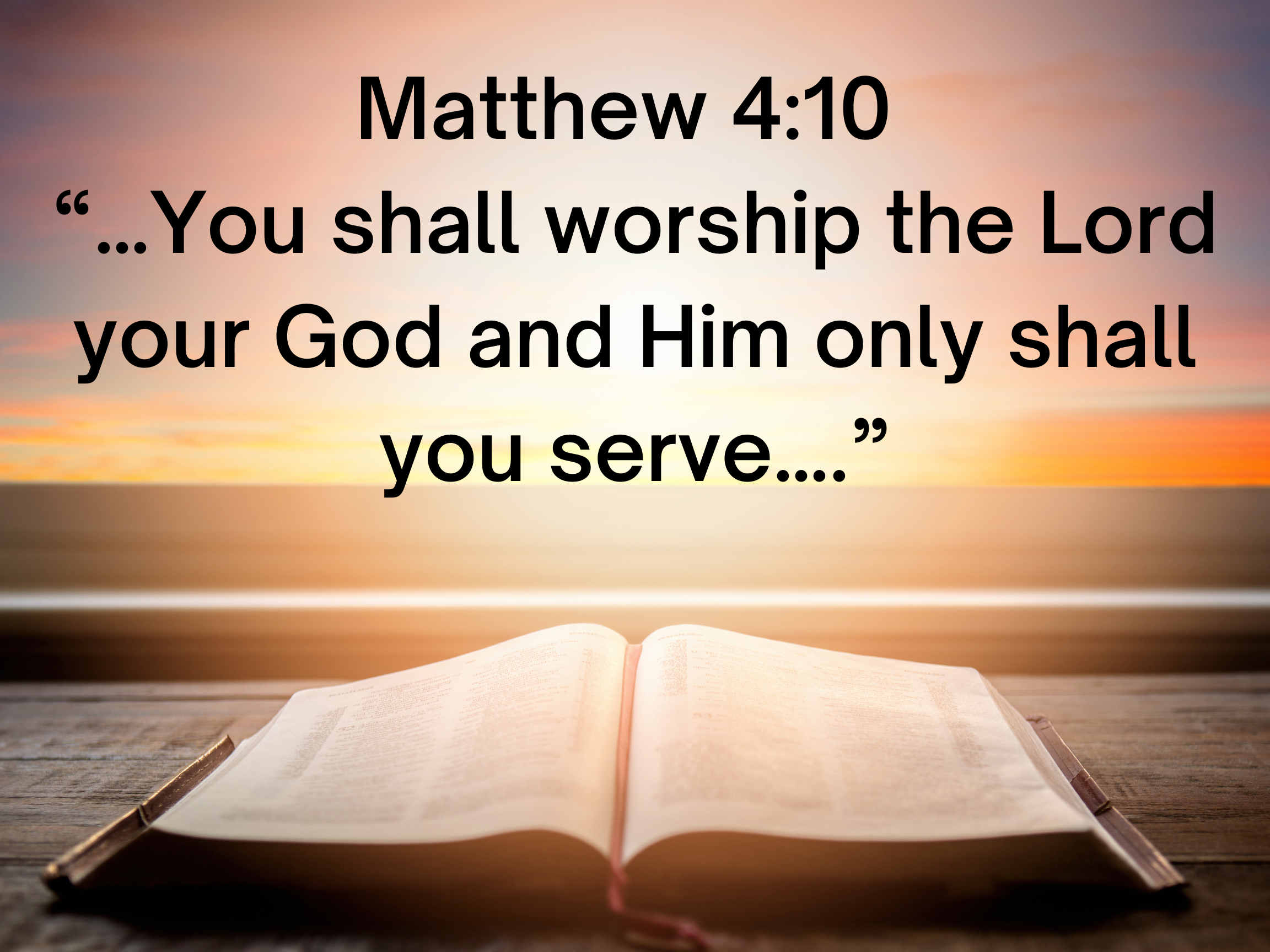 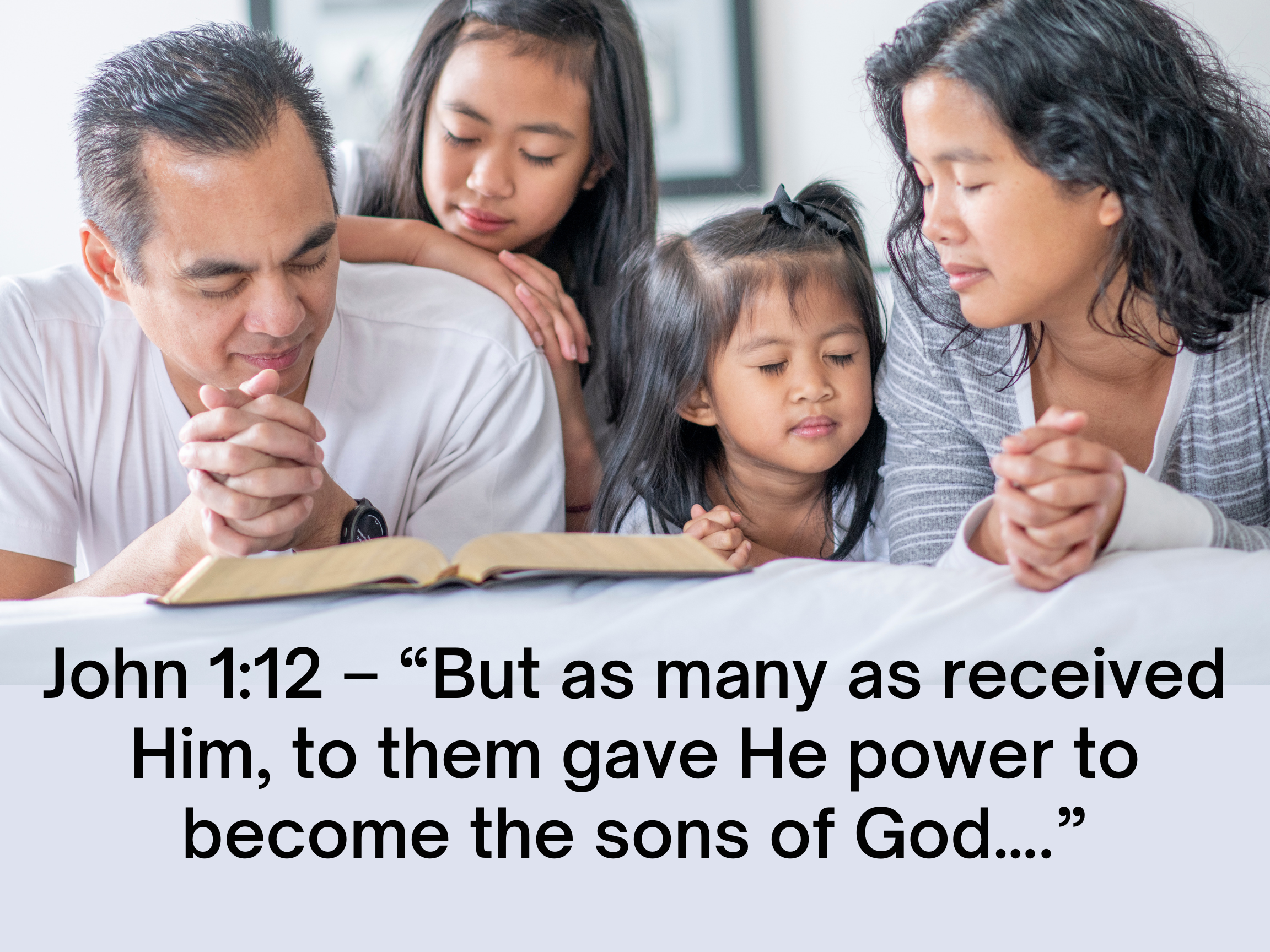 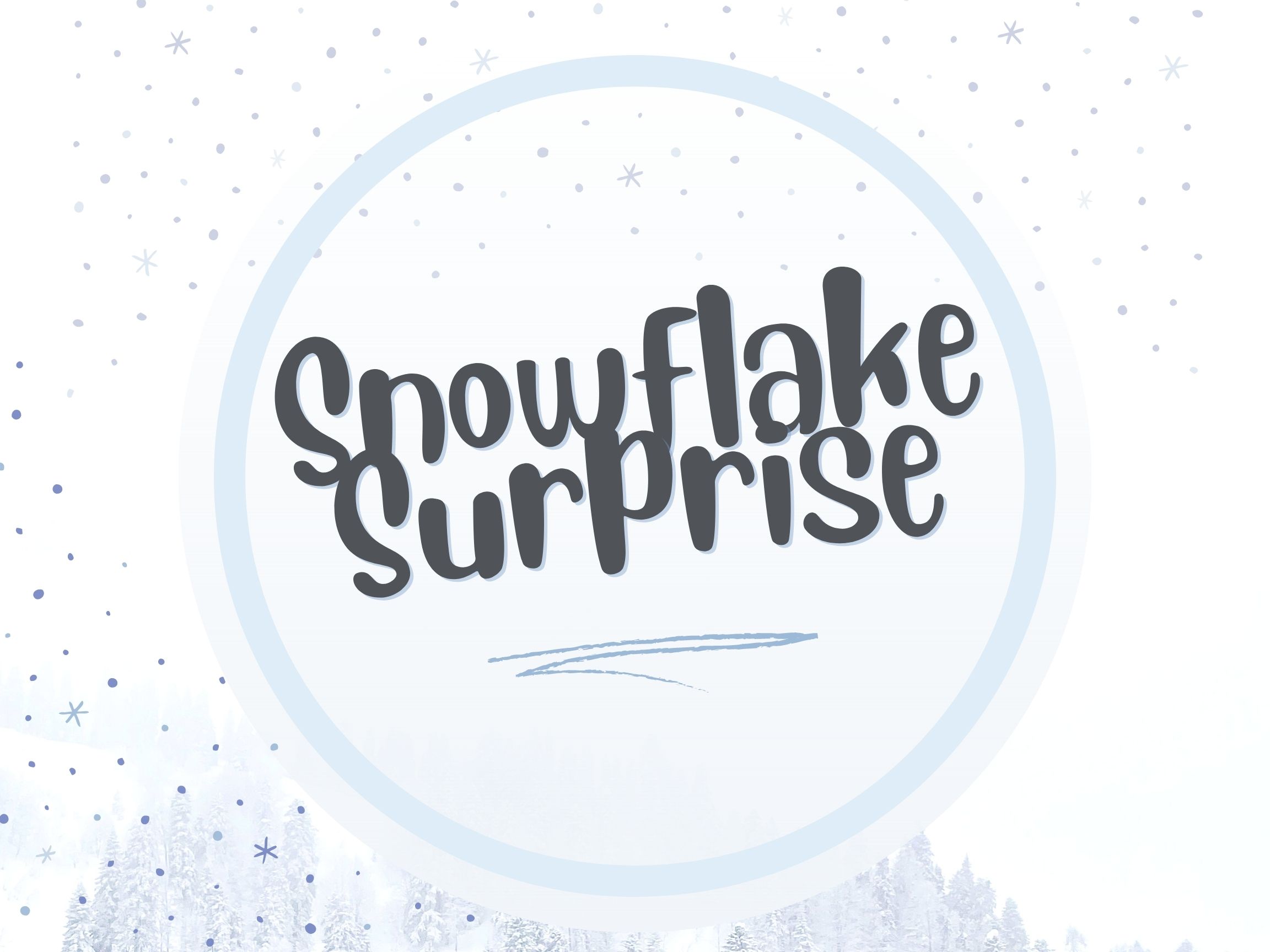 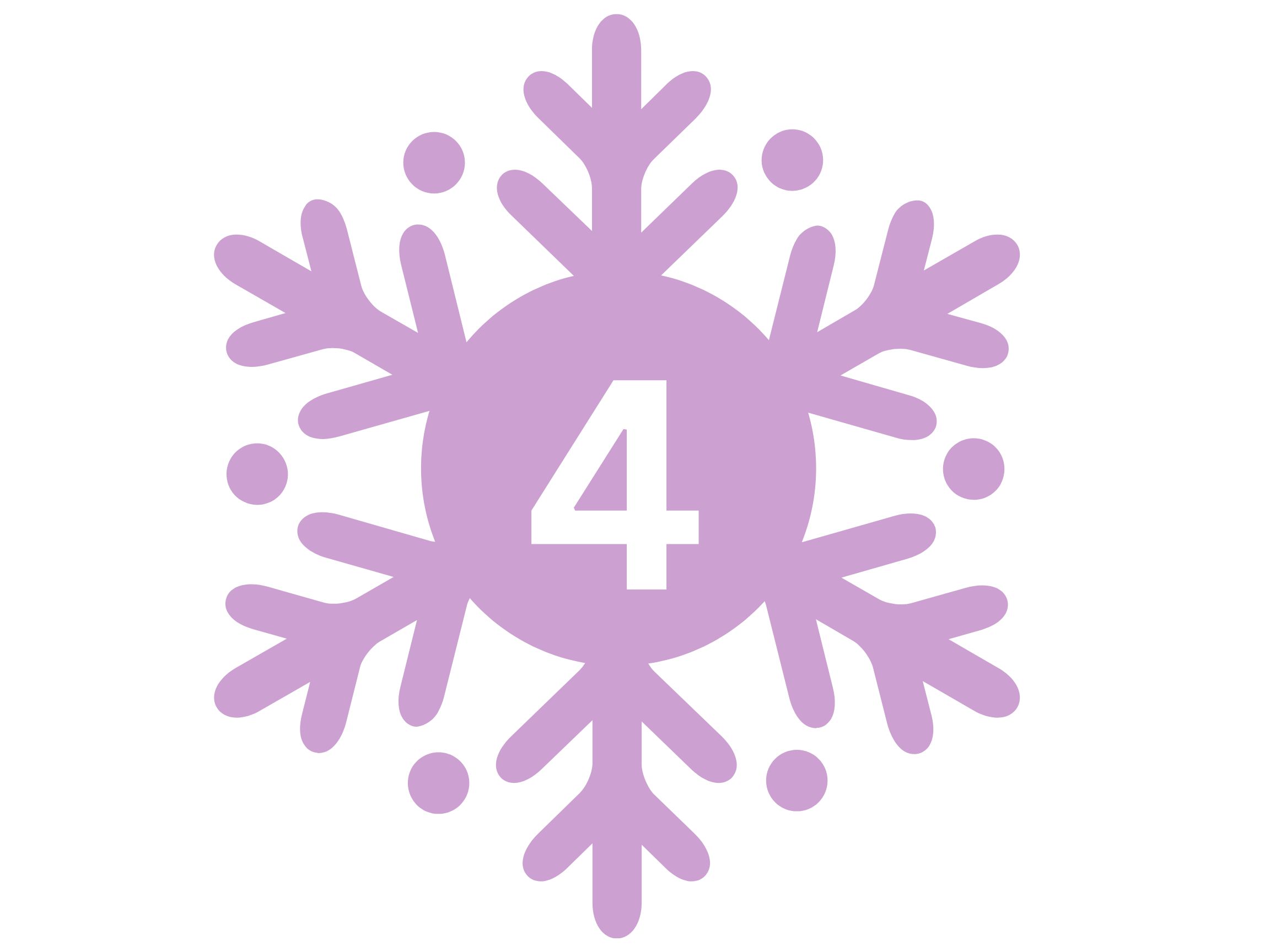 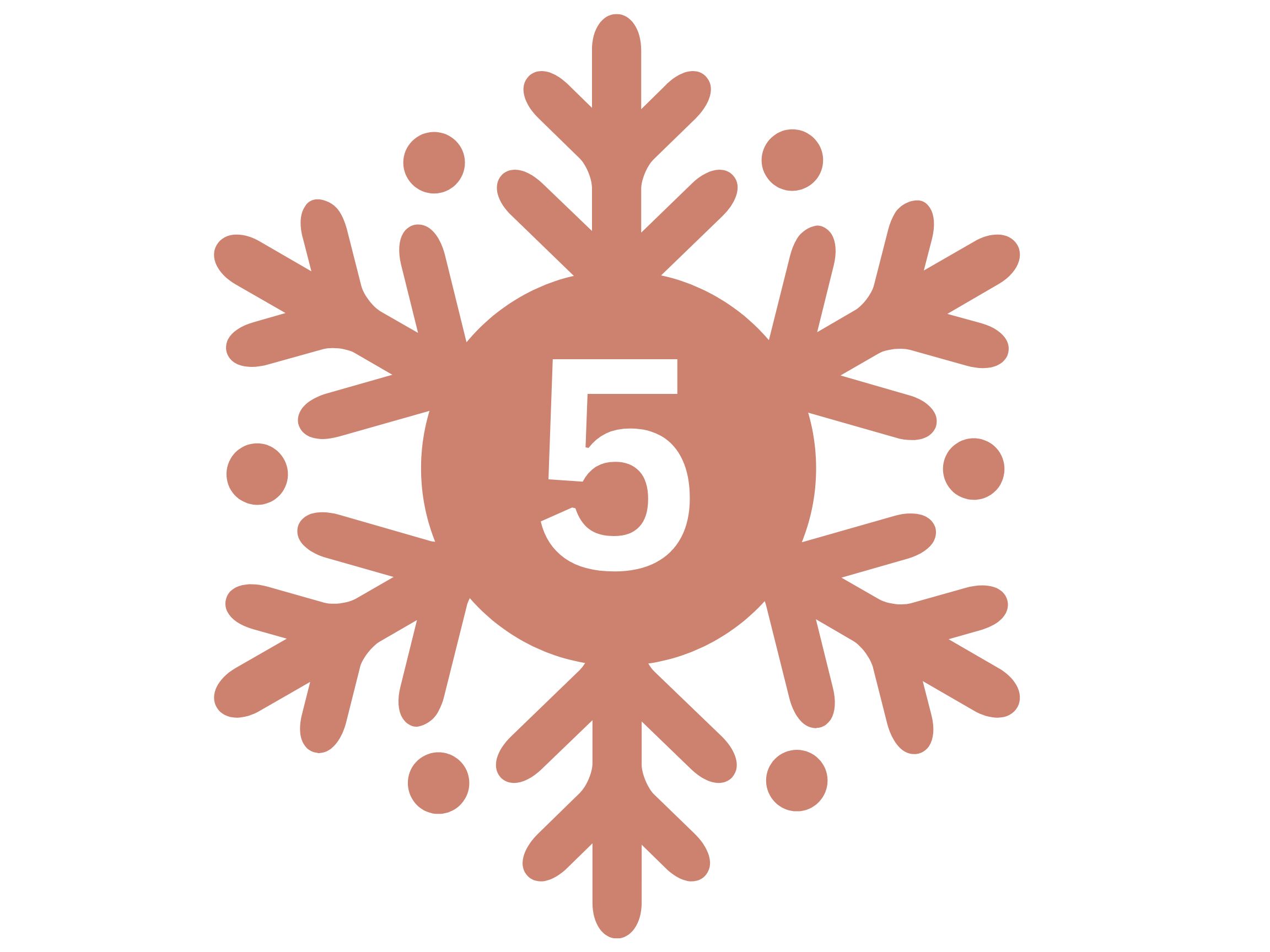 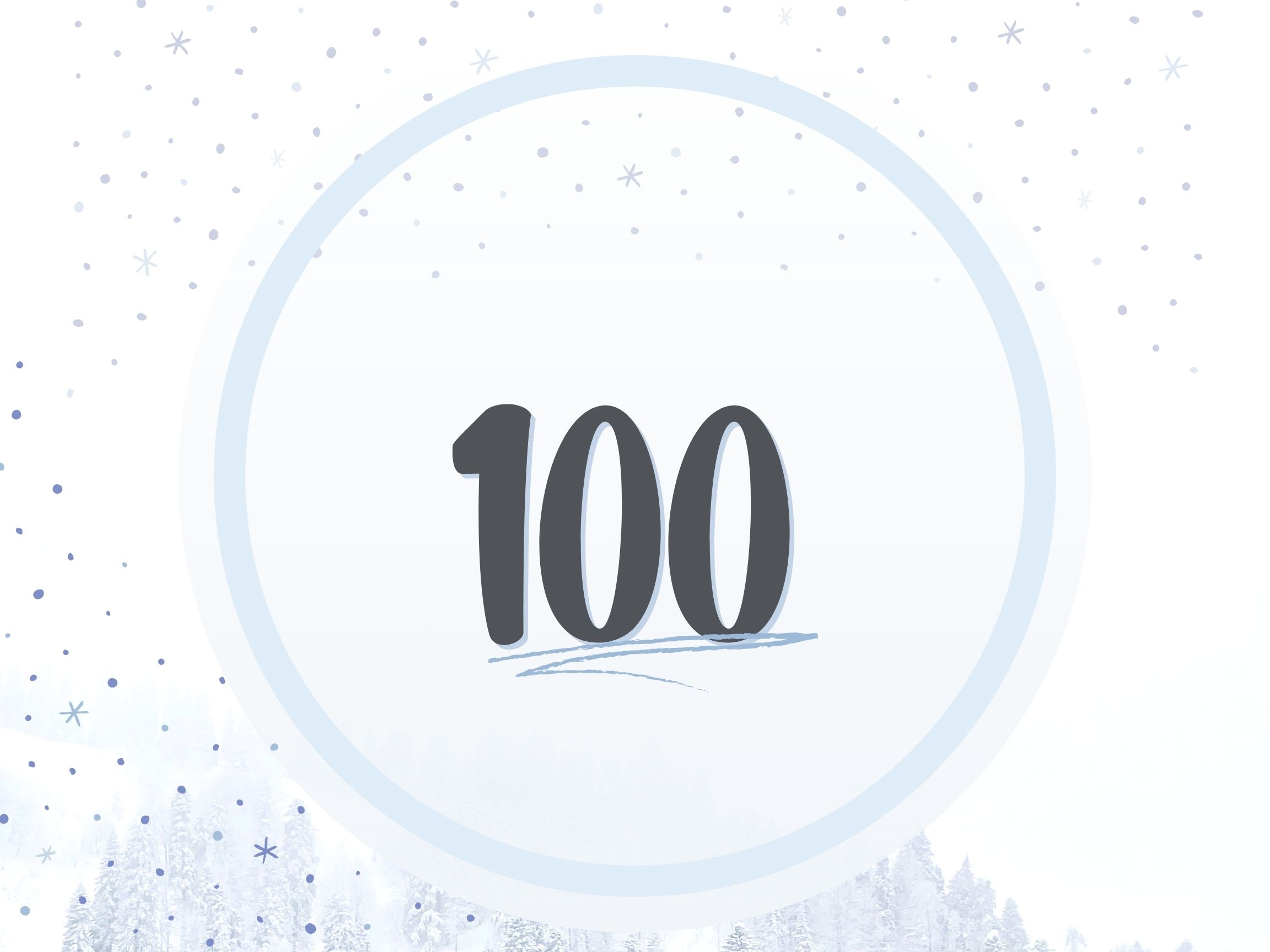 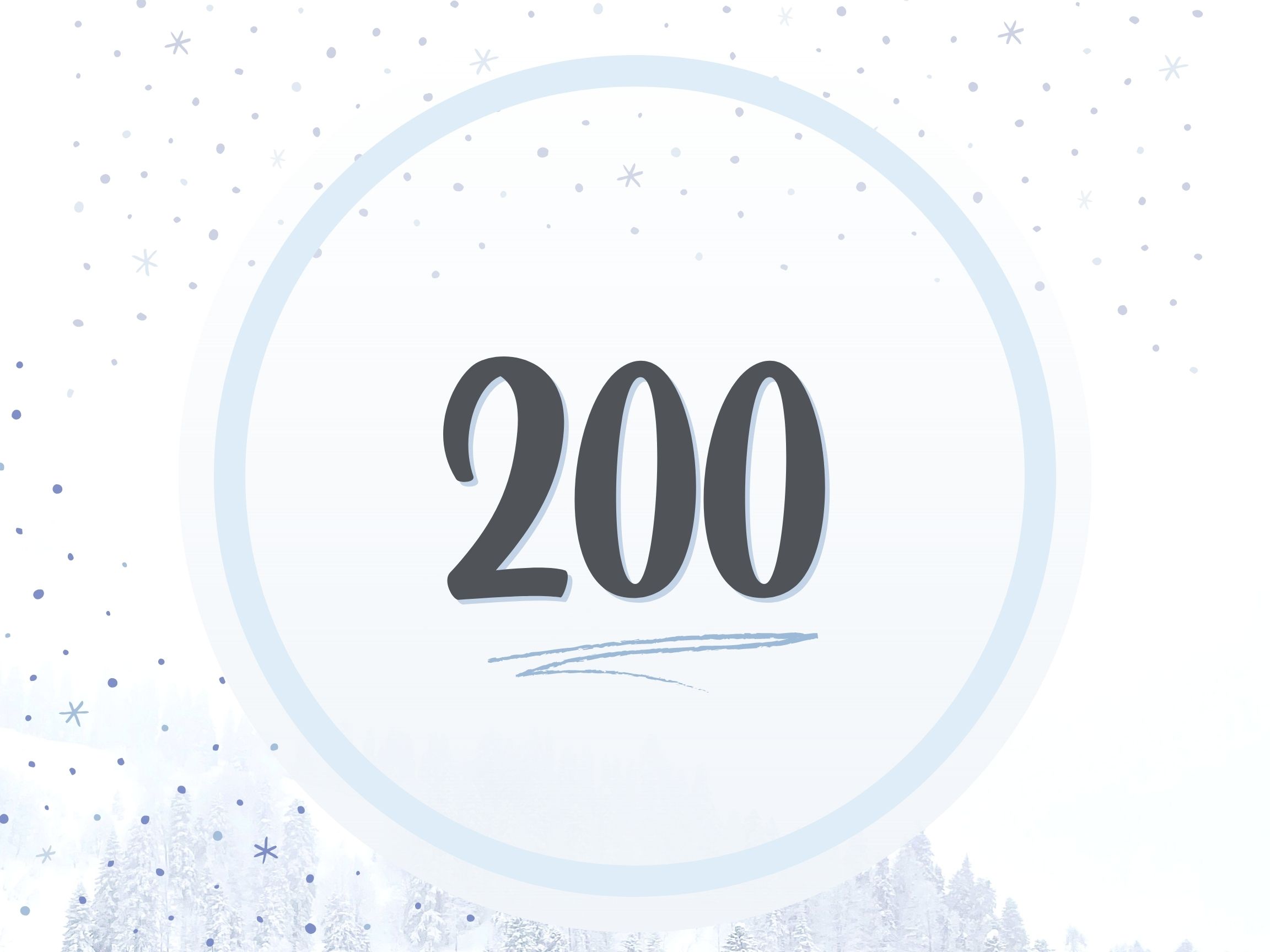 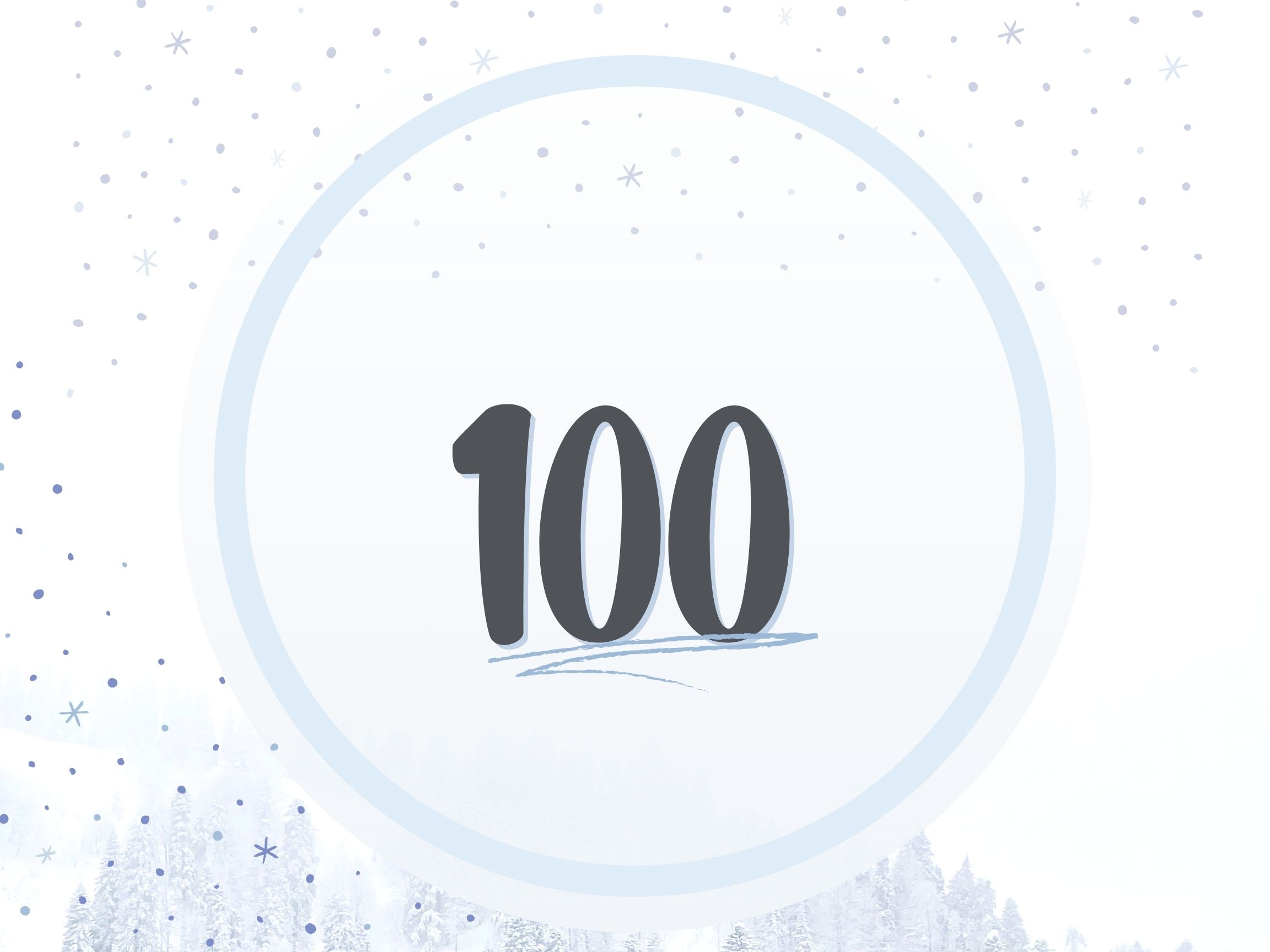 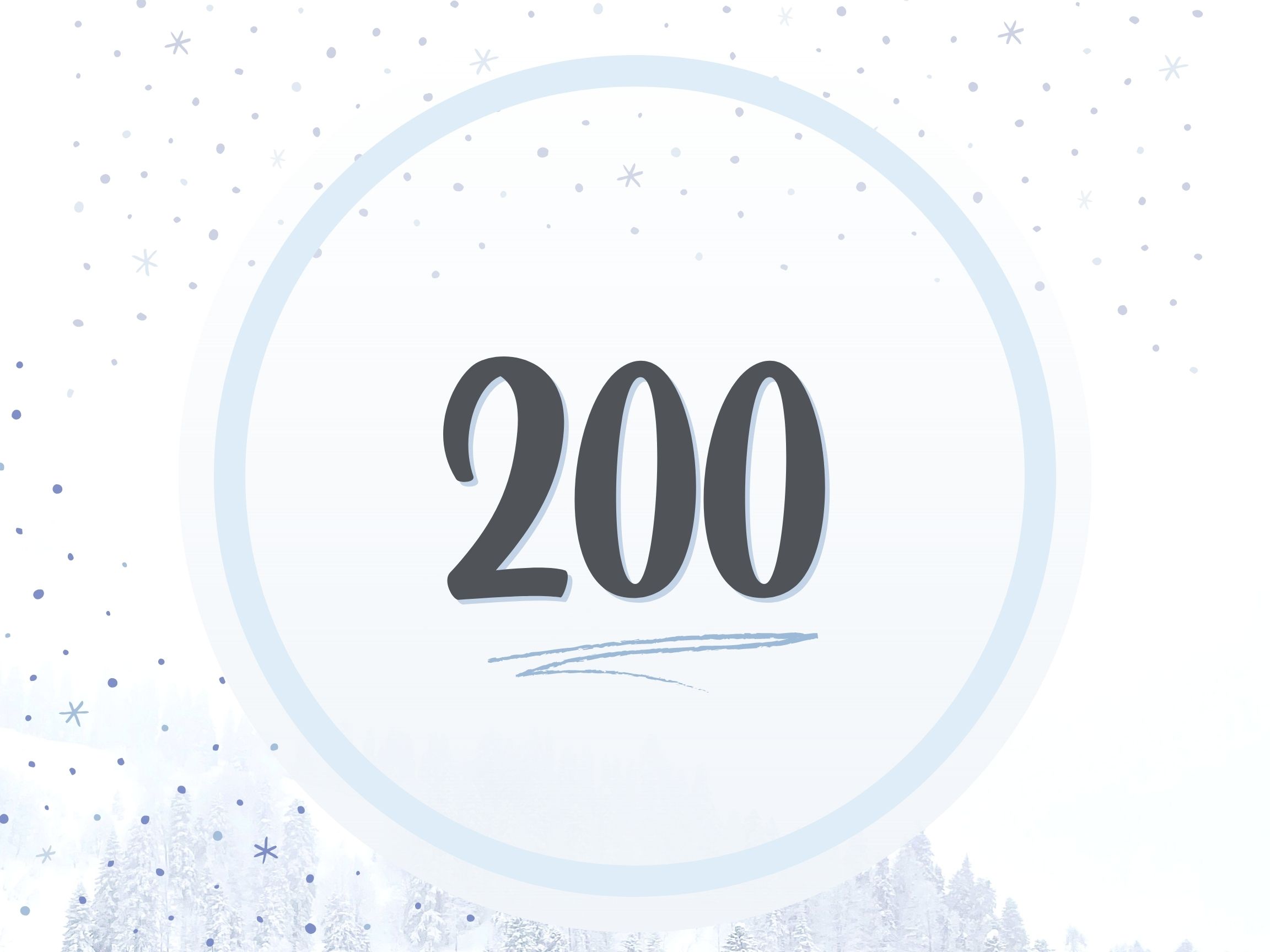 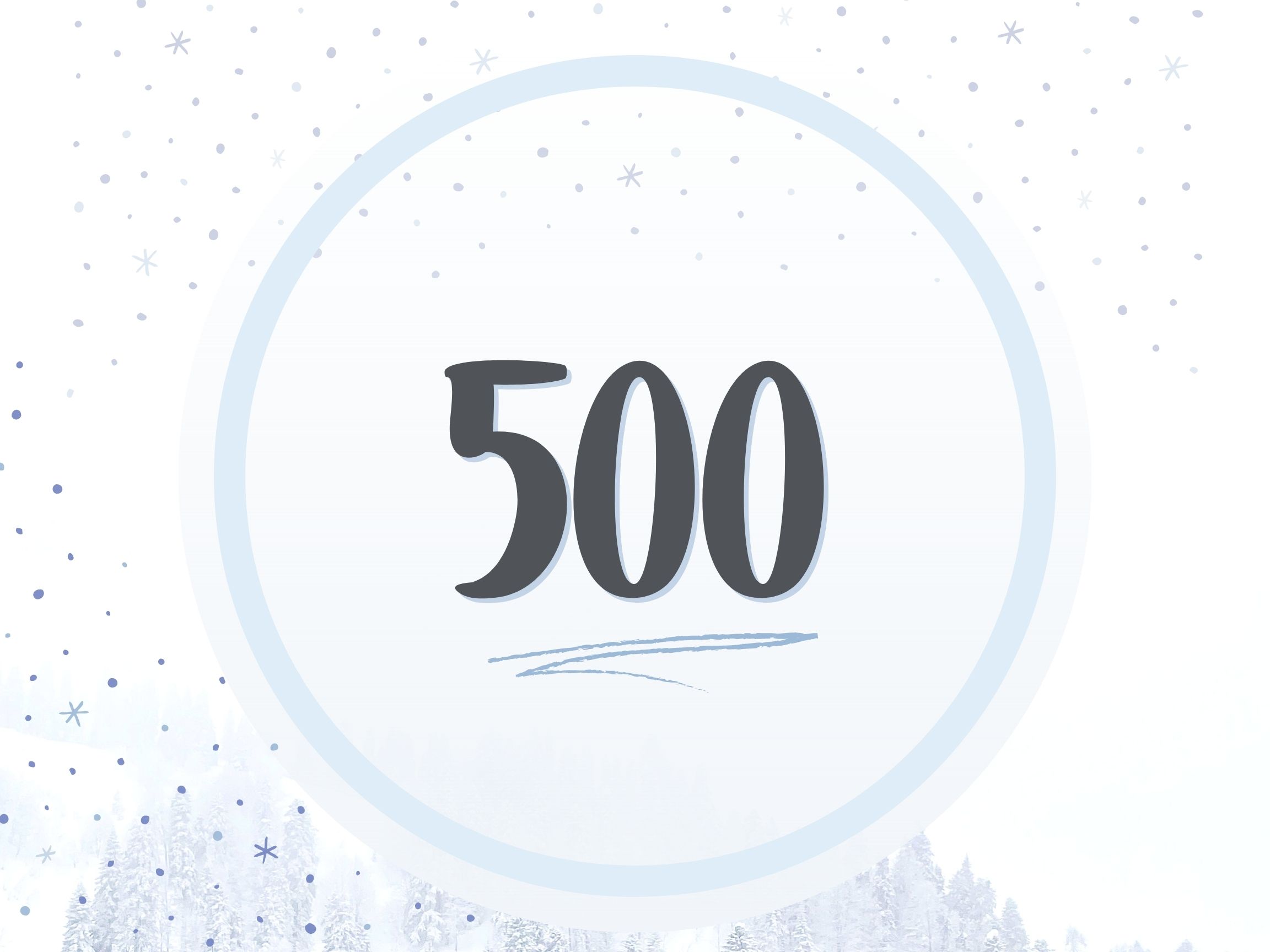 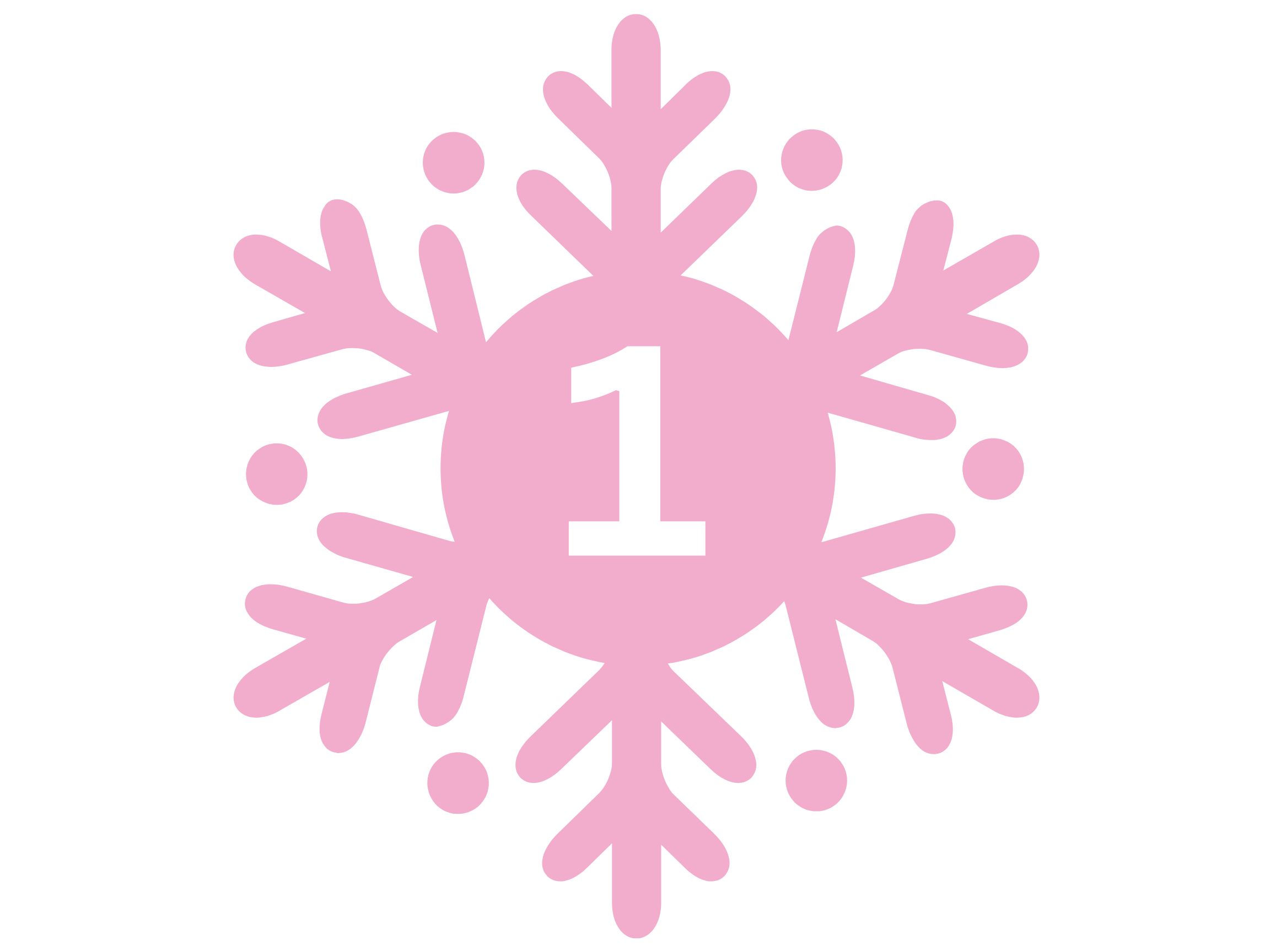 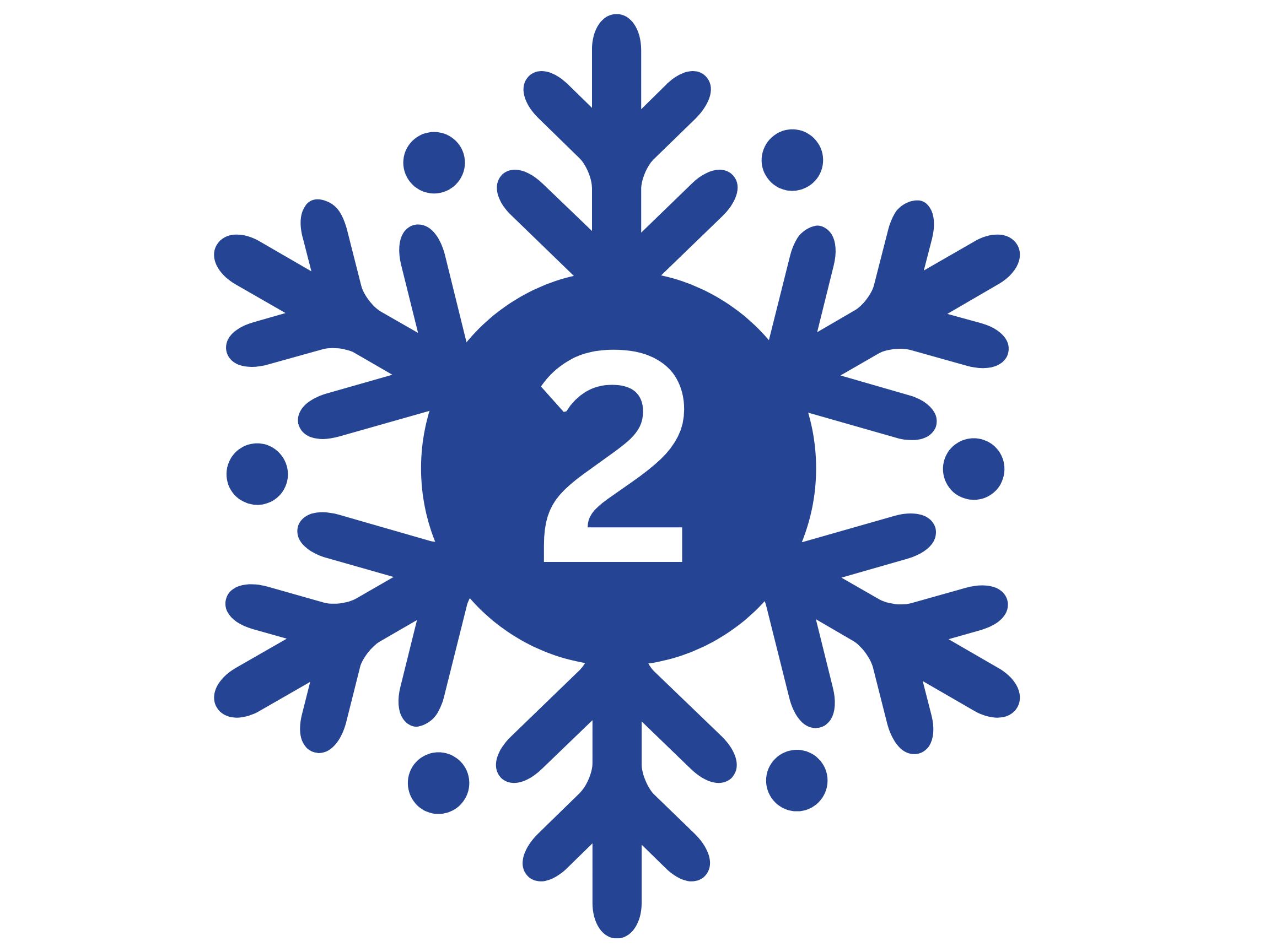 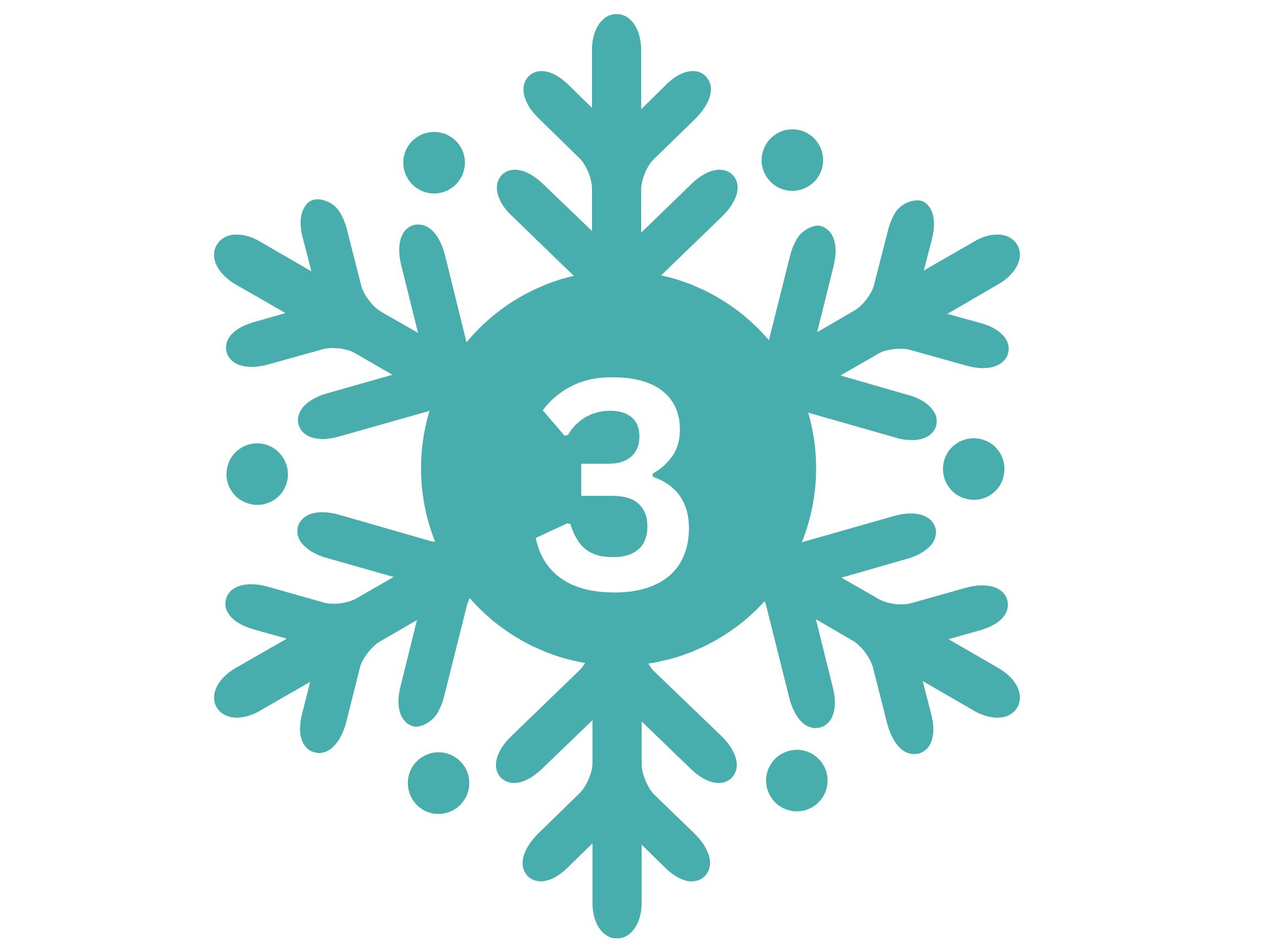 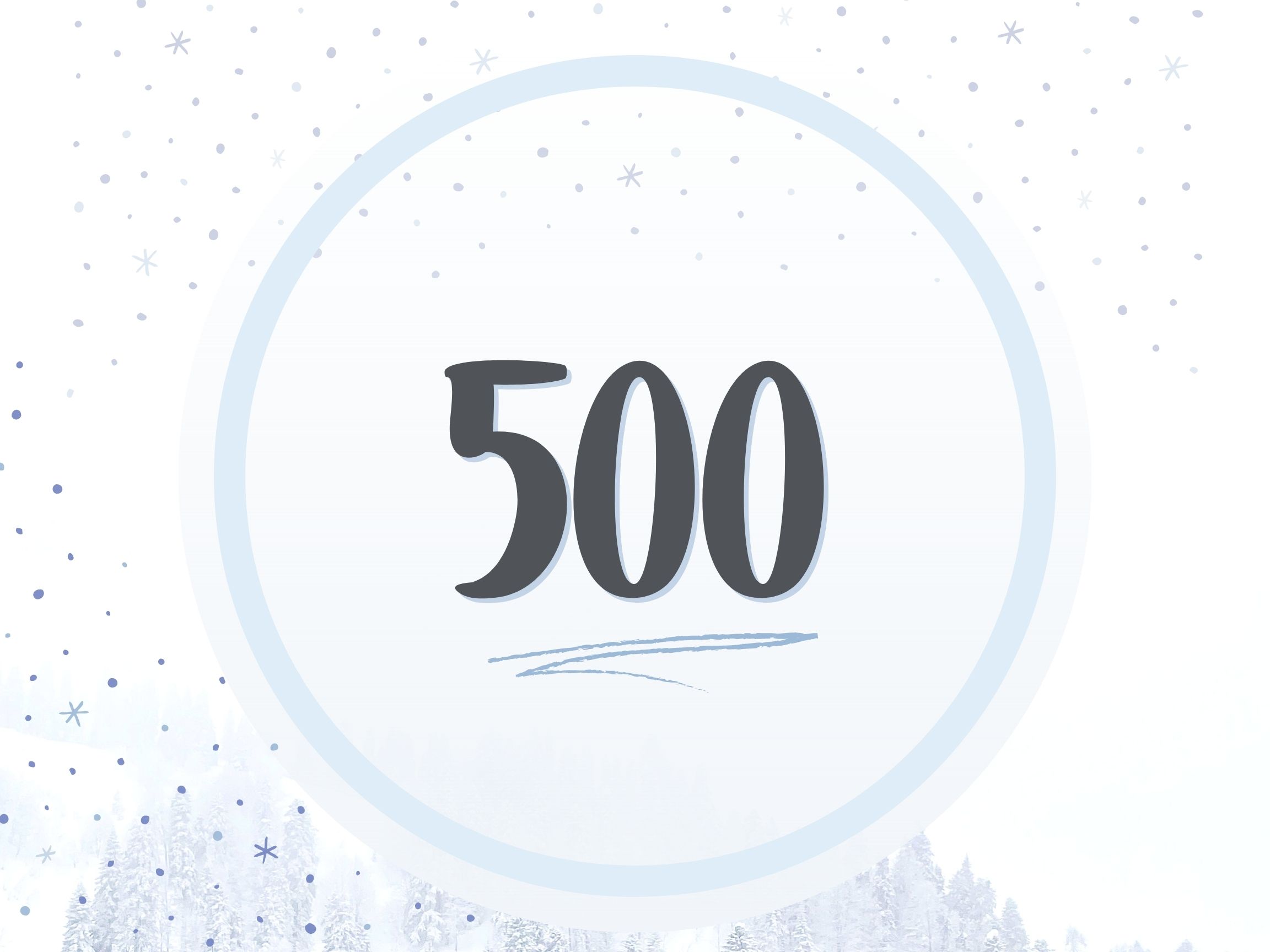 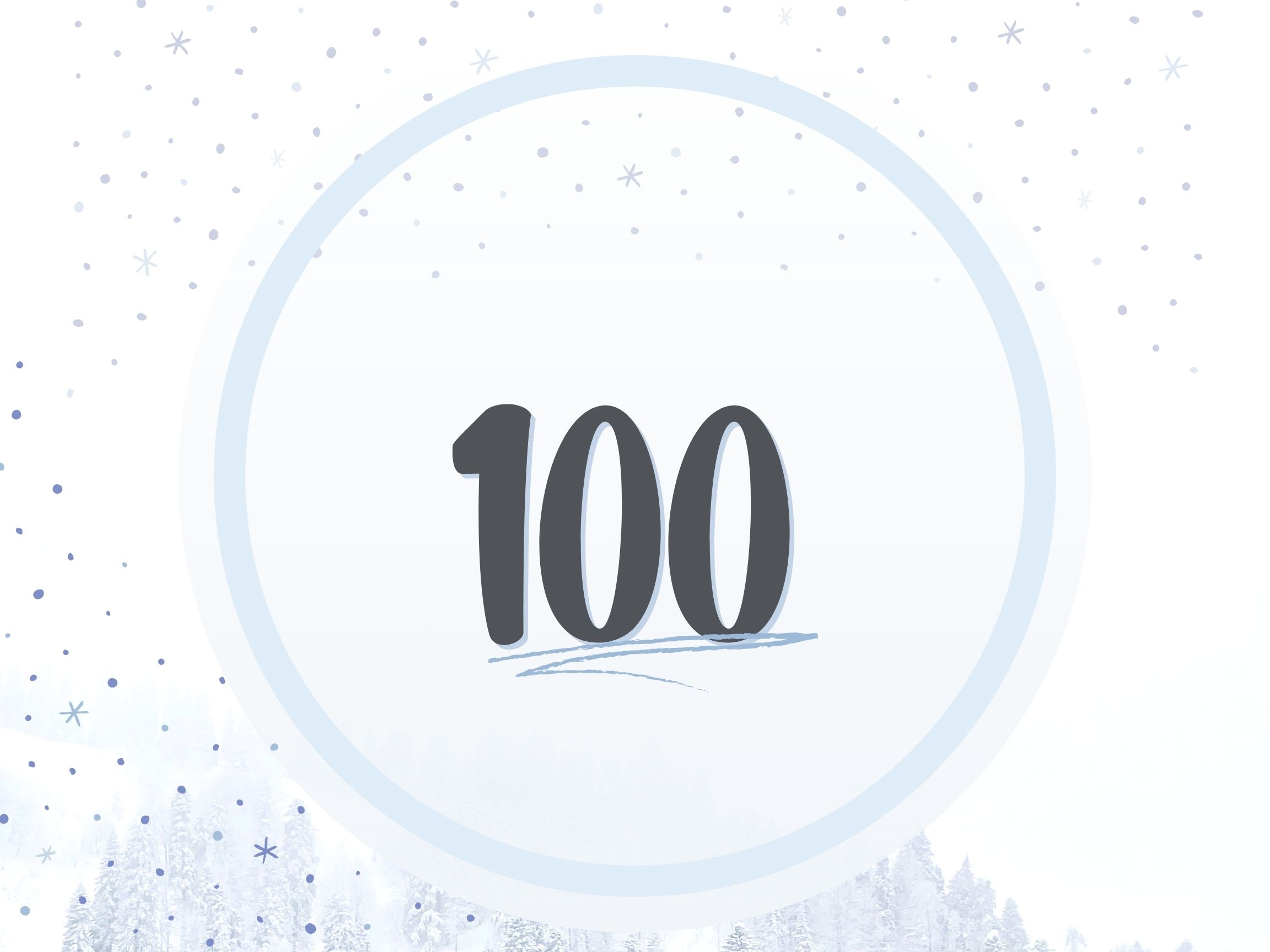 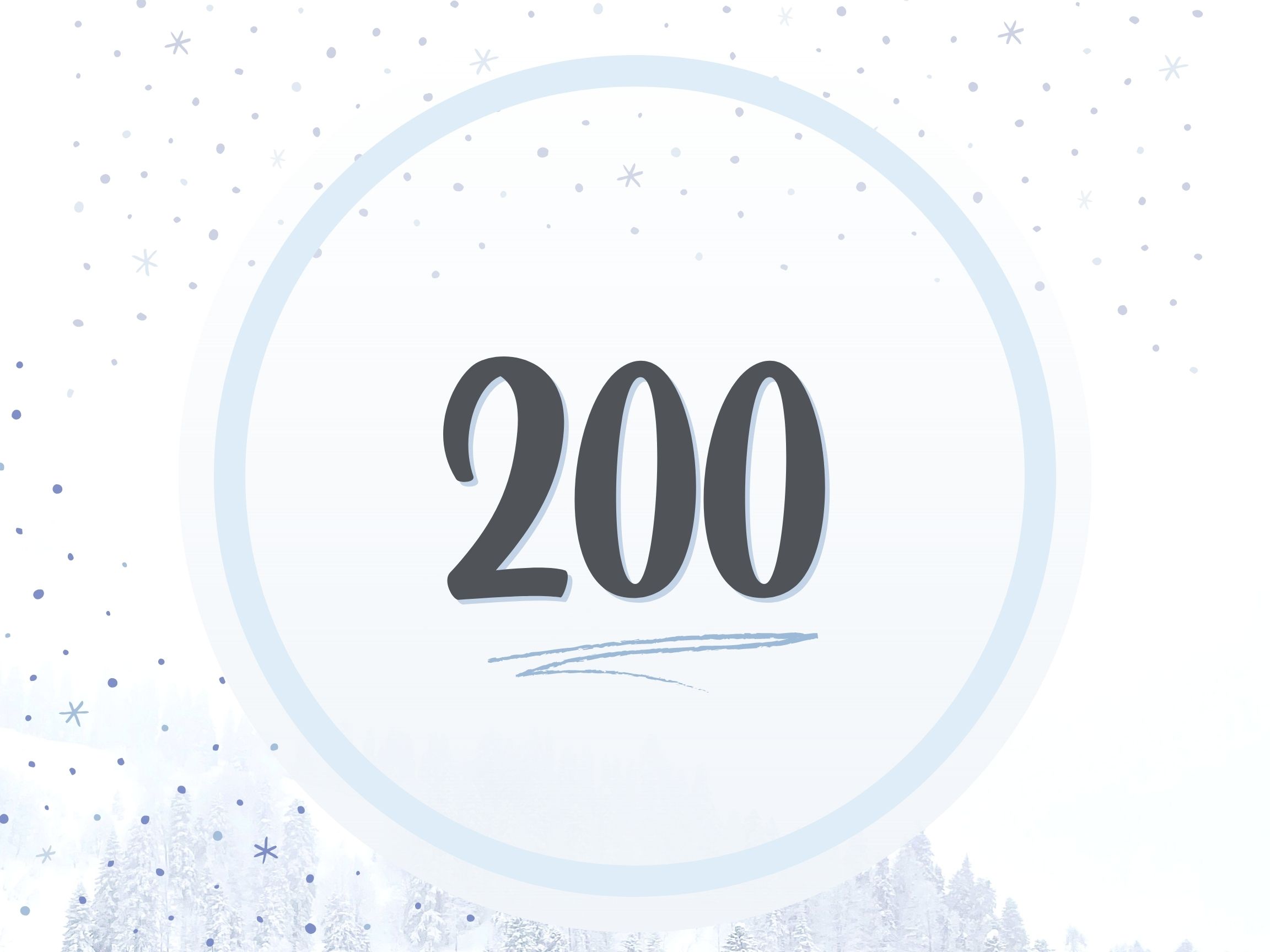 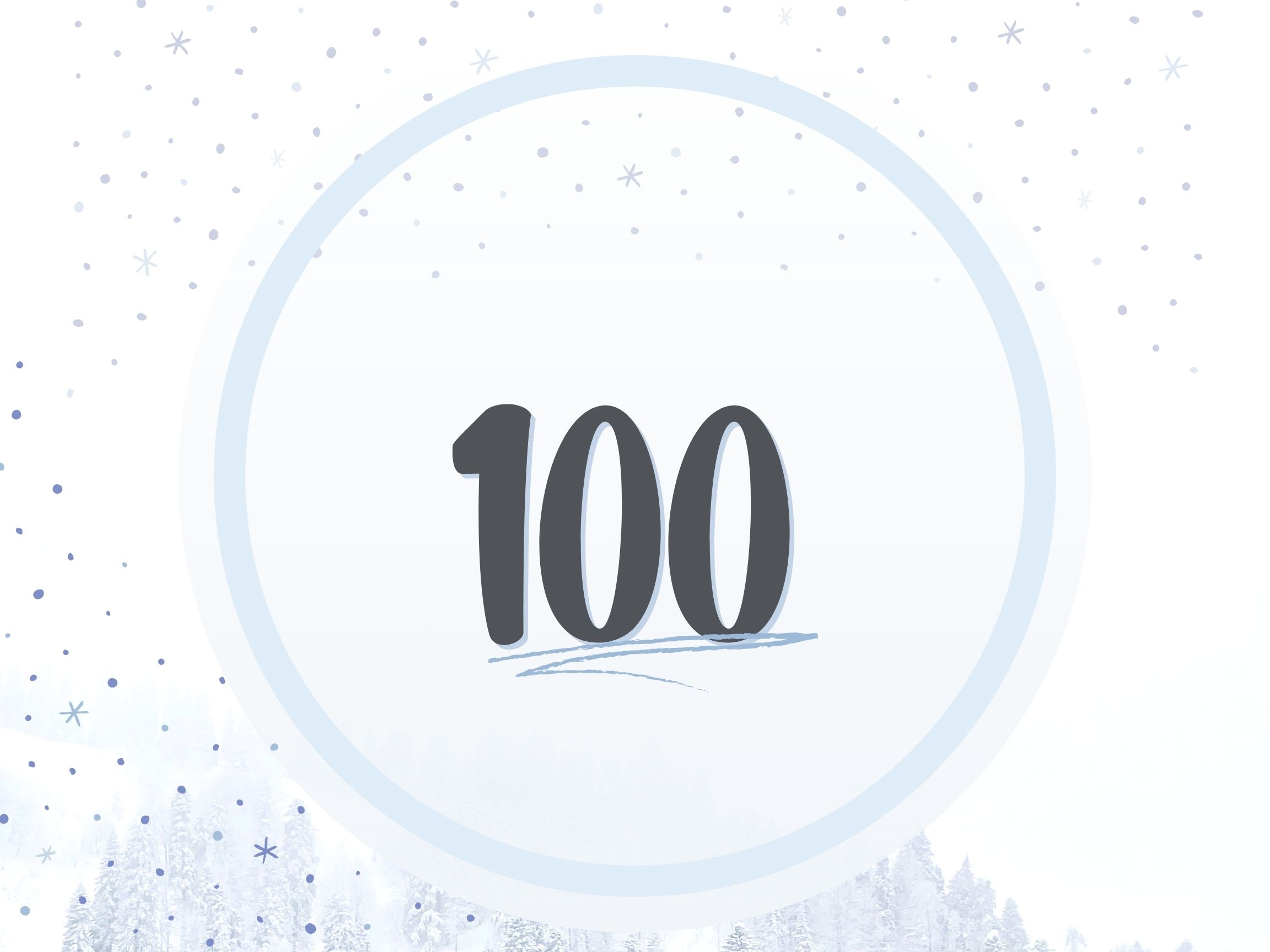 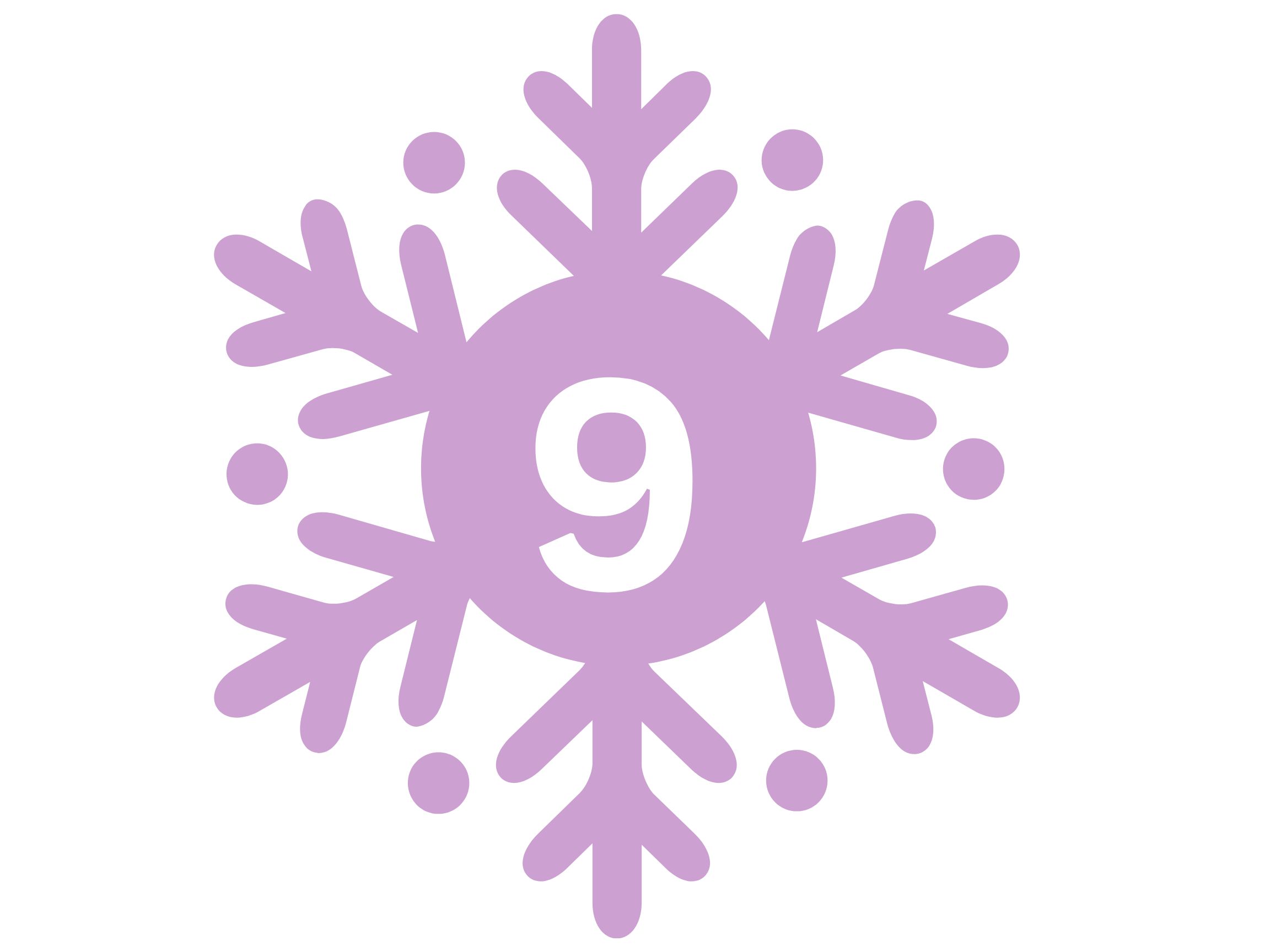 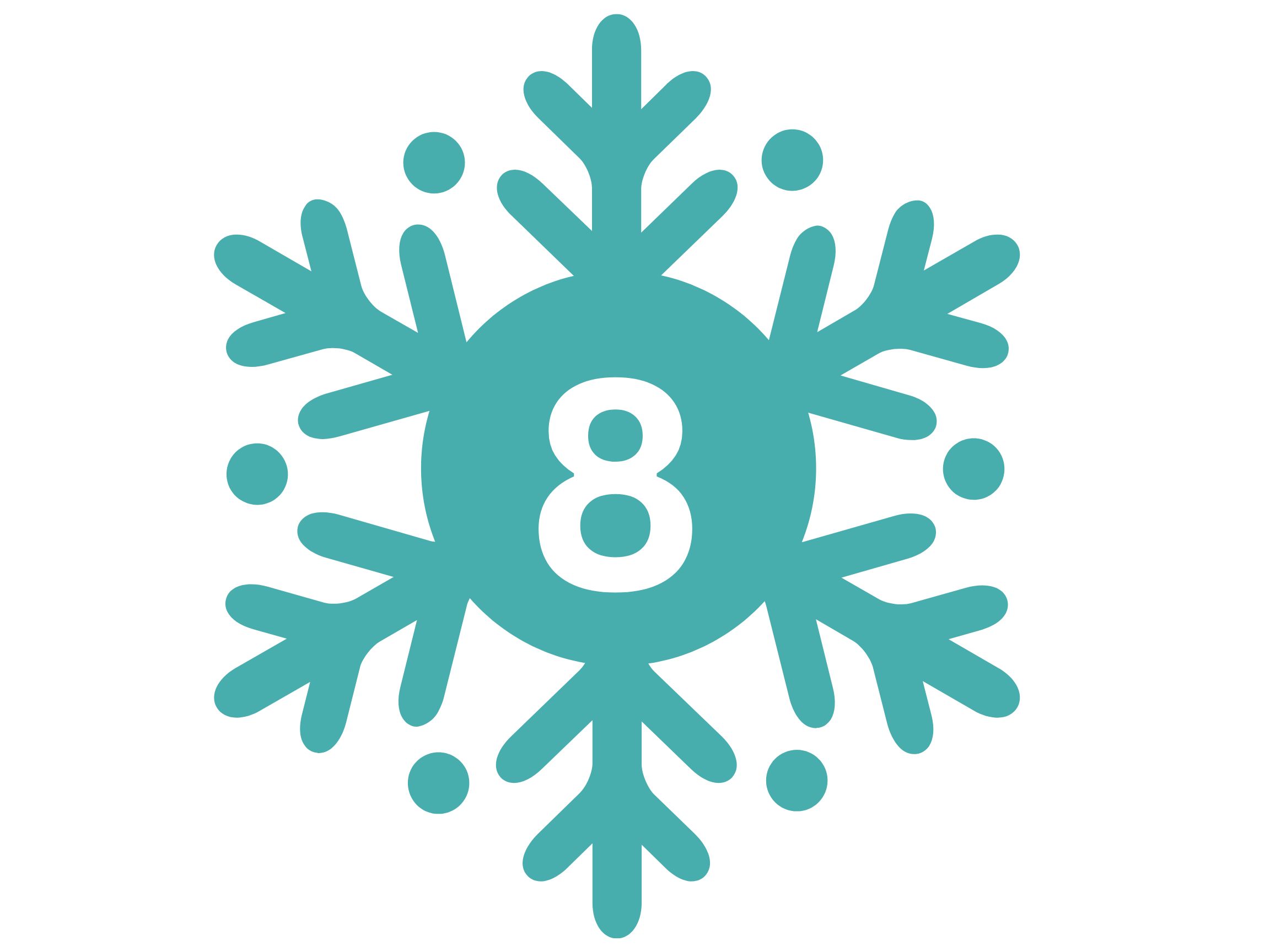 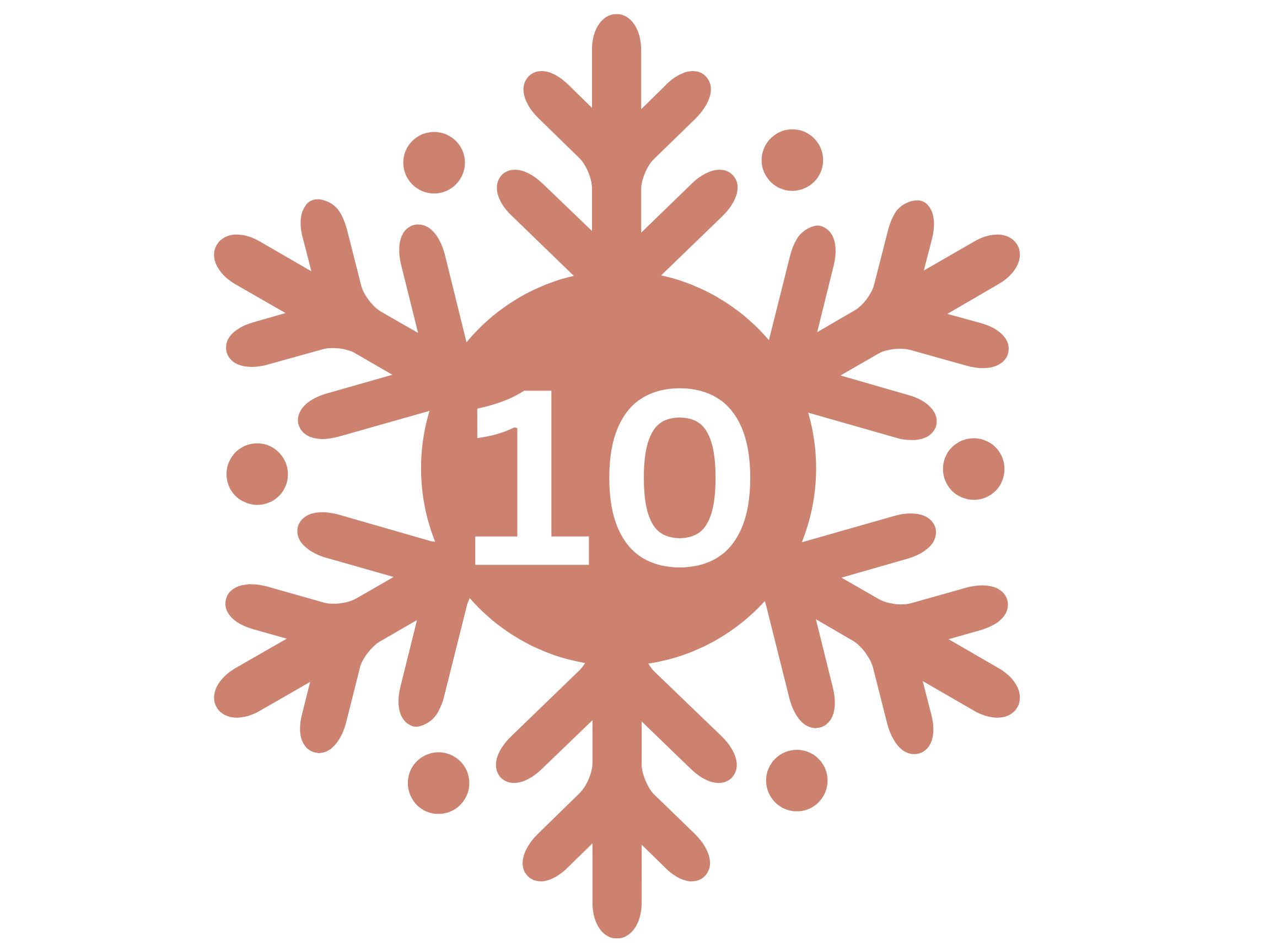 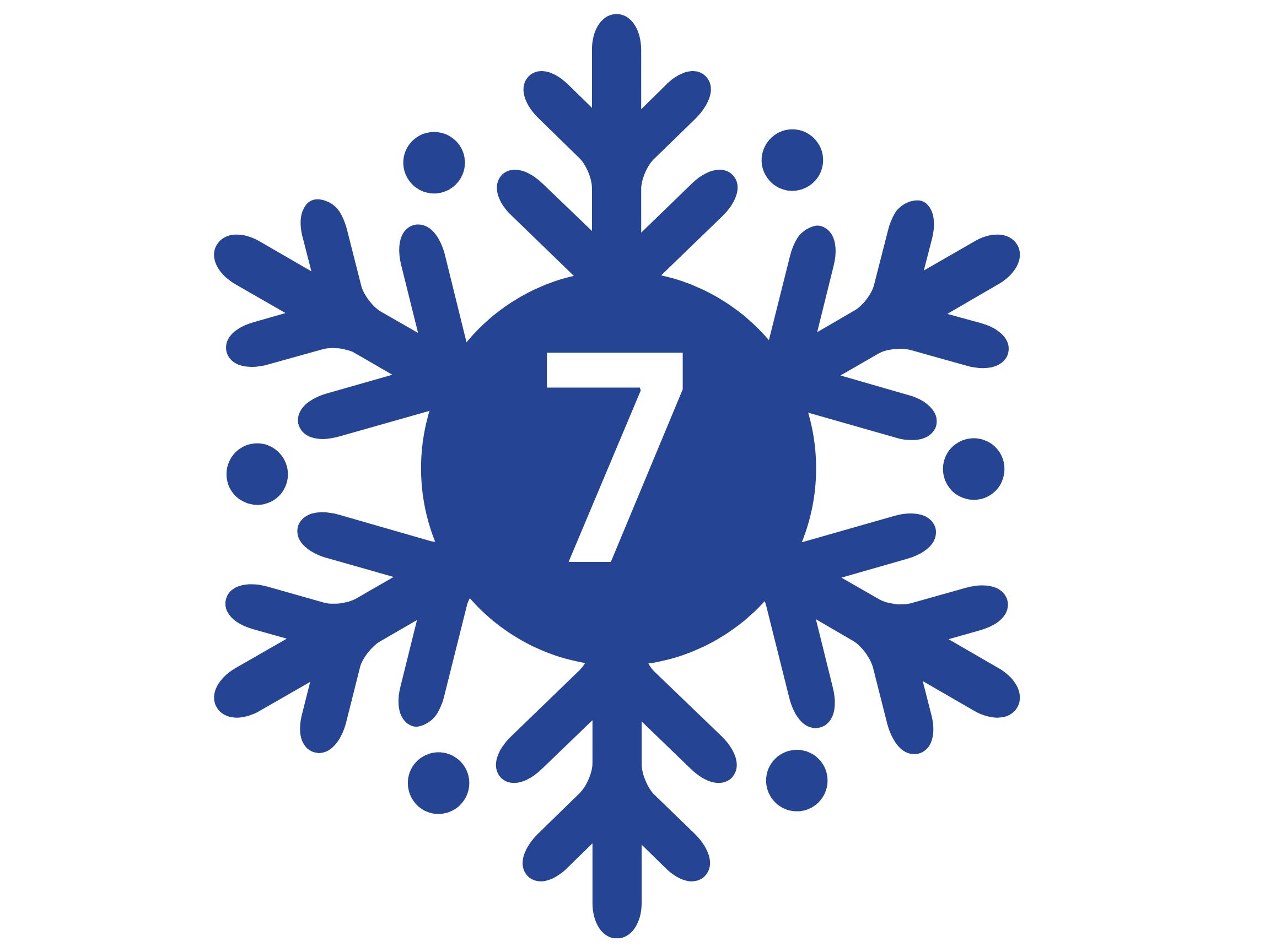 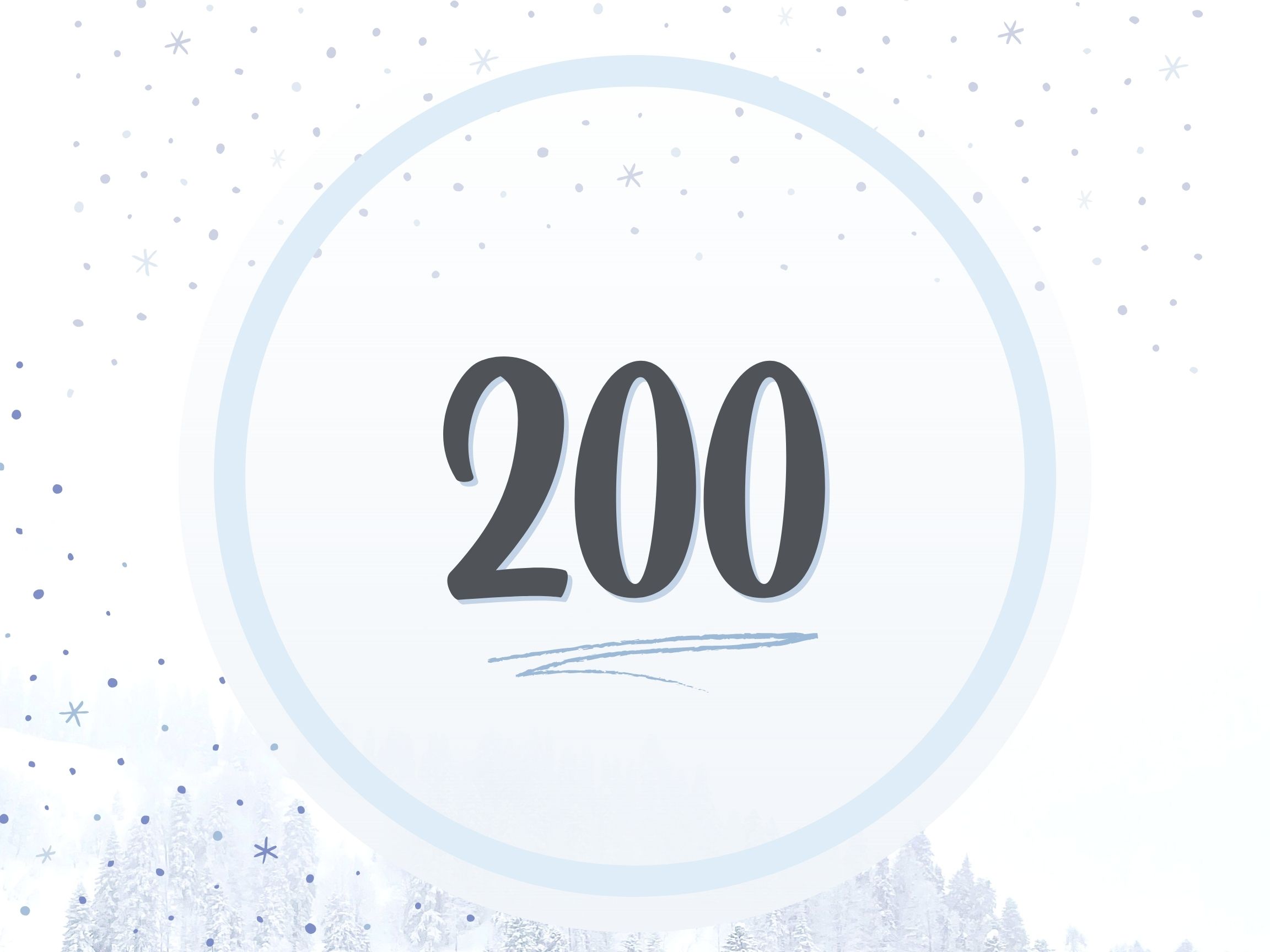 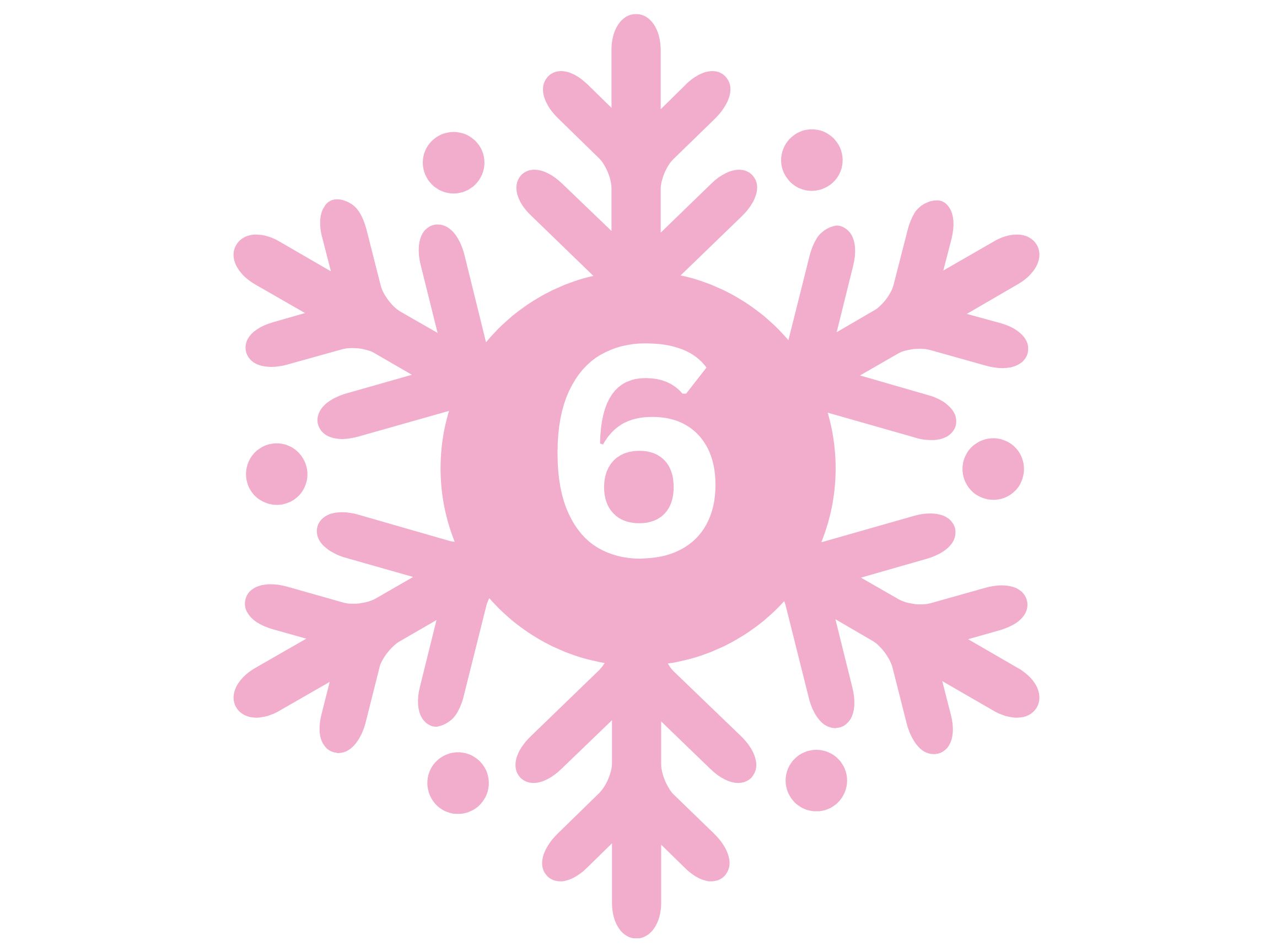 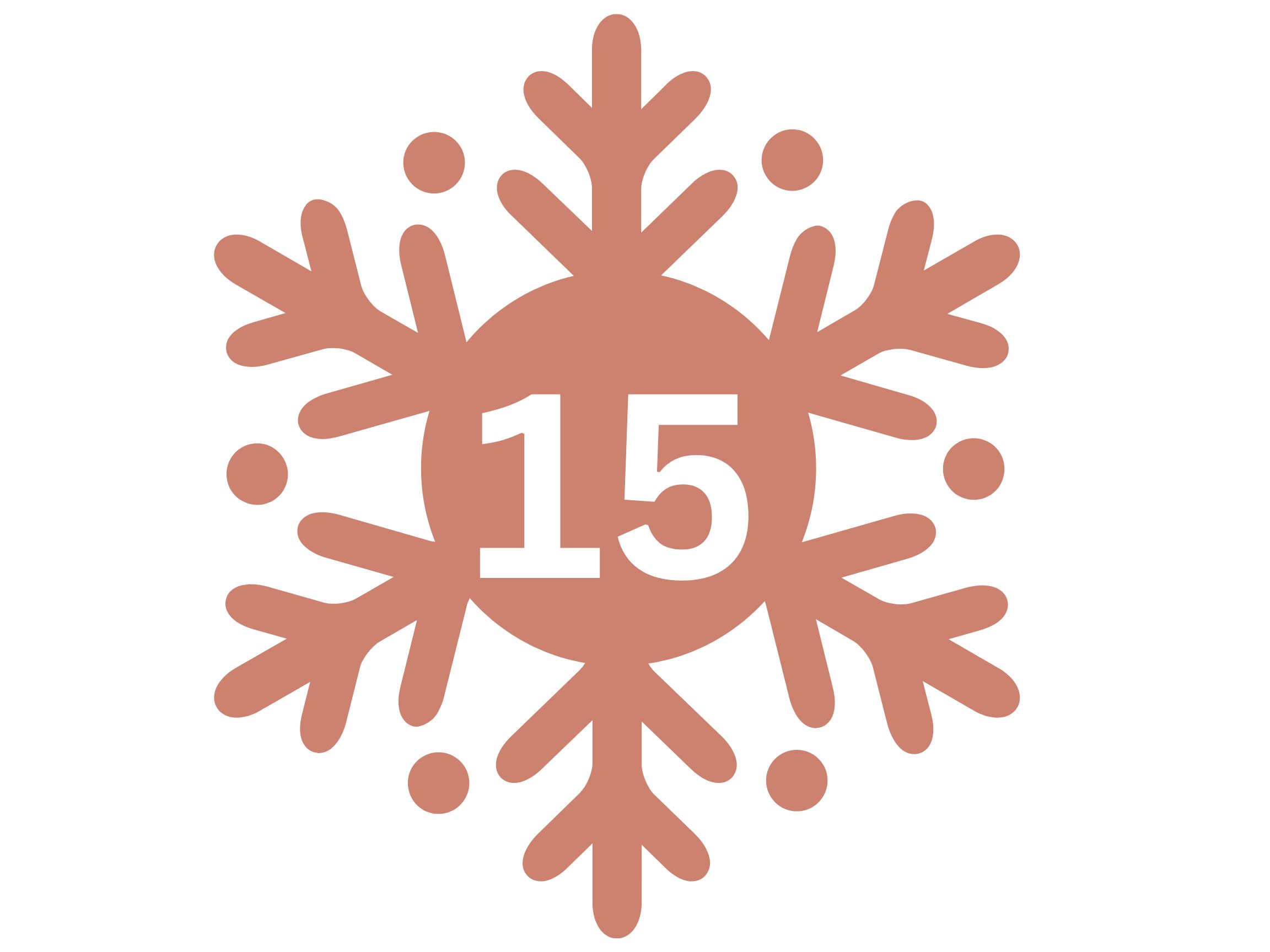 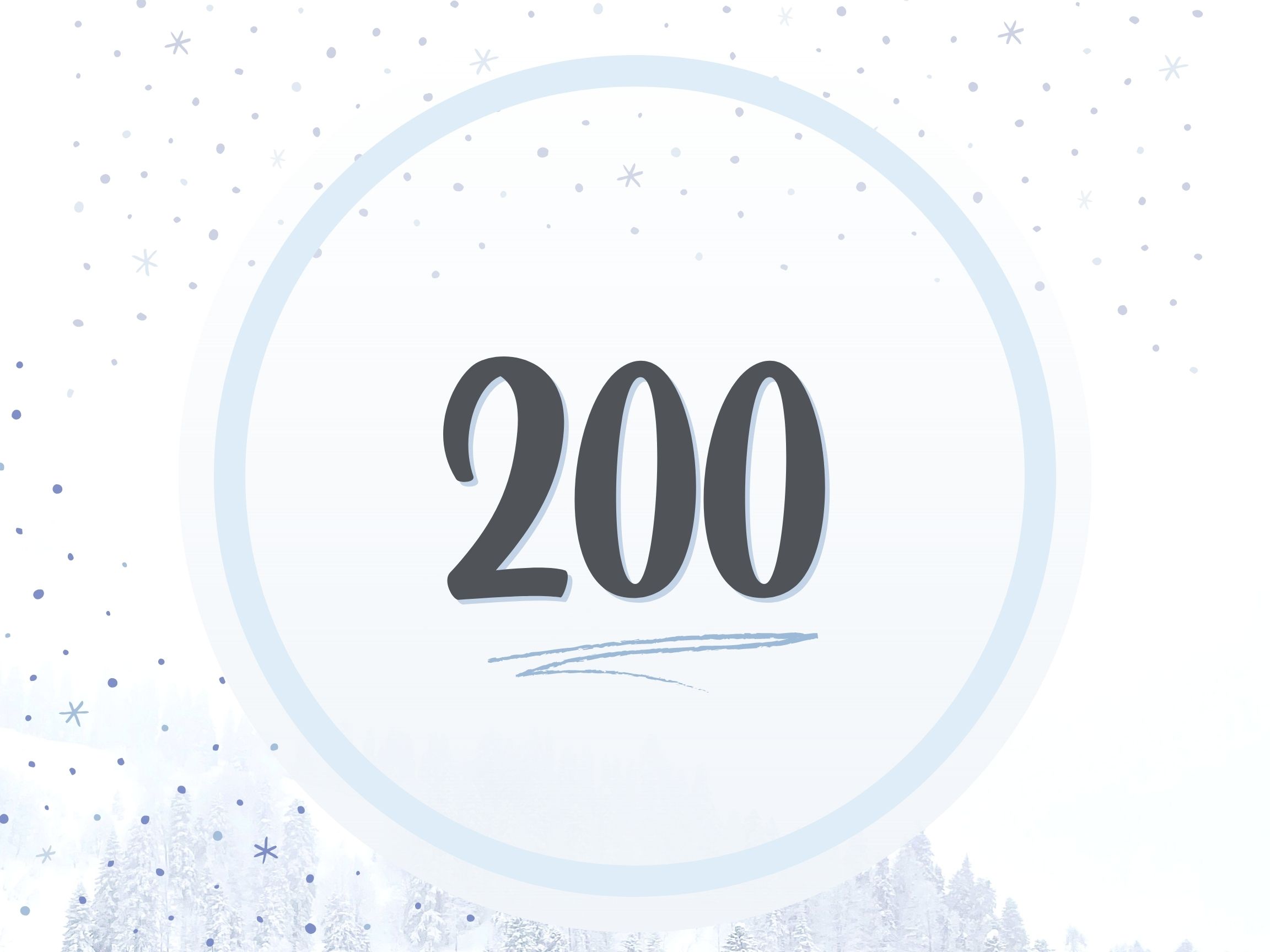 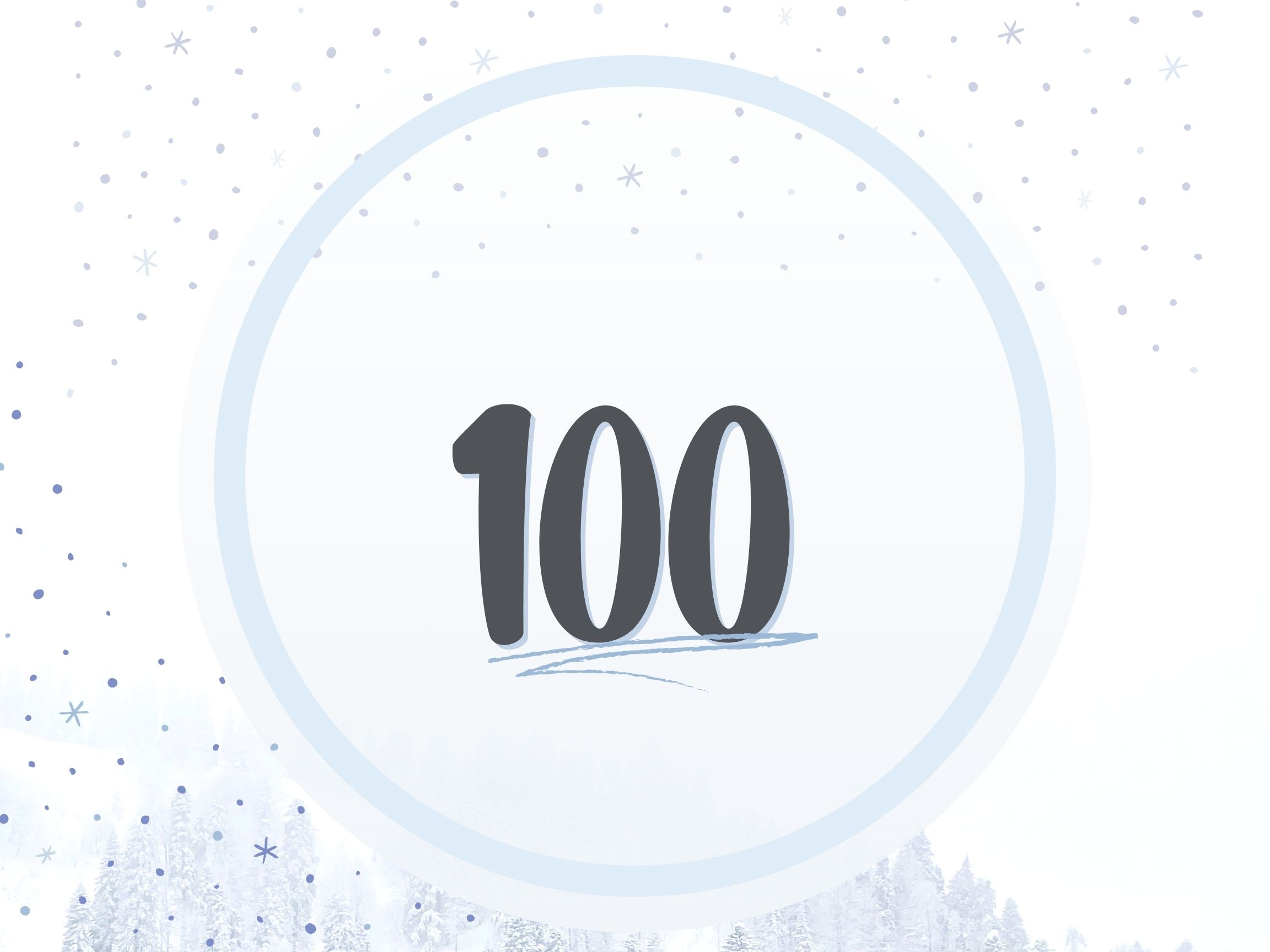 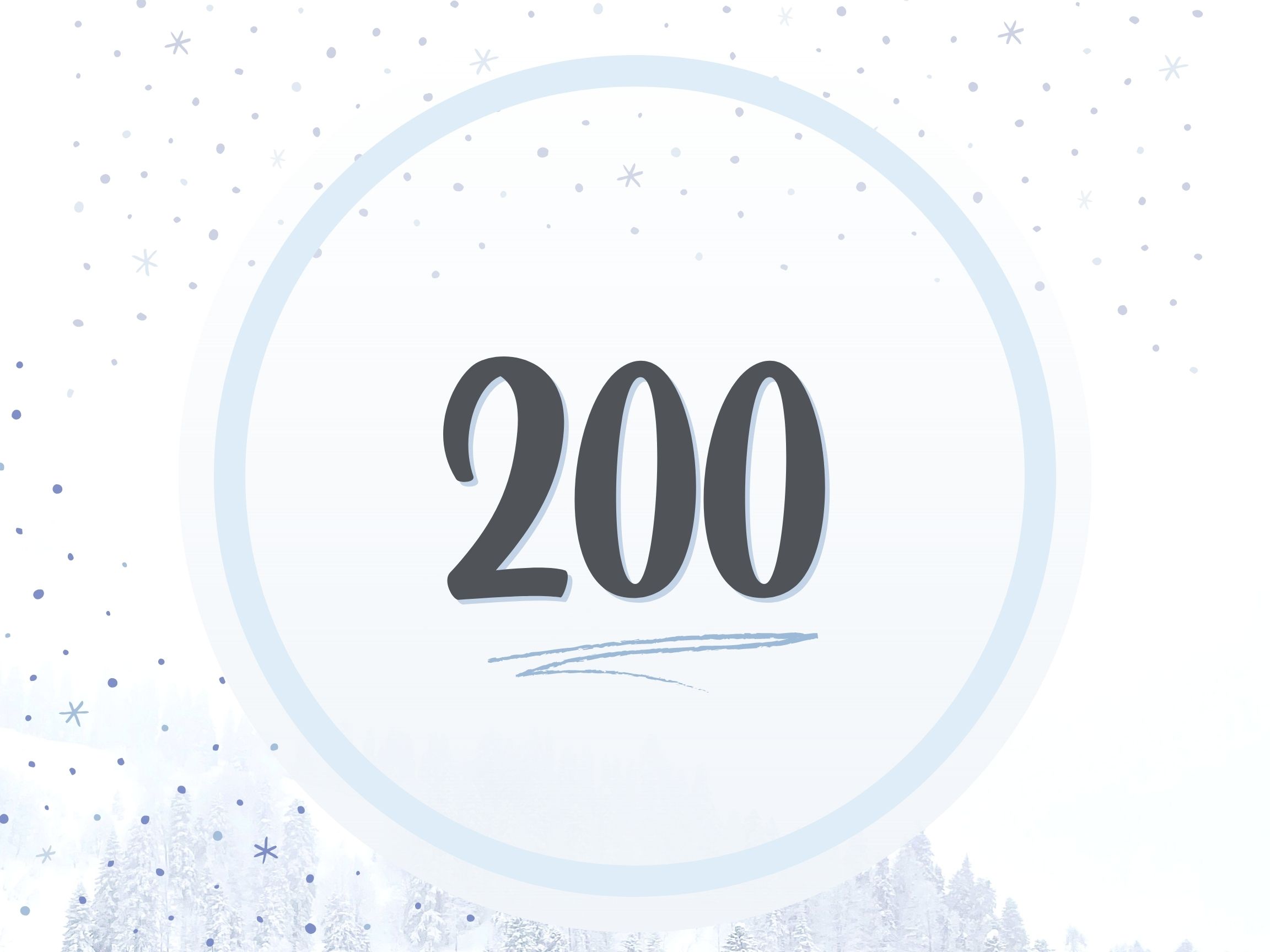 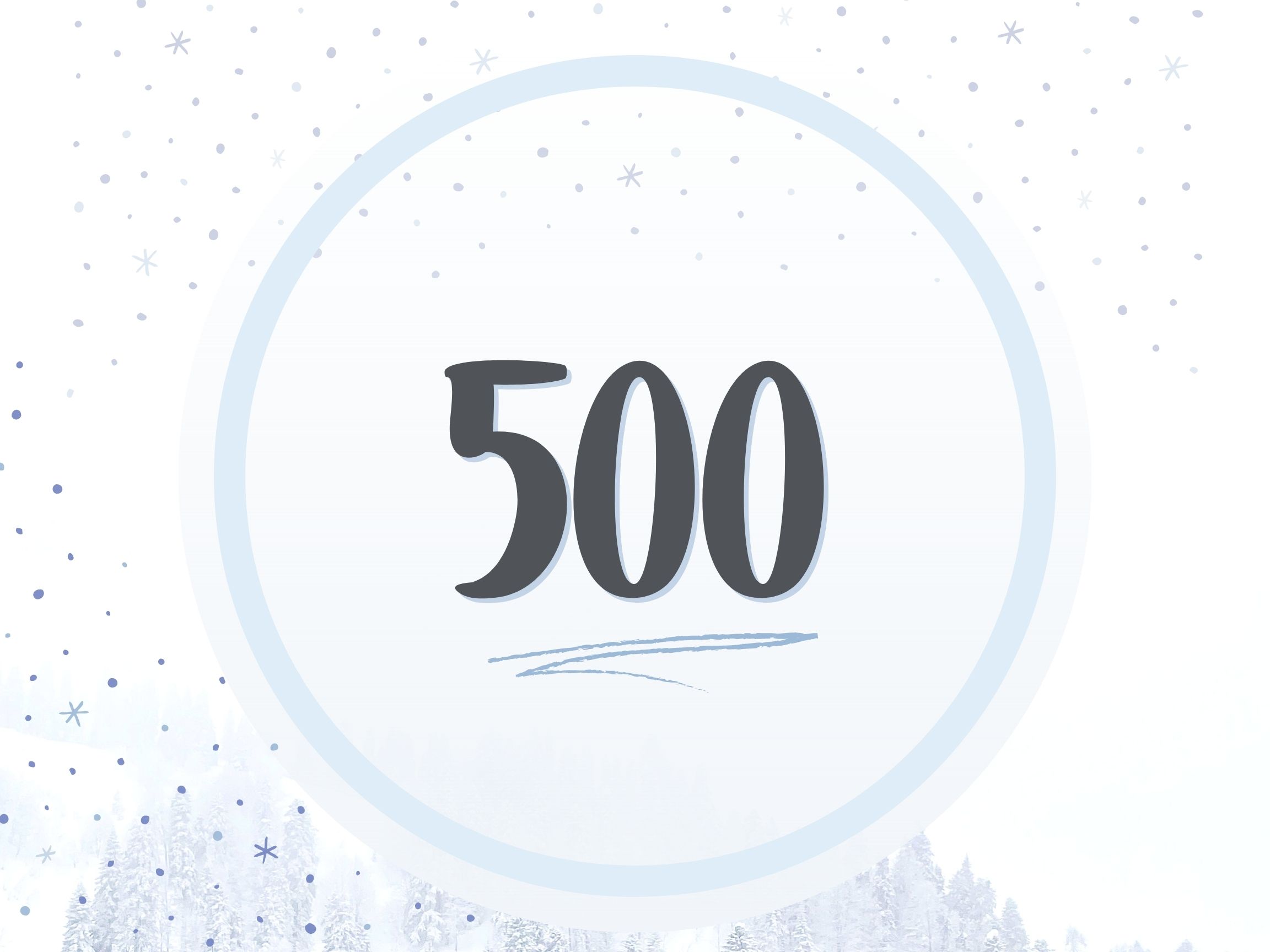 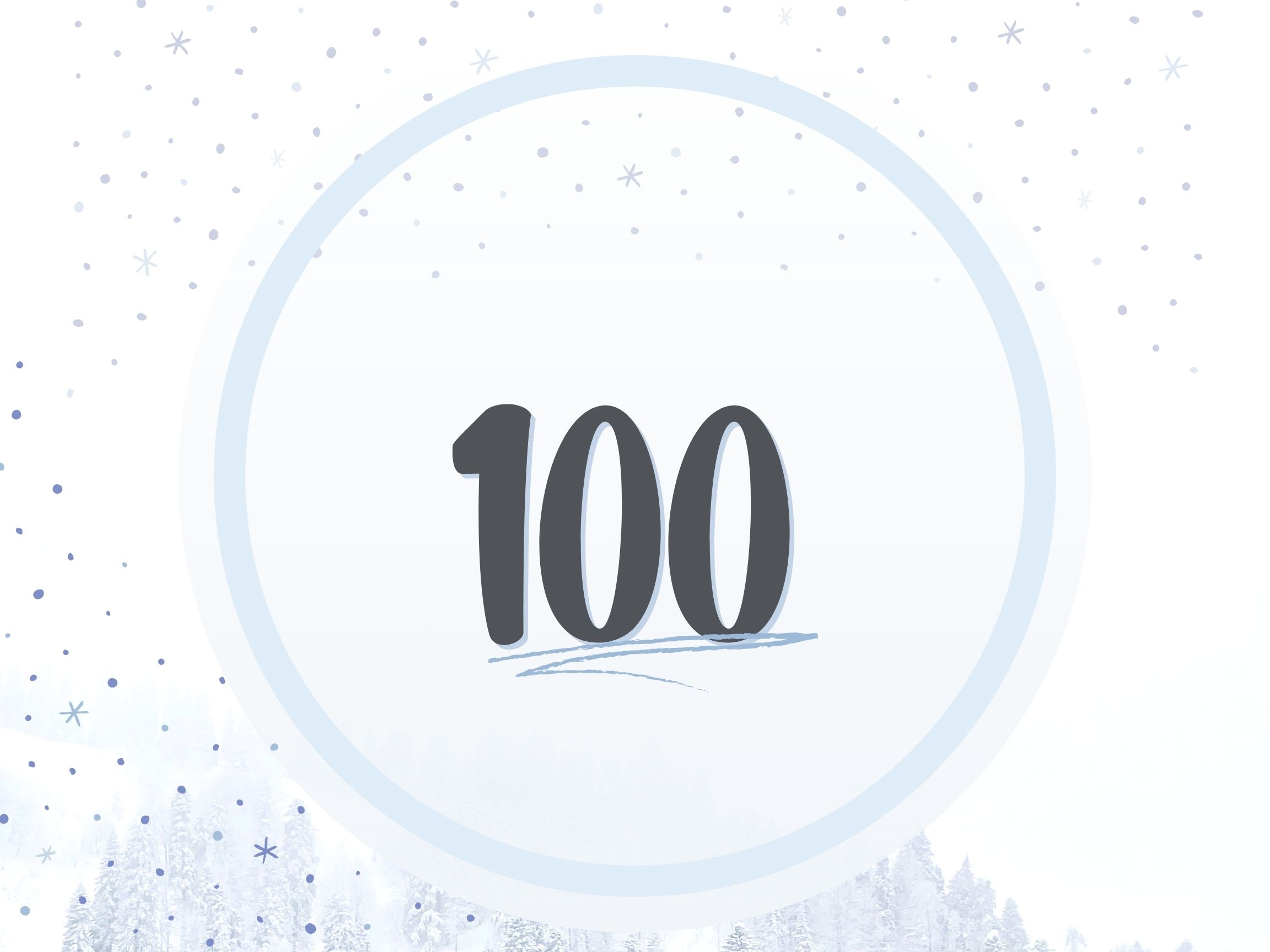 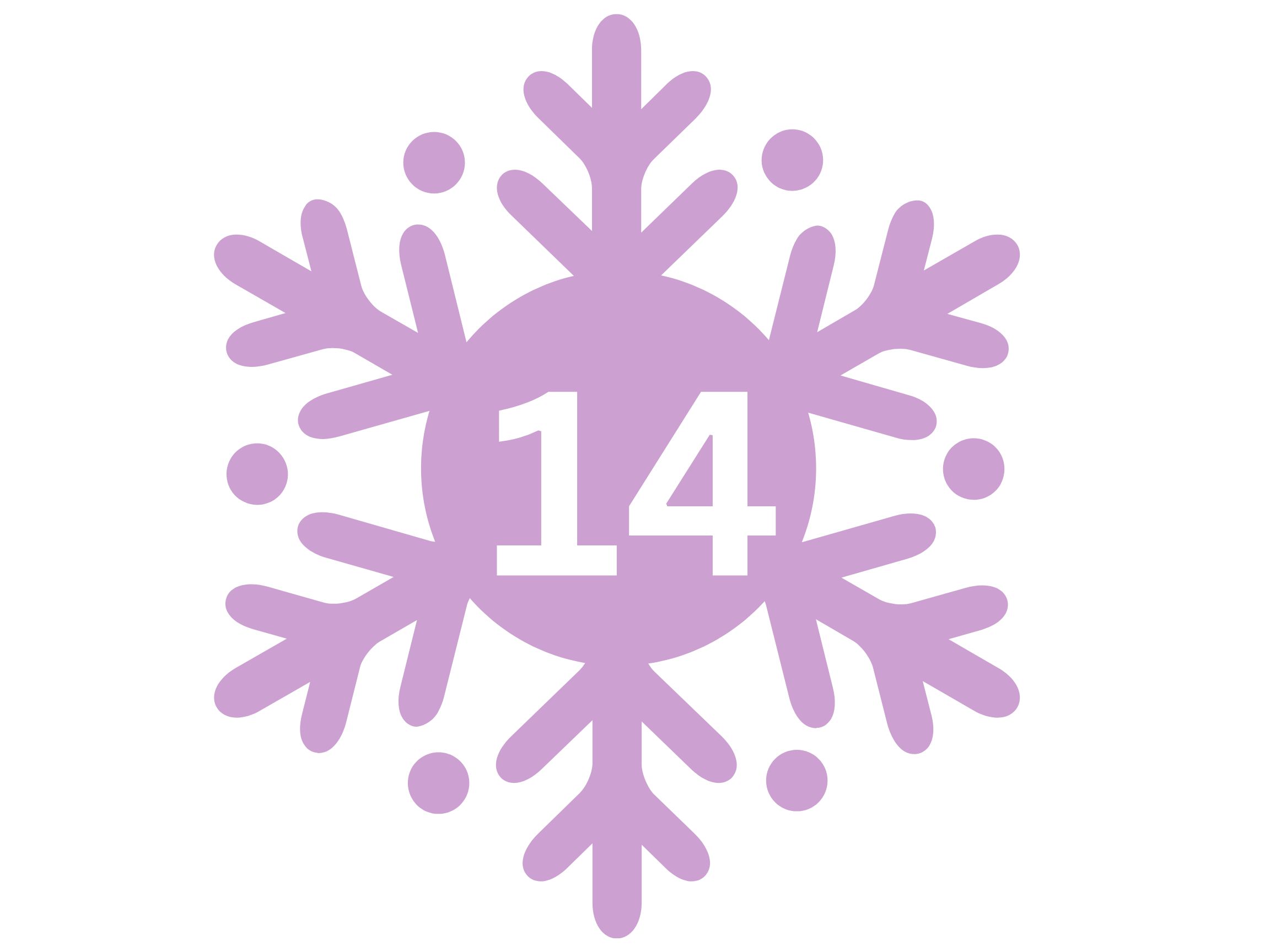 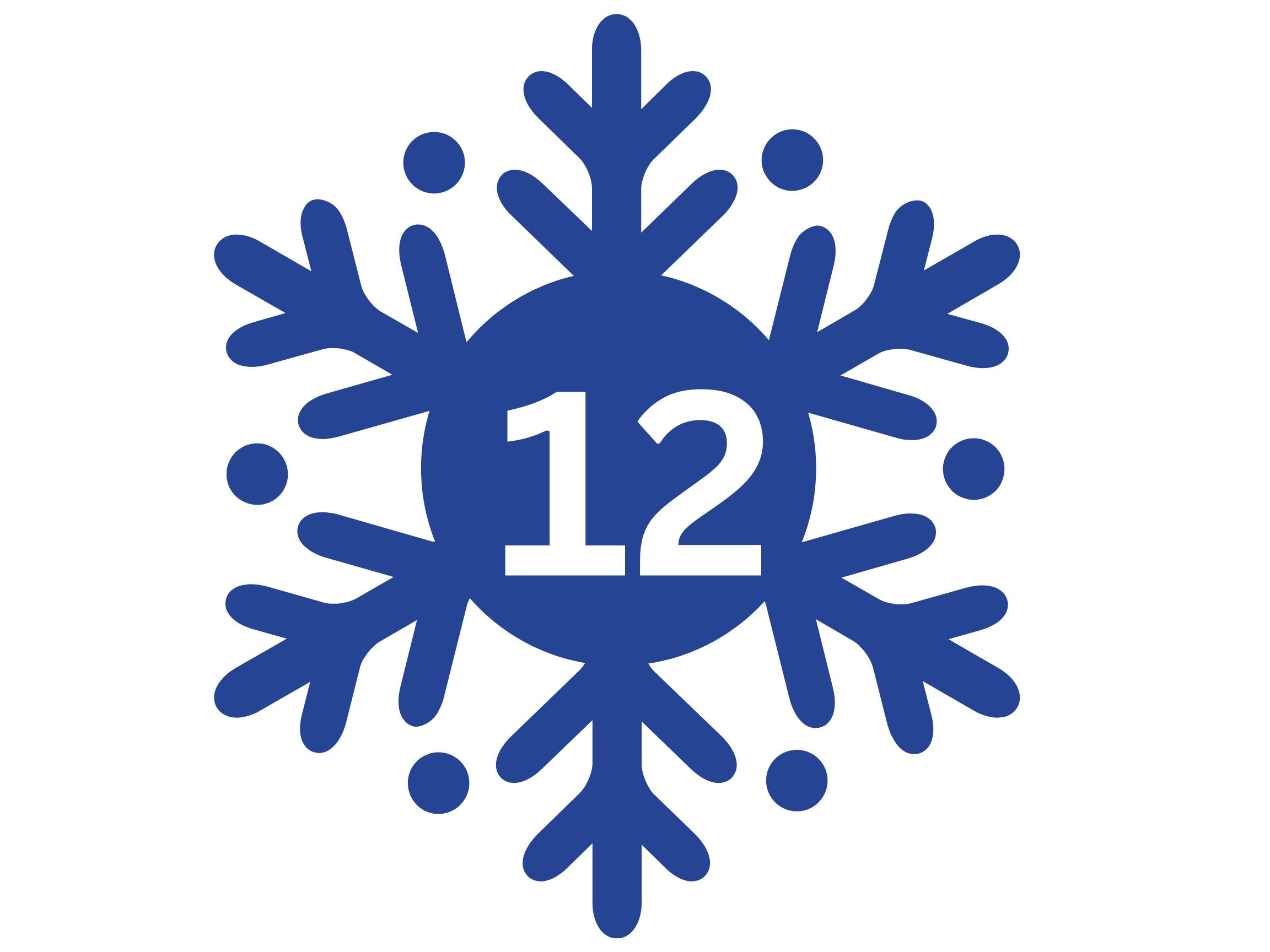 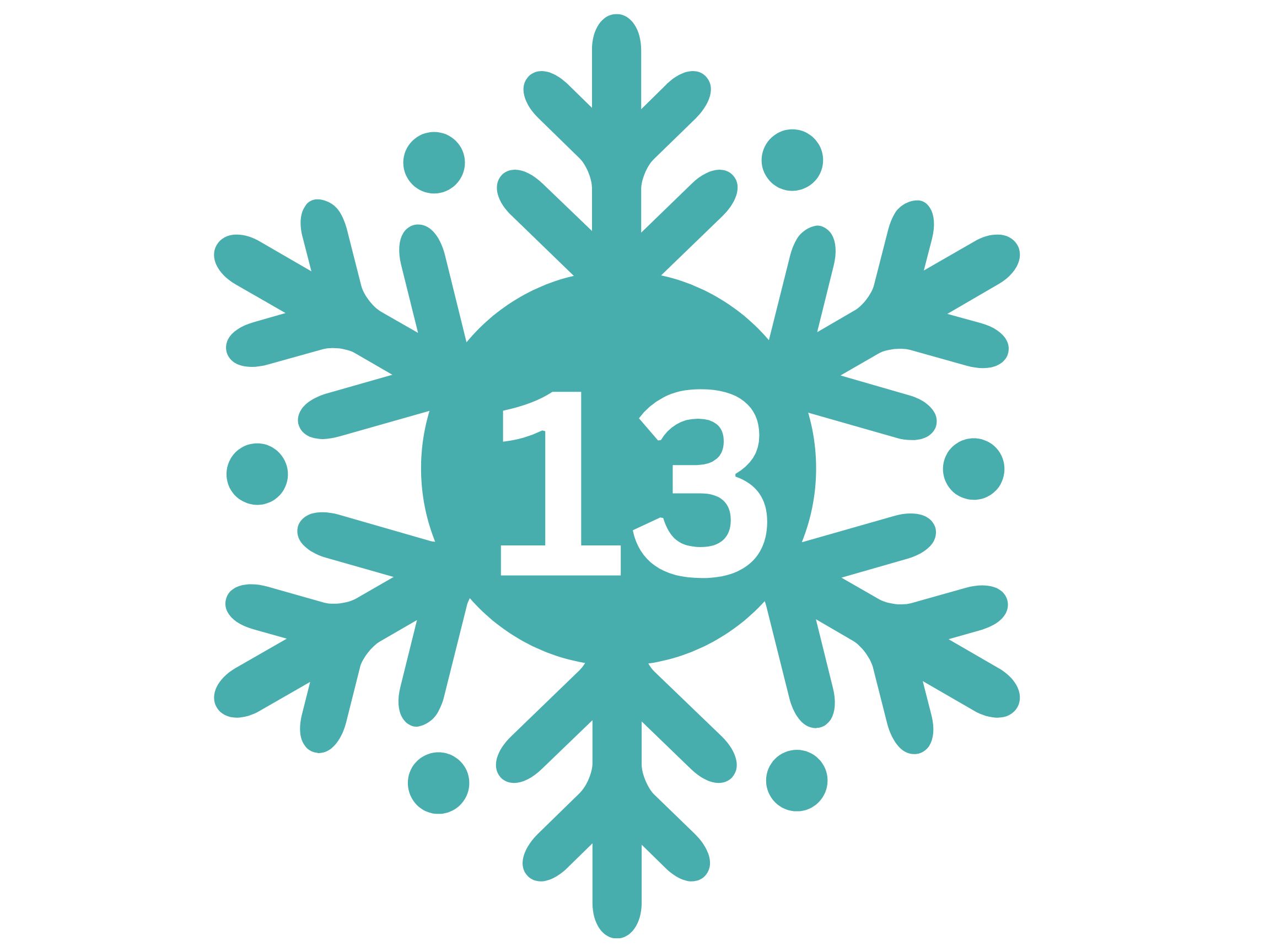 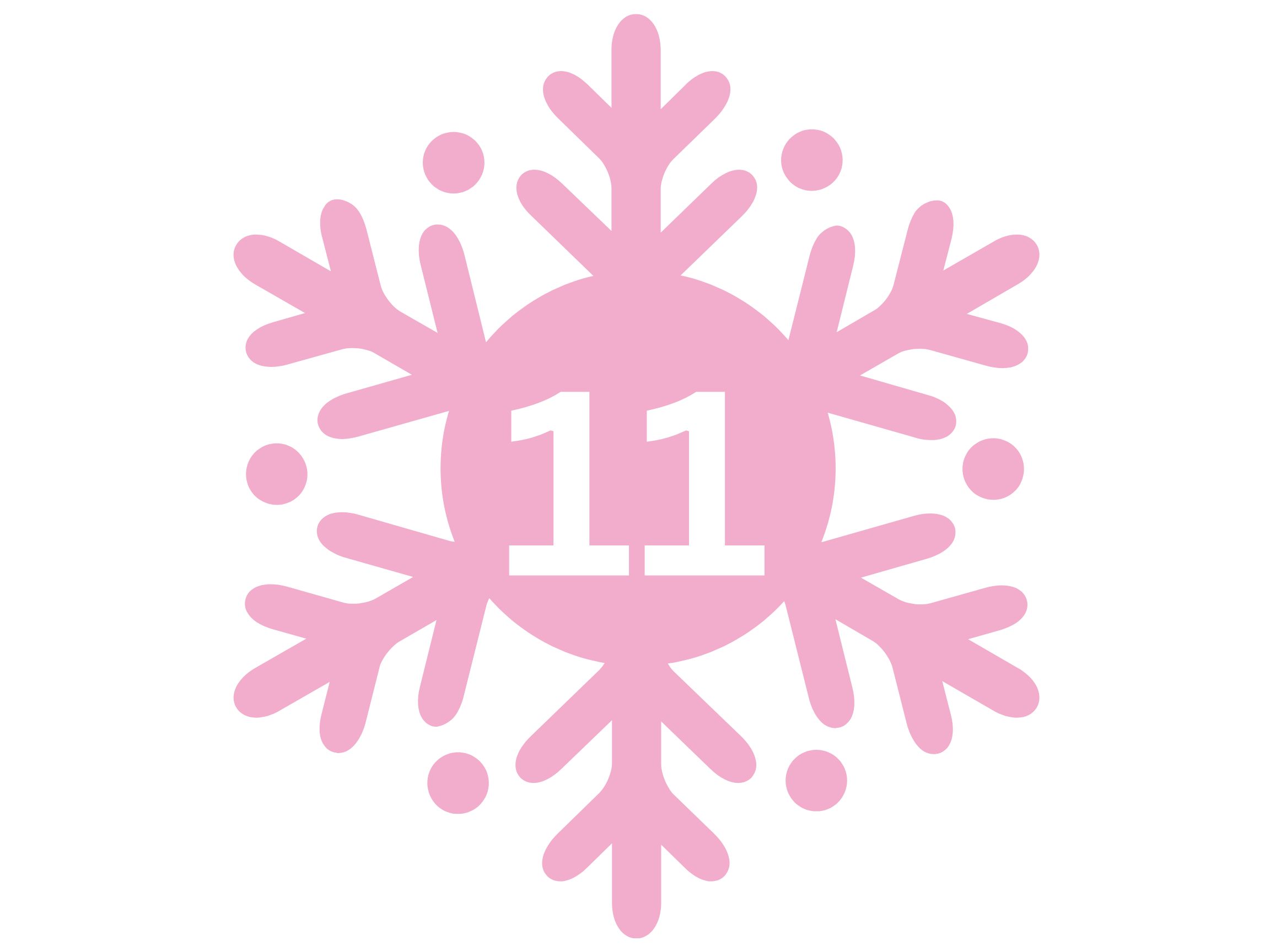 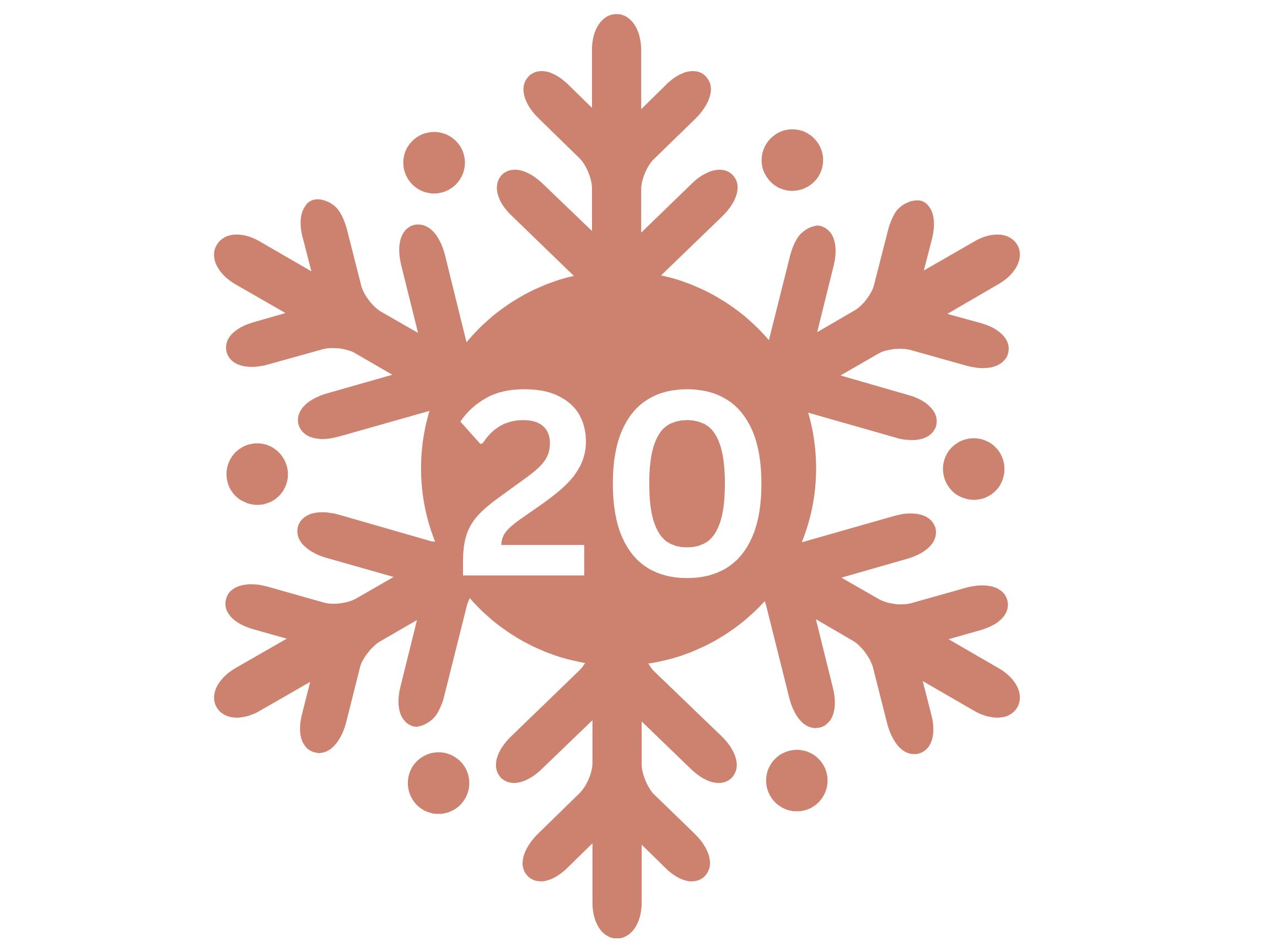 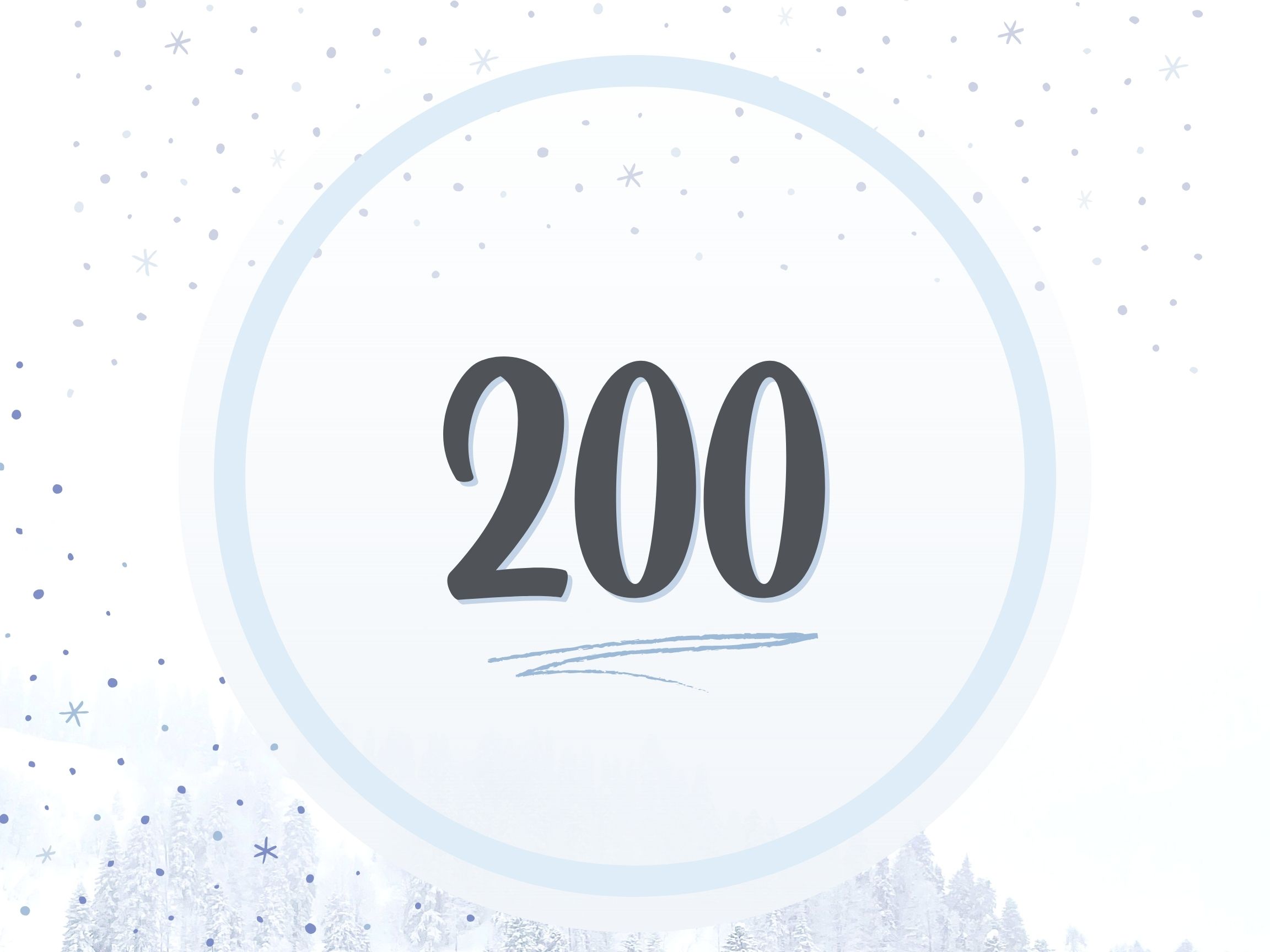 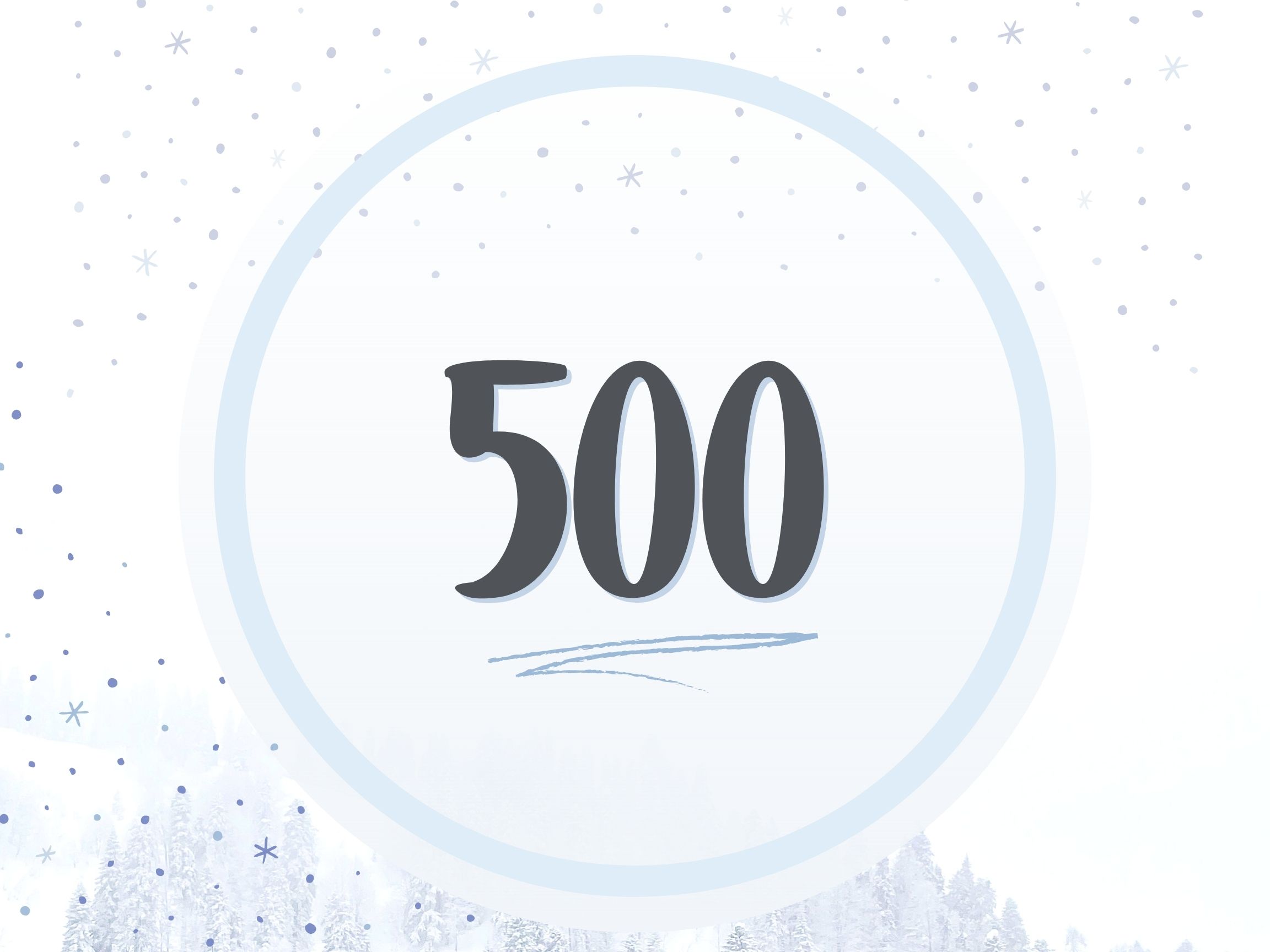 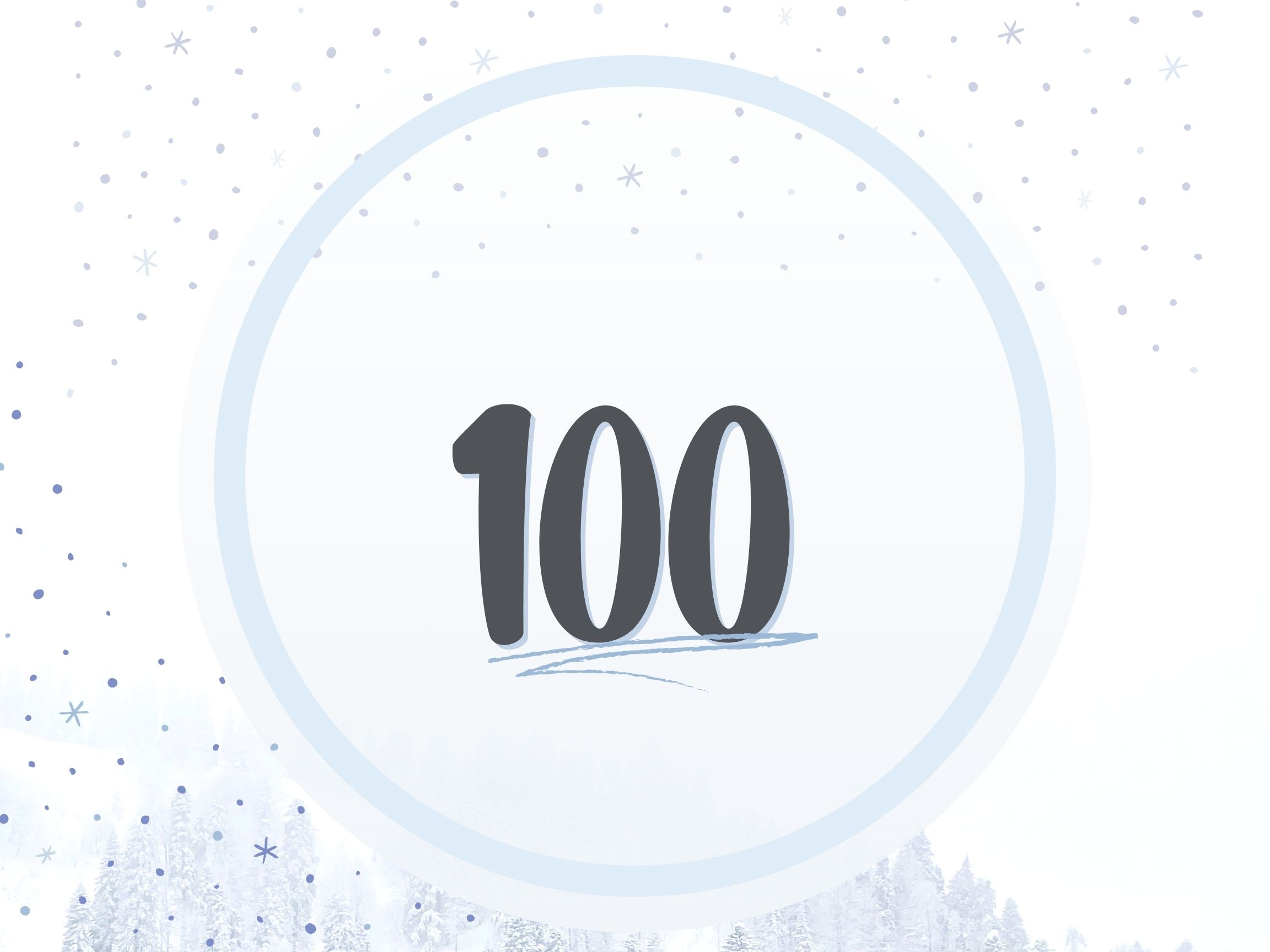 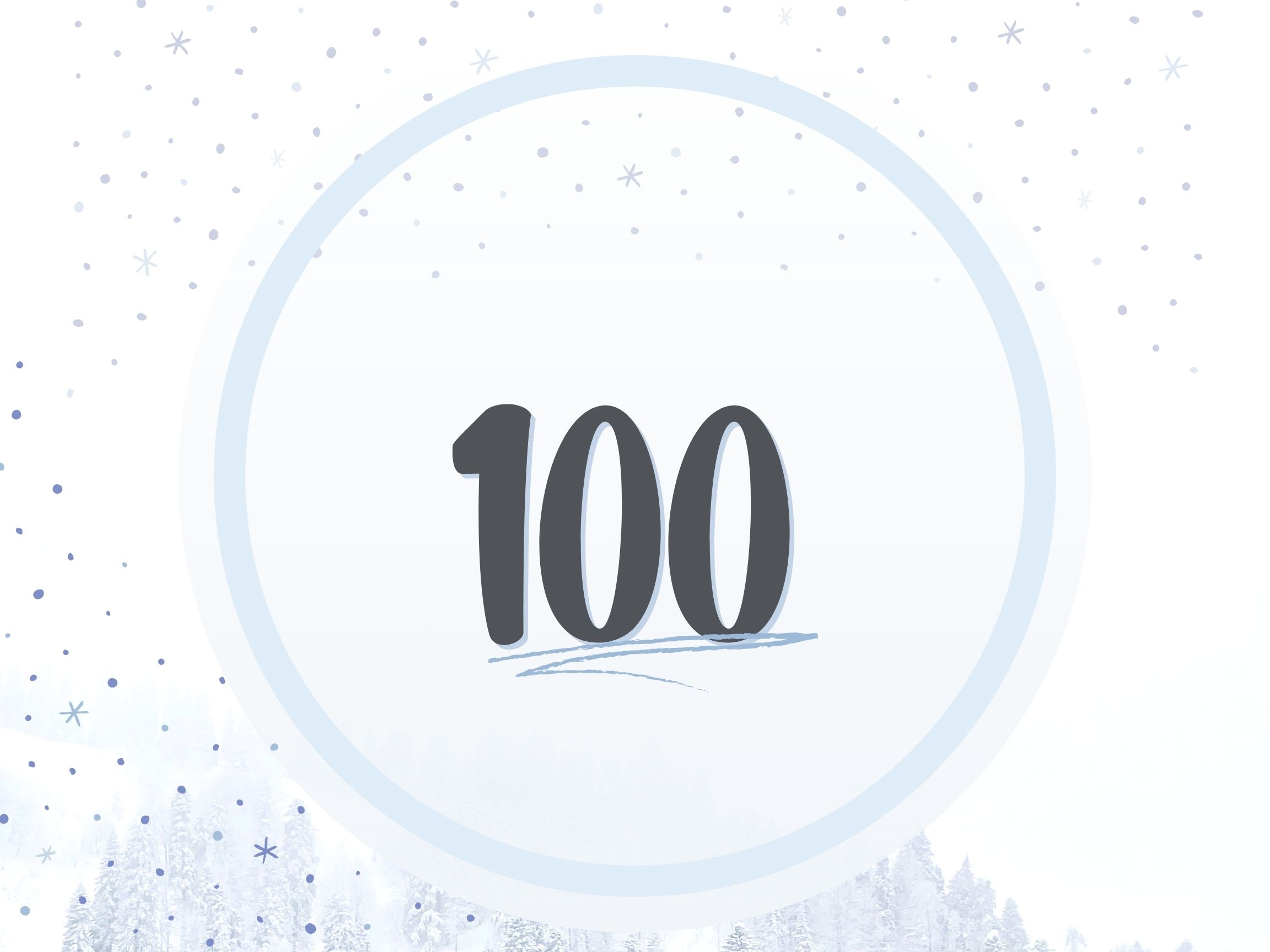 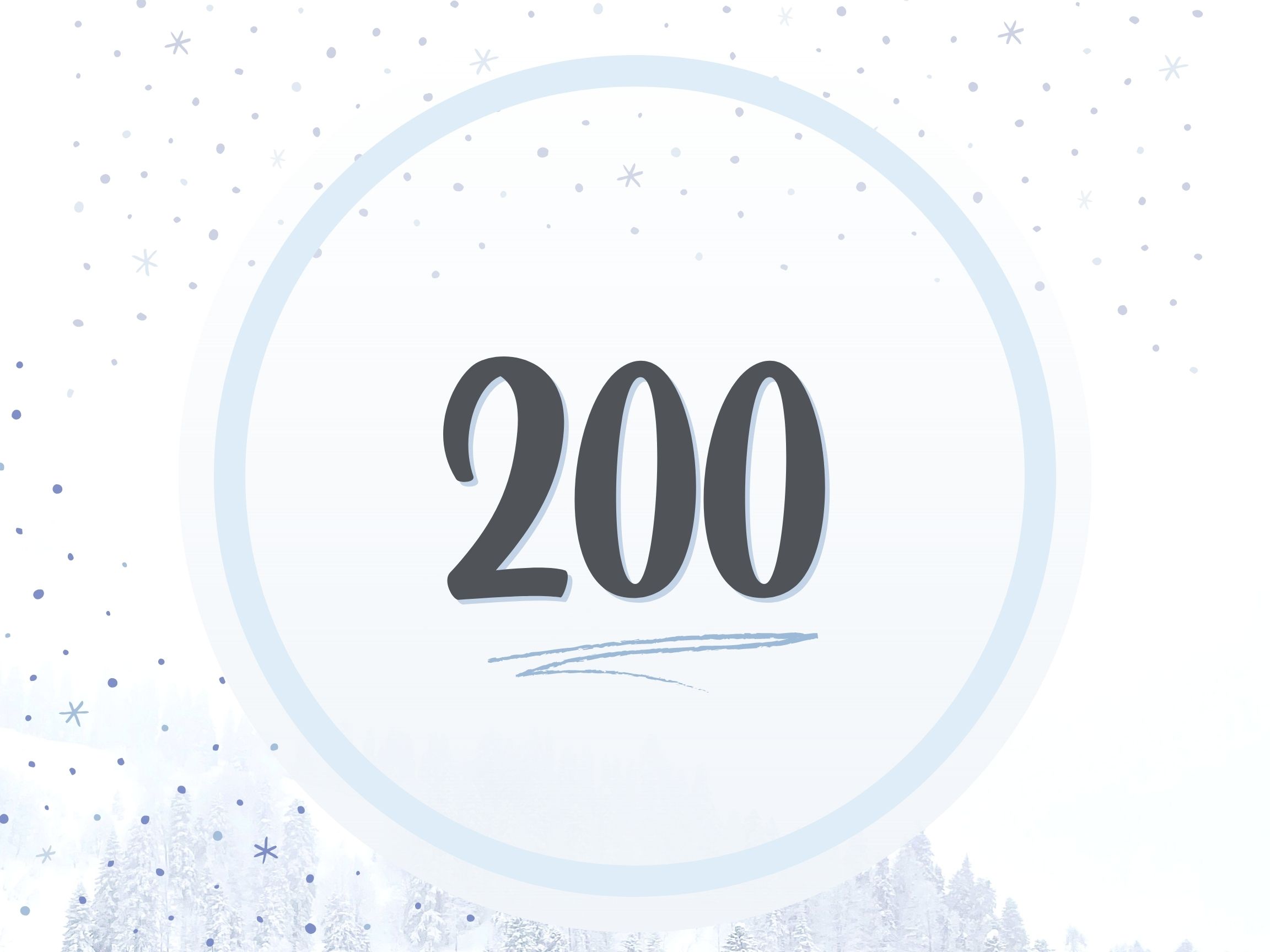 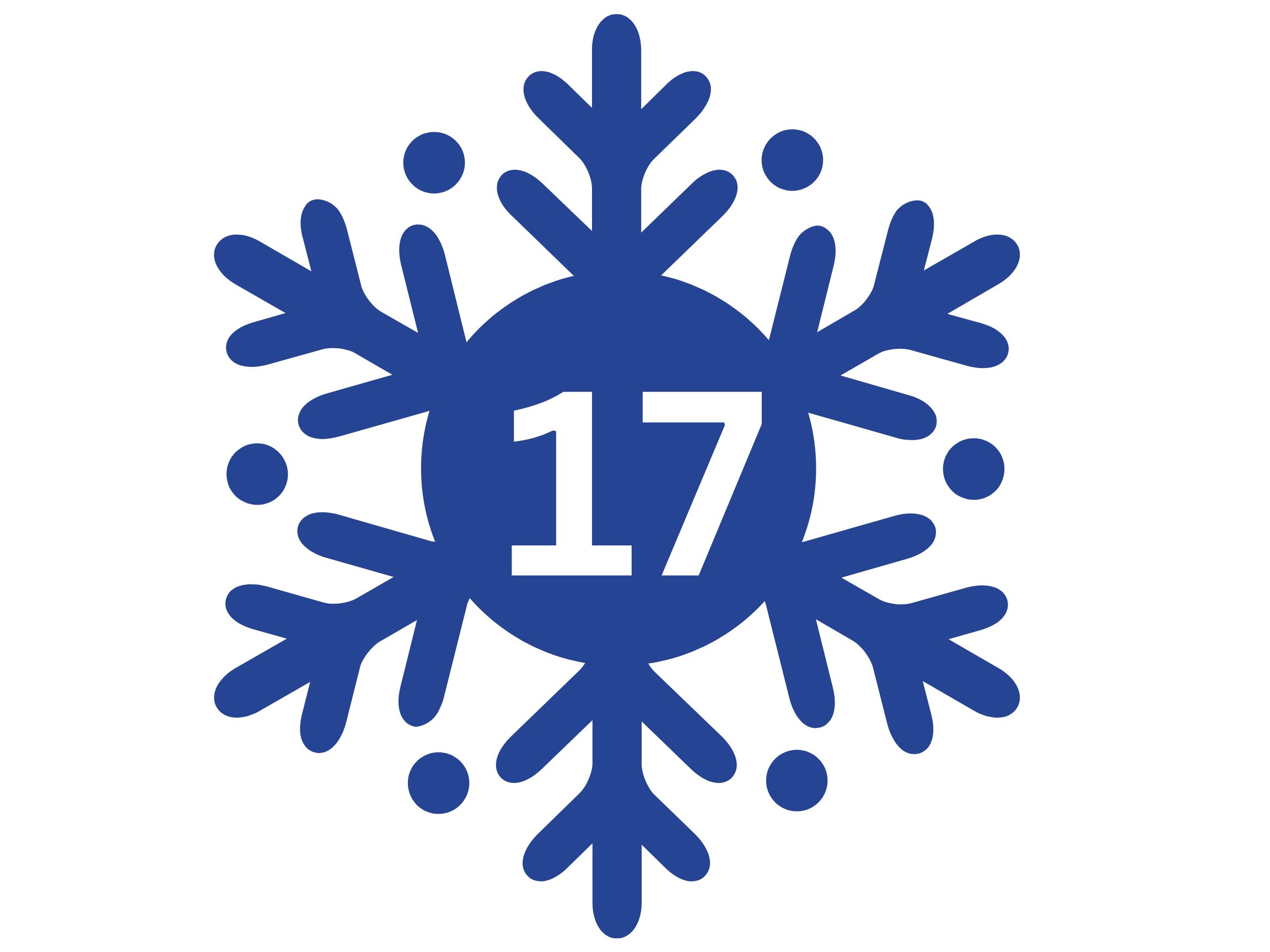 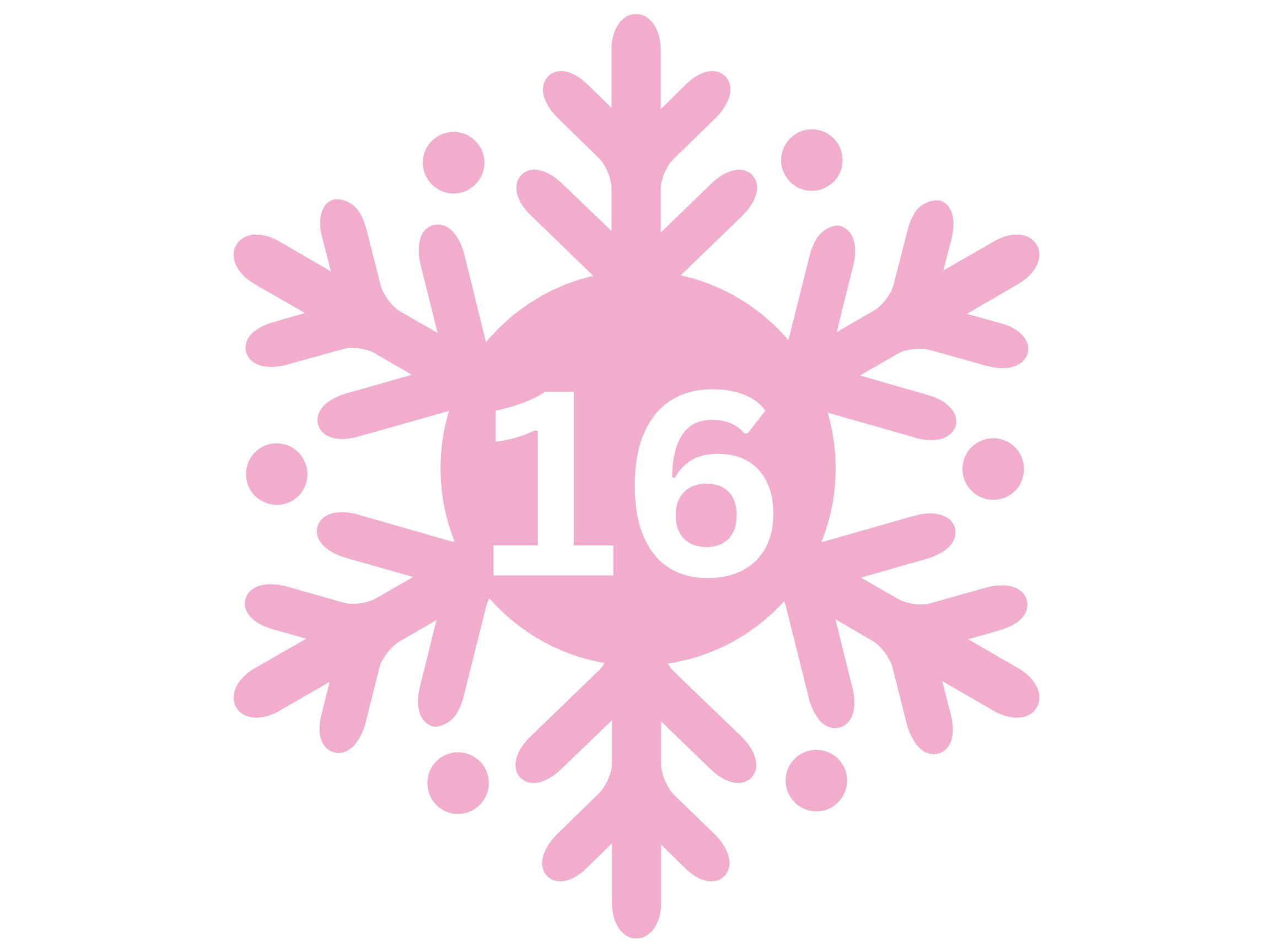 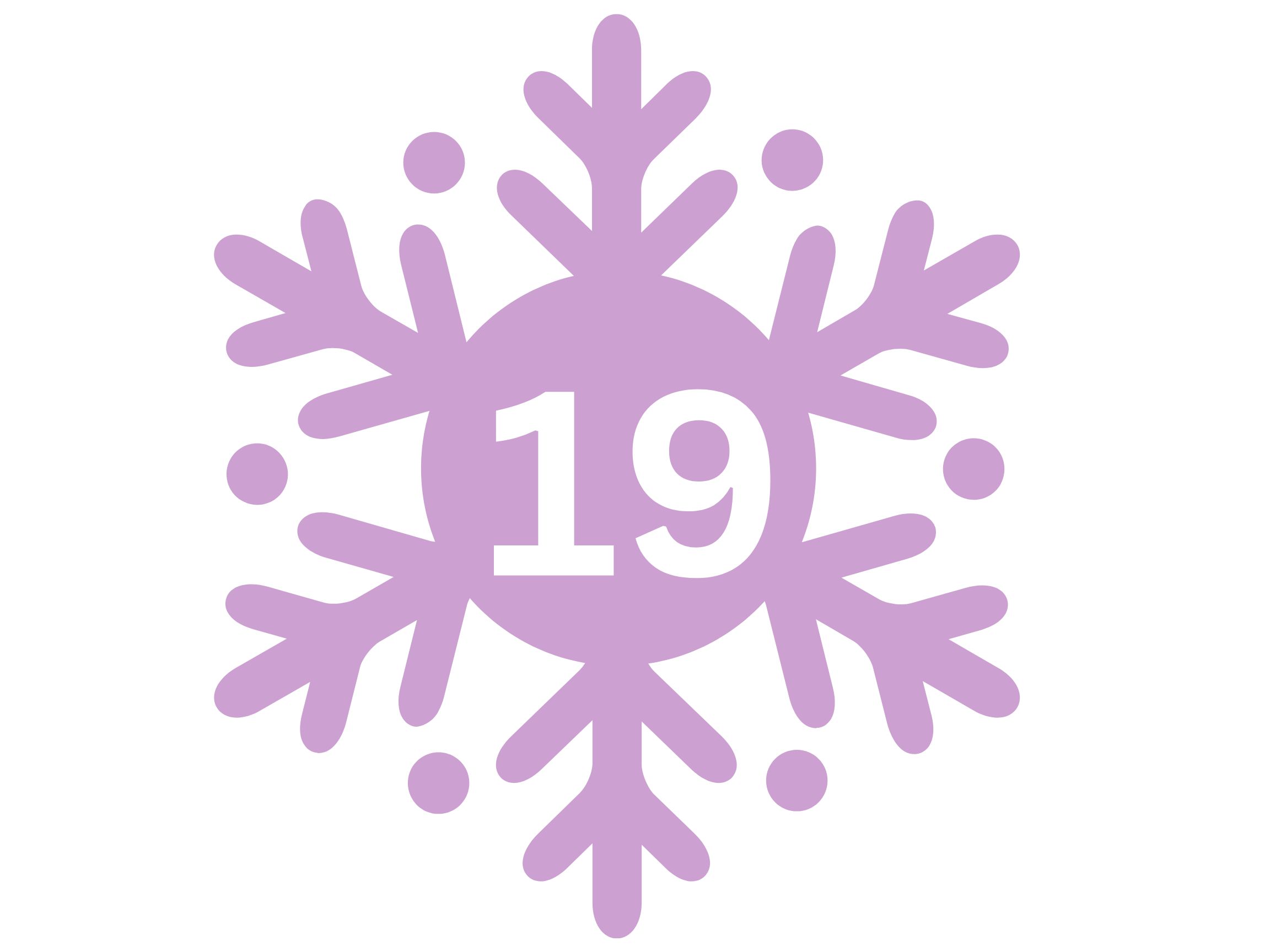 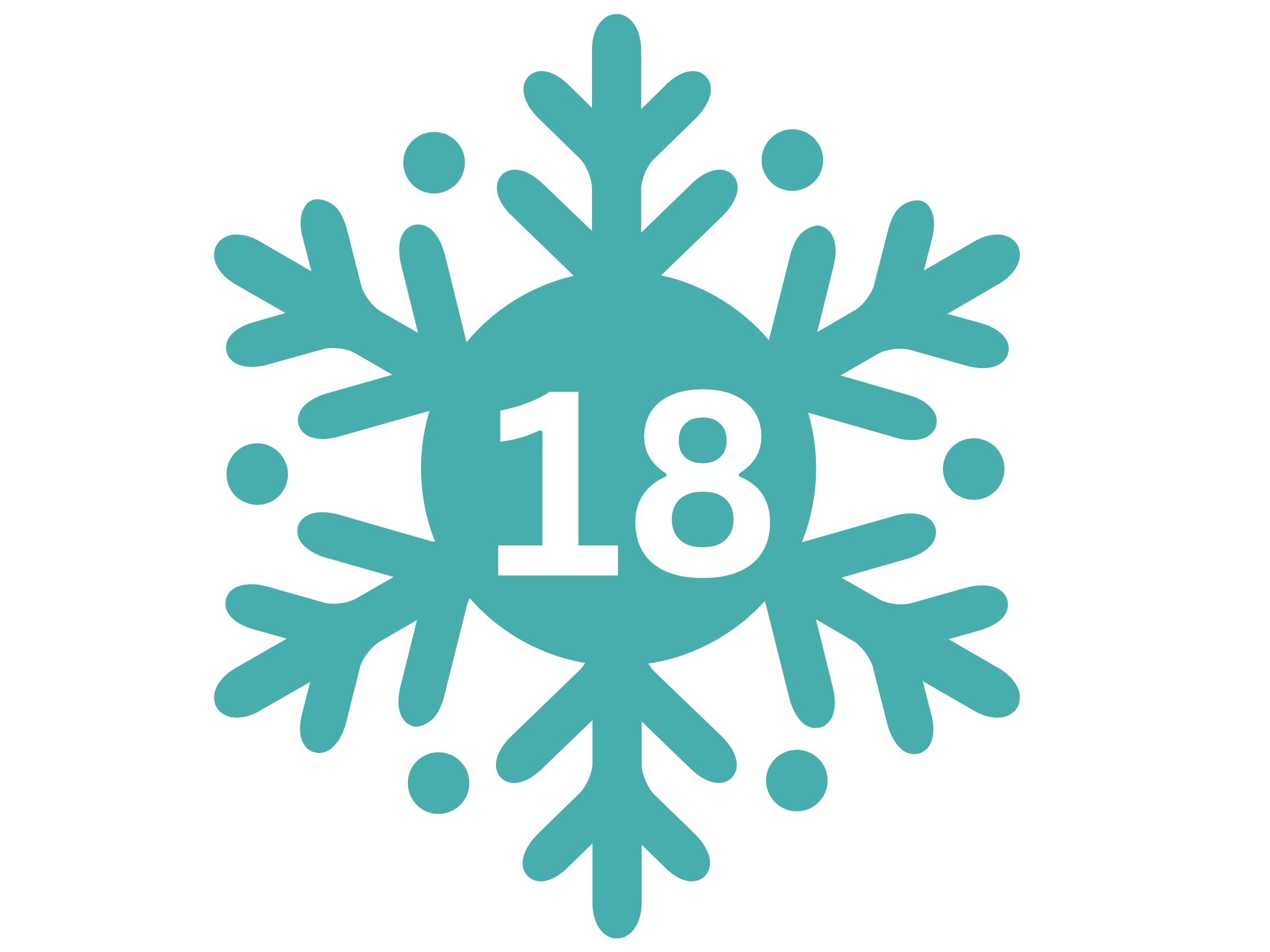